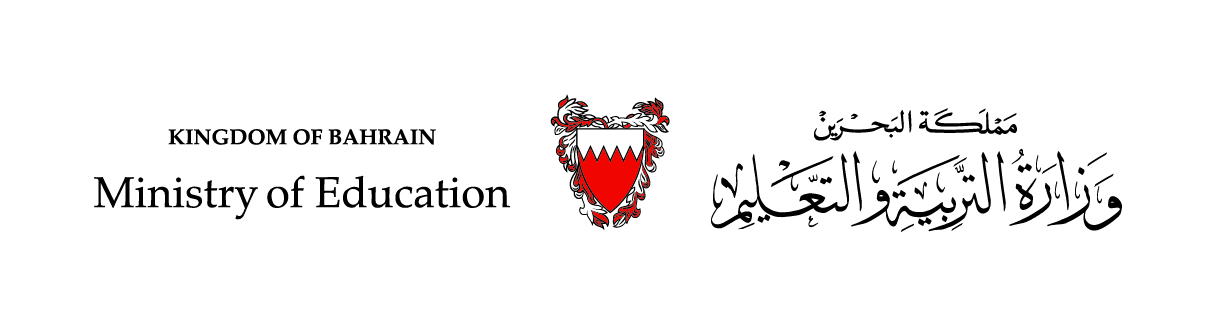 الْحَلْقَةُ الْأُولَى، الفَصْلُ الدِراسِيُّ الأَوَّلُ، اللُّغَةُ الْعَرَبِيَّةُ، الصّفُّ الأوّلُ الابتدائيّ
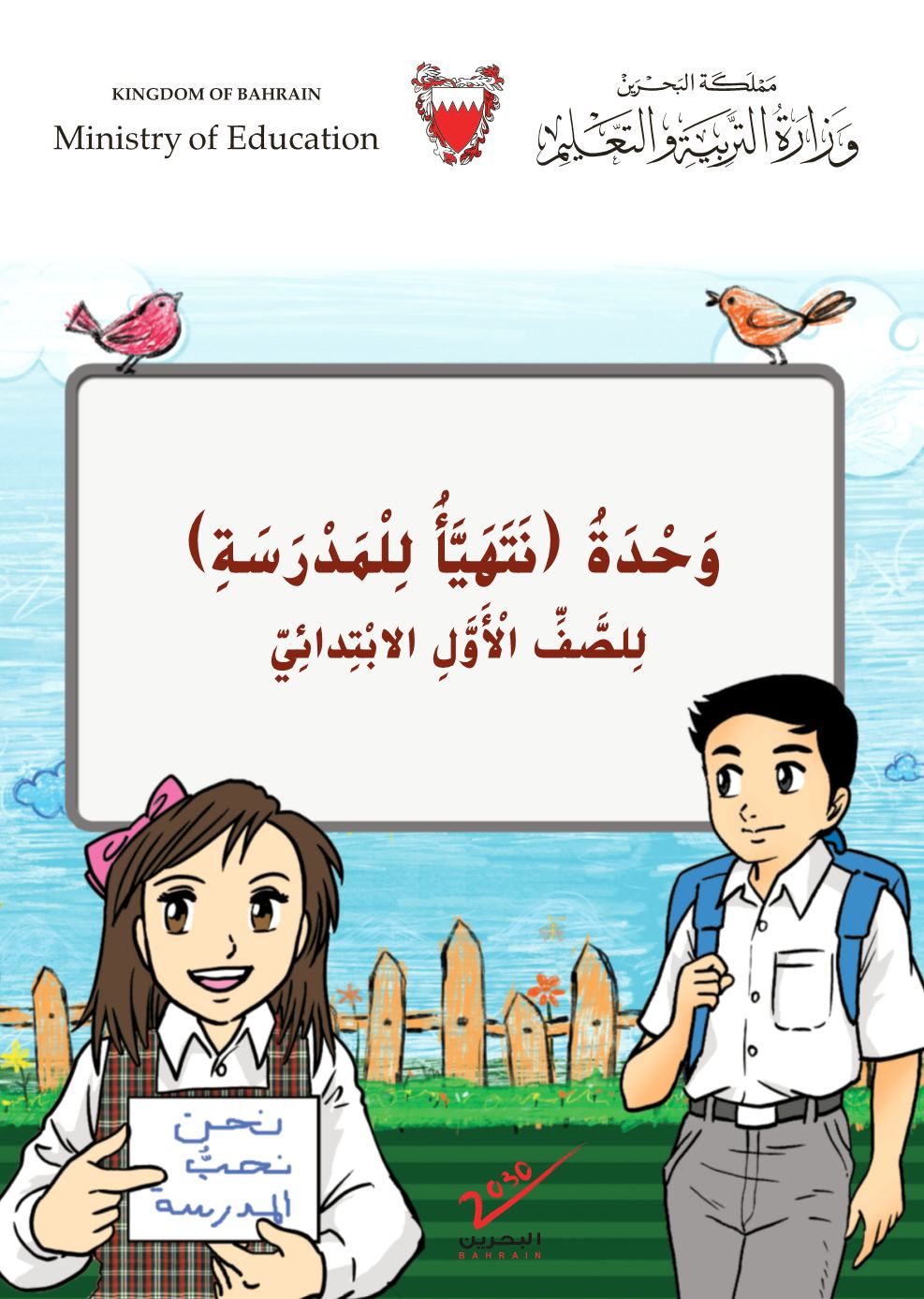 وحْدَةُ (نَتَهَيَّأُ لِلمَدْرَسَةِ)
عُنْوانُ الدَّرْسِ:
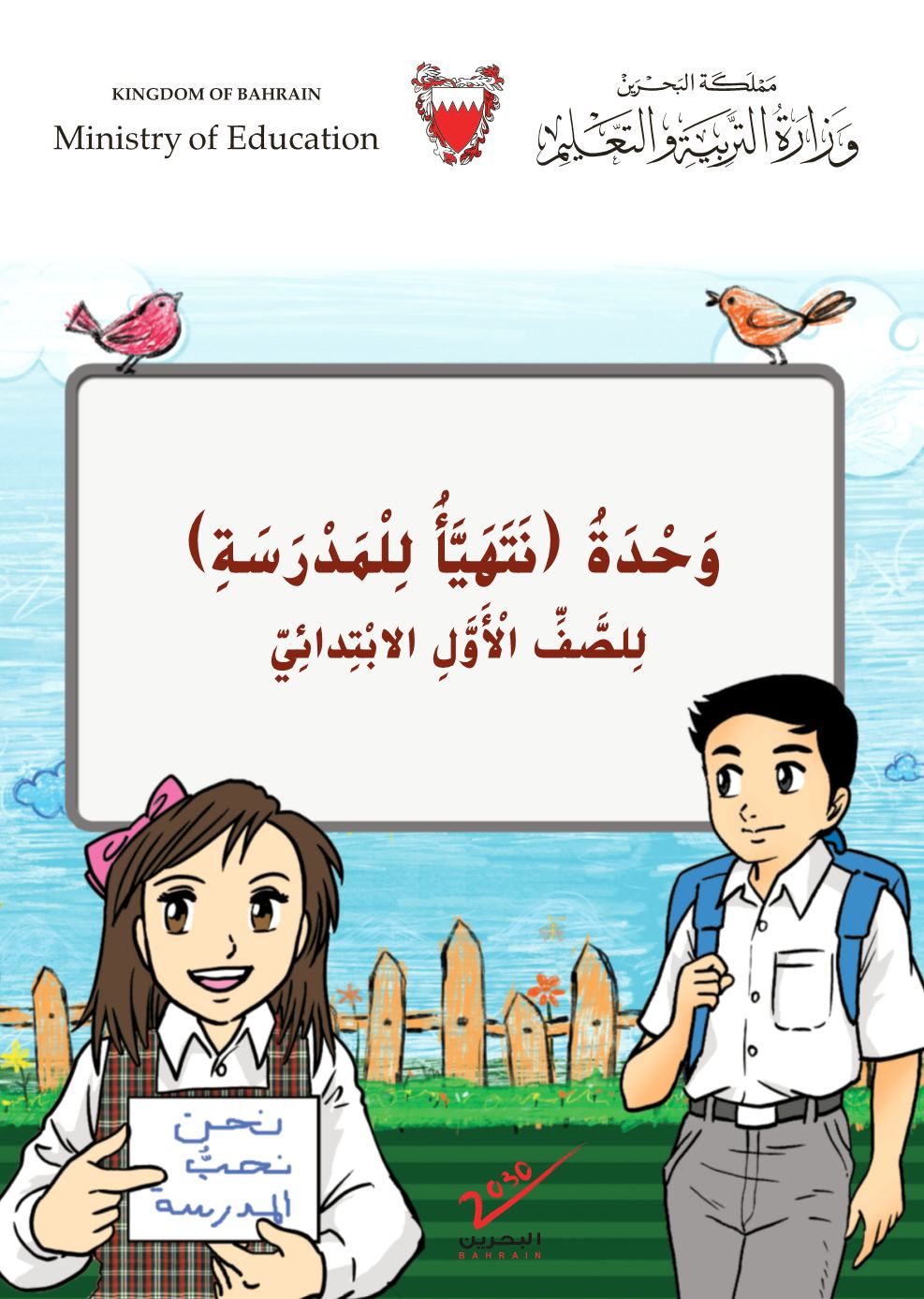 (اليَوْمُ العاشِرُ)
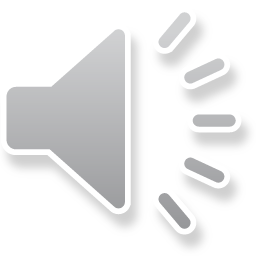 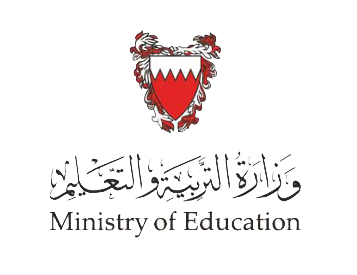 اللُّغَةُ الْعَرَبِيَّةُ (اليَوْمُ العاشِرُ)
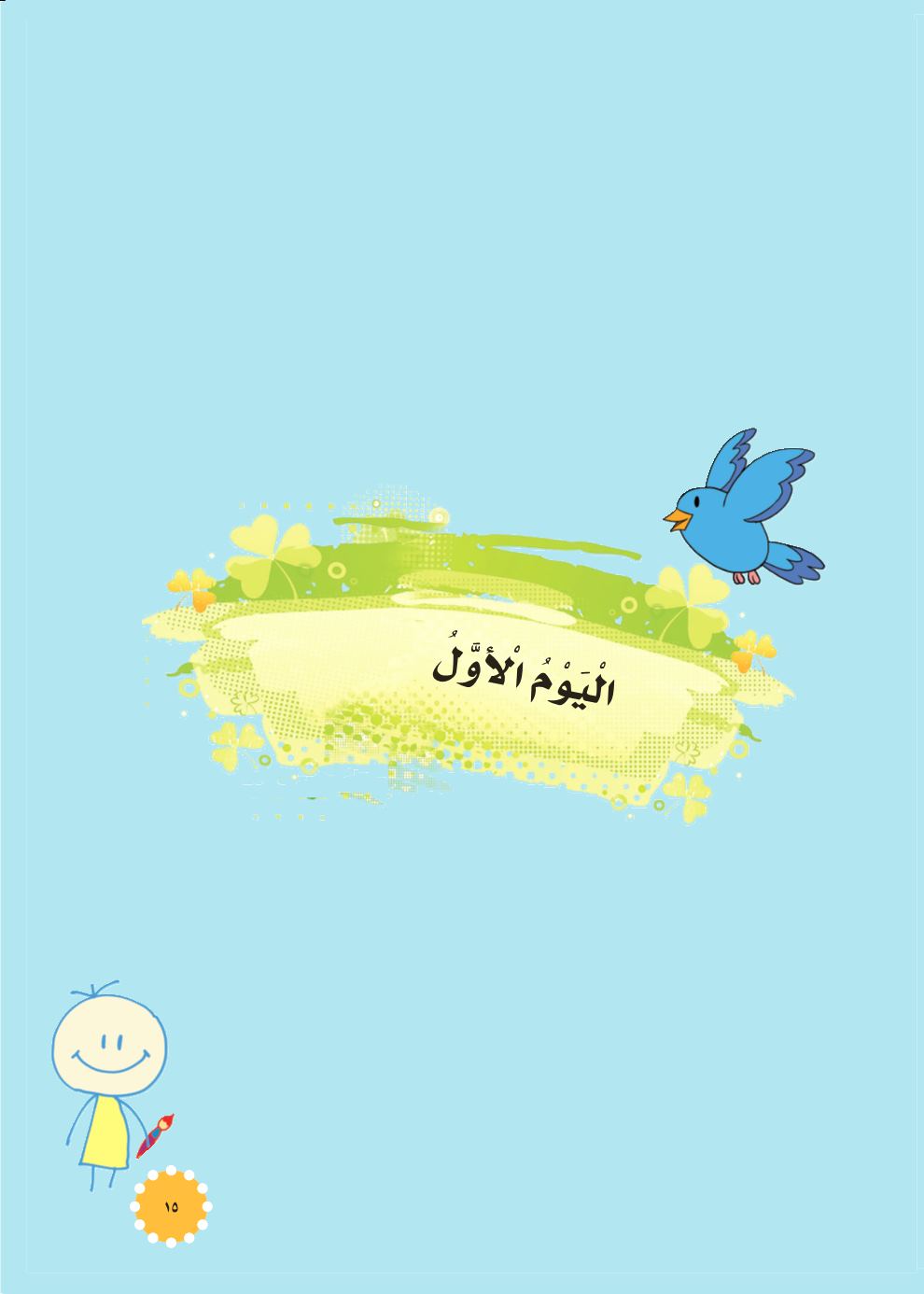 1- التَّعَرُّفُ عَلى وَسائِلِ المُواصَلاتِ القَديمَةِ وَالحَديثَةِ.
2- يَتَذَكَرُ بَعْضَ ما يَراهُ فِي البيئَةِ المُحيطَةِ (المِهَنُ). 
3- التَّعَرُّفُ عَلى بَعْضِ أَنْواعِ المِهَنِ فِي وَطَنَهِ.
4- امْتِلاكُ حَصيلَةٍ مُناسِبَةٍ مِنَ الْمُفْرَداتِ الْمَنْطوقَةِ (المِهَنِ).
5- التَّعَرُّفُ عَلى أَنْواعِ المَلابِسِ.
أَهْدافُ الْيَوْمِ العاشِرِ
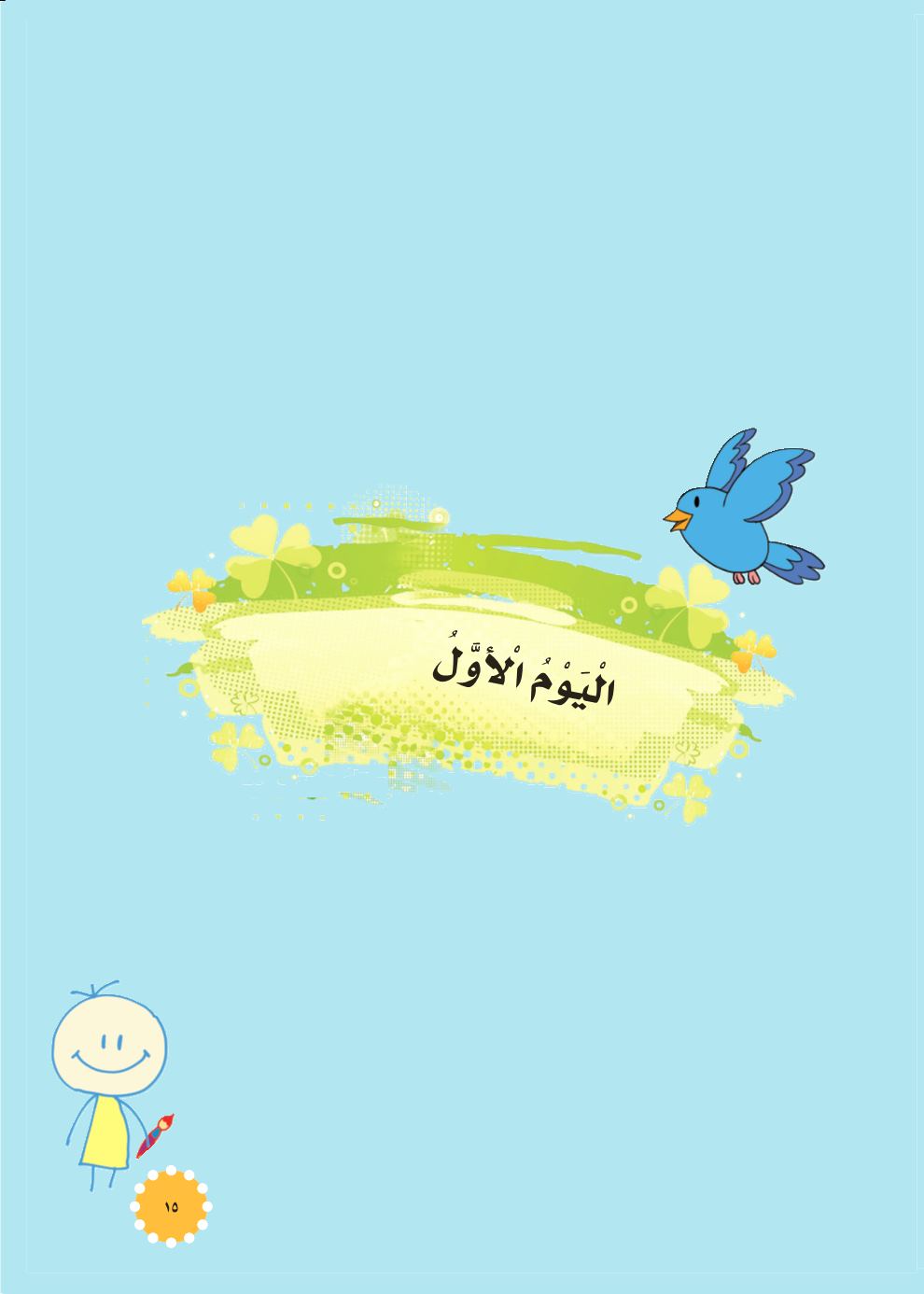 [Speaker Notes: بماذا تذكرك هذه الصُّورة؟ مستشفى، مدرسة، حديقة.]
اللُّغَةُ الْعَرَبِيَّةُ (اليَوْمُ العاشِرُ)
وَسائِلُ المُواصَلاتِ القَديمَةِ
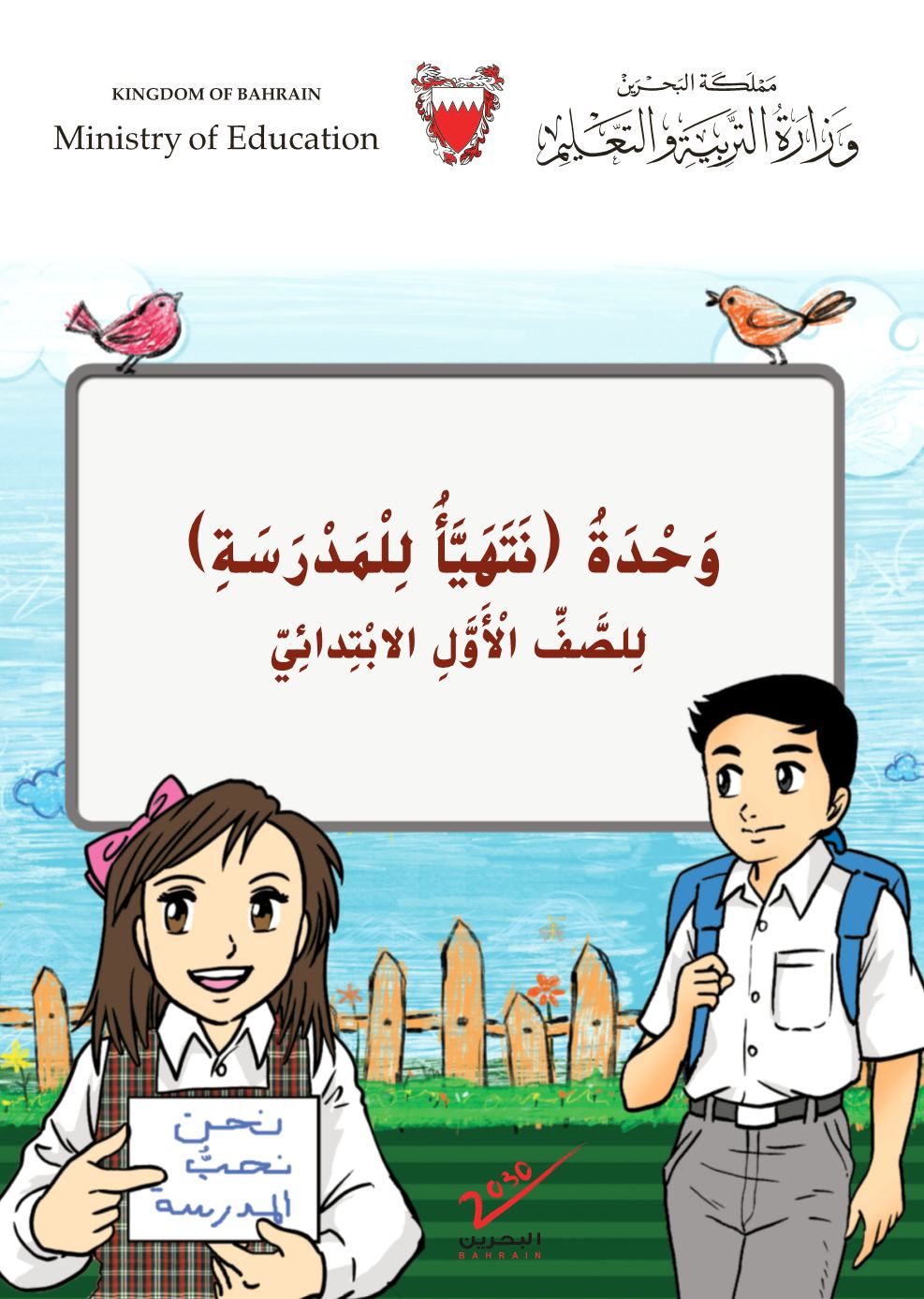 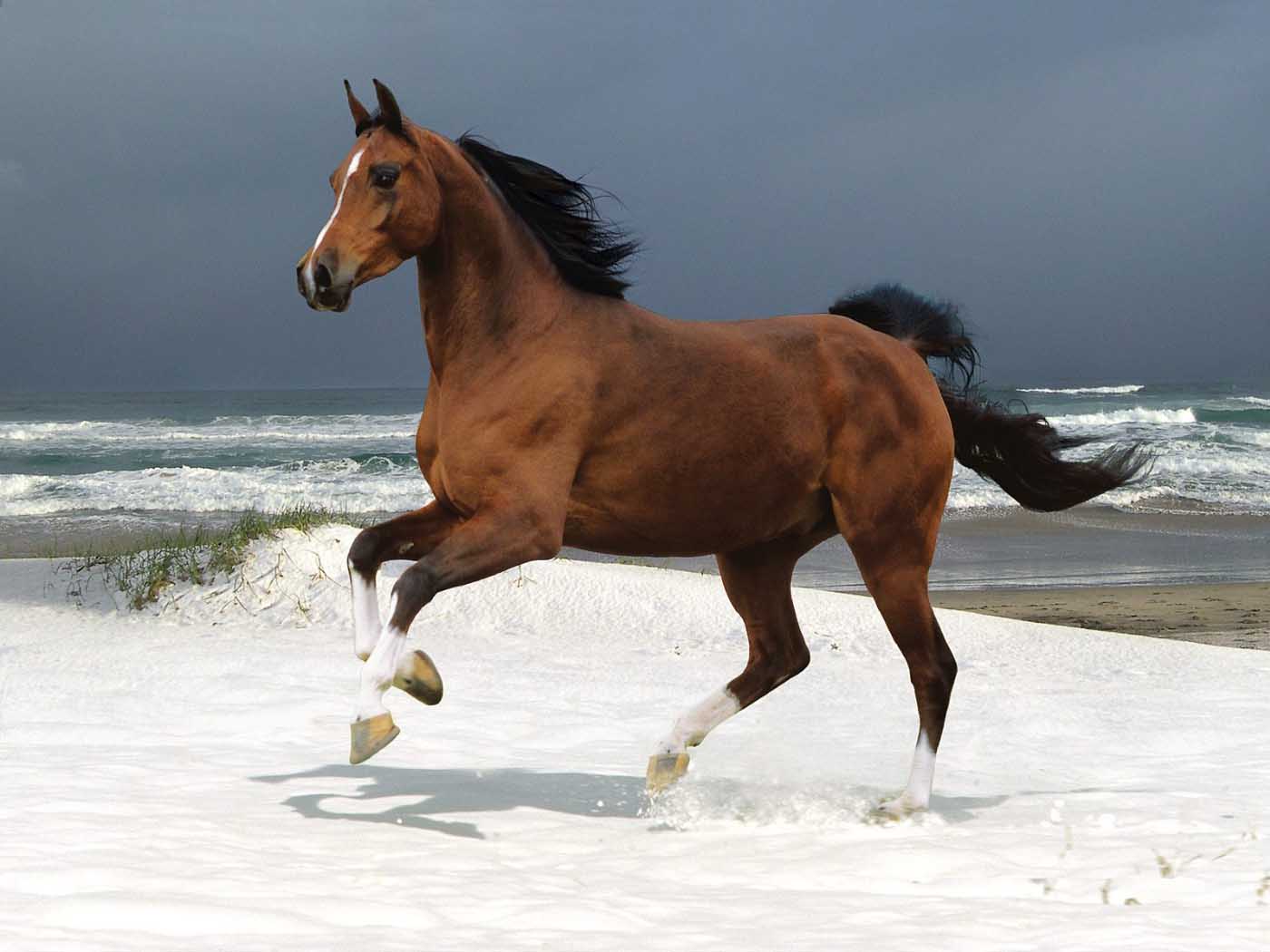 حِصانٌ
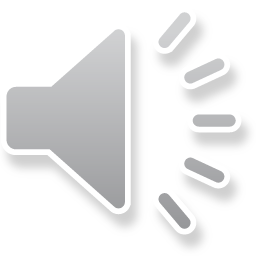 [Speaker Notes: بماذا تذكرك هذه الصُّورة؟ مستشفى، مدرسة، حديقة.]
اللُّغَةُ الْعَرَبِيَّةُ (اليَوْمُ العاشِرُ)
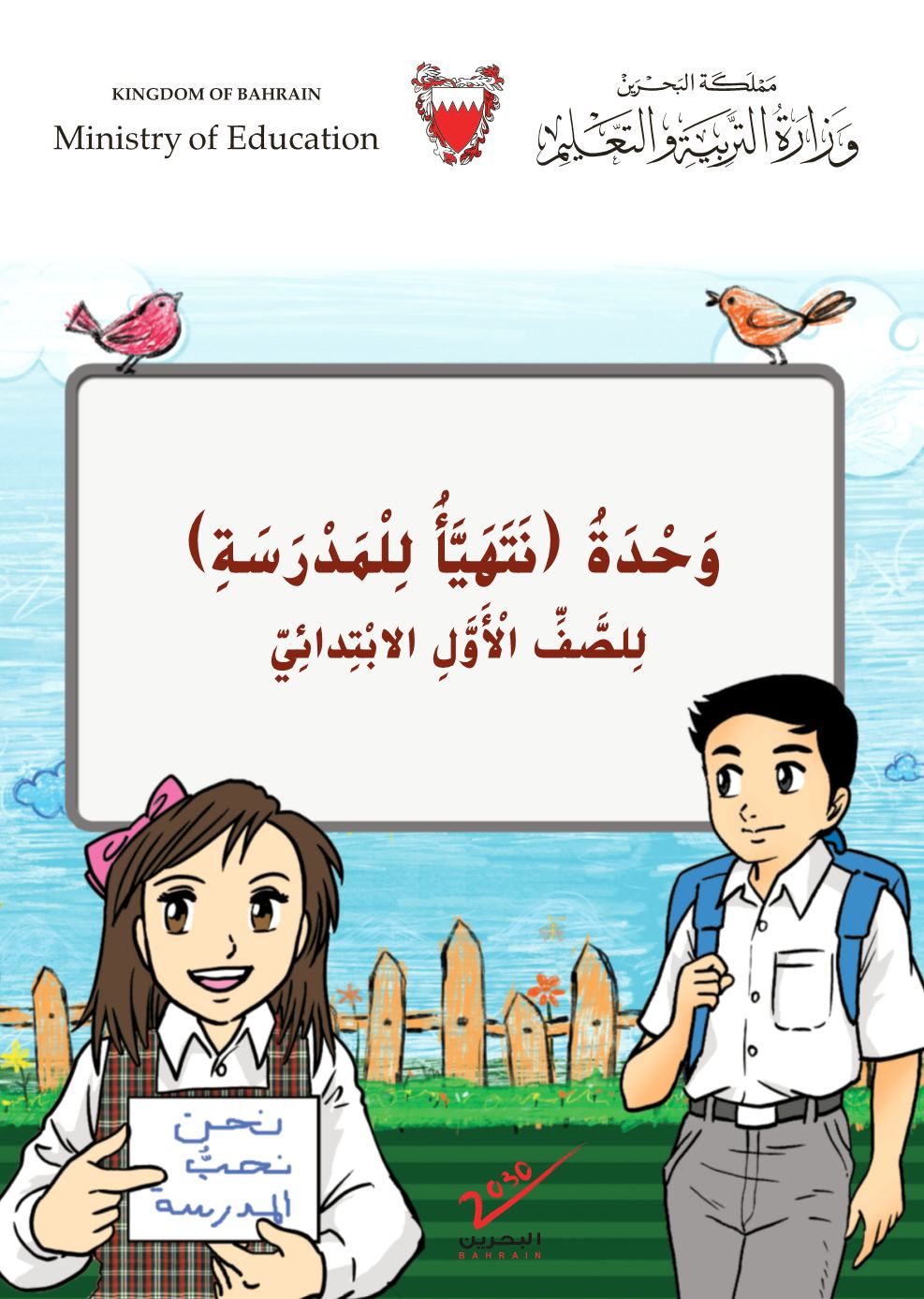 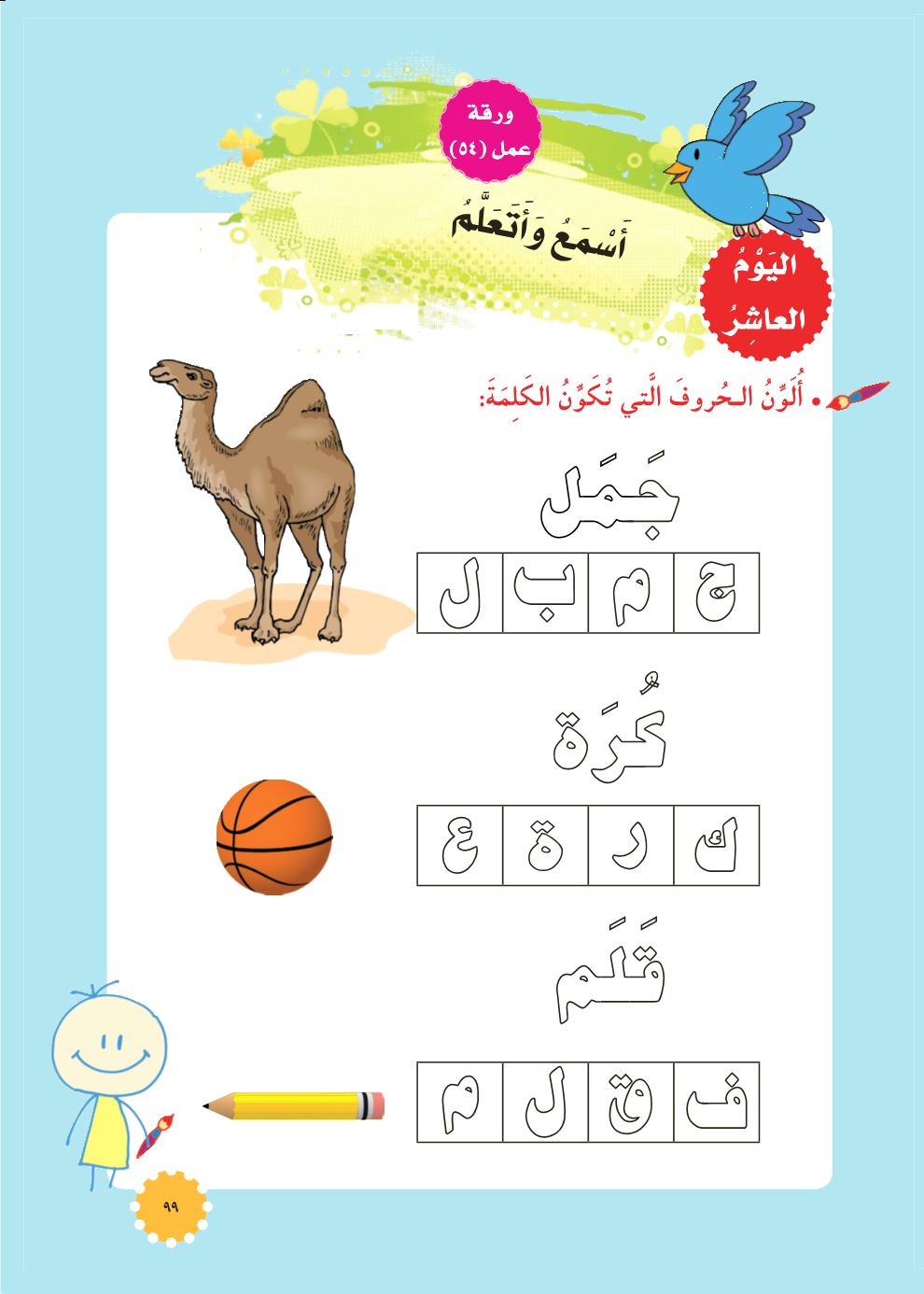 جَمَلٌ
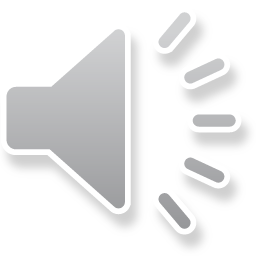 [Speaker Notes: بماذا تذكرك هذه الصُّورة؟ مستشفى، مدرسة، حديقة.]
اللُّغَةُ الْعَرَبِيَّةُ (اليَوْمُ العاشِرُ)
وَسائِلُ المُواصَلاتِ الحَديثَةِ
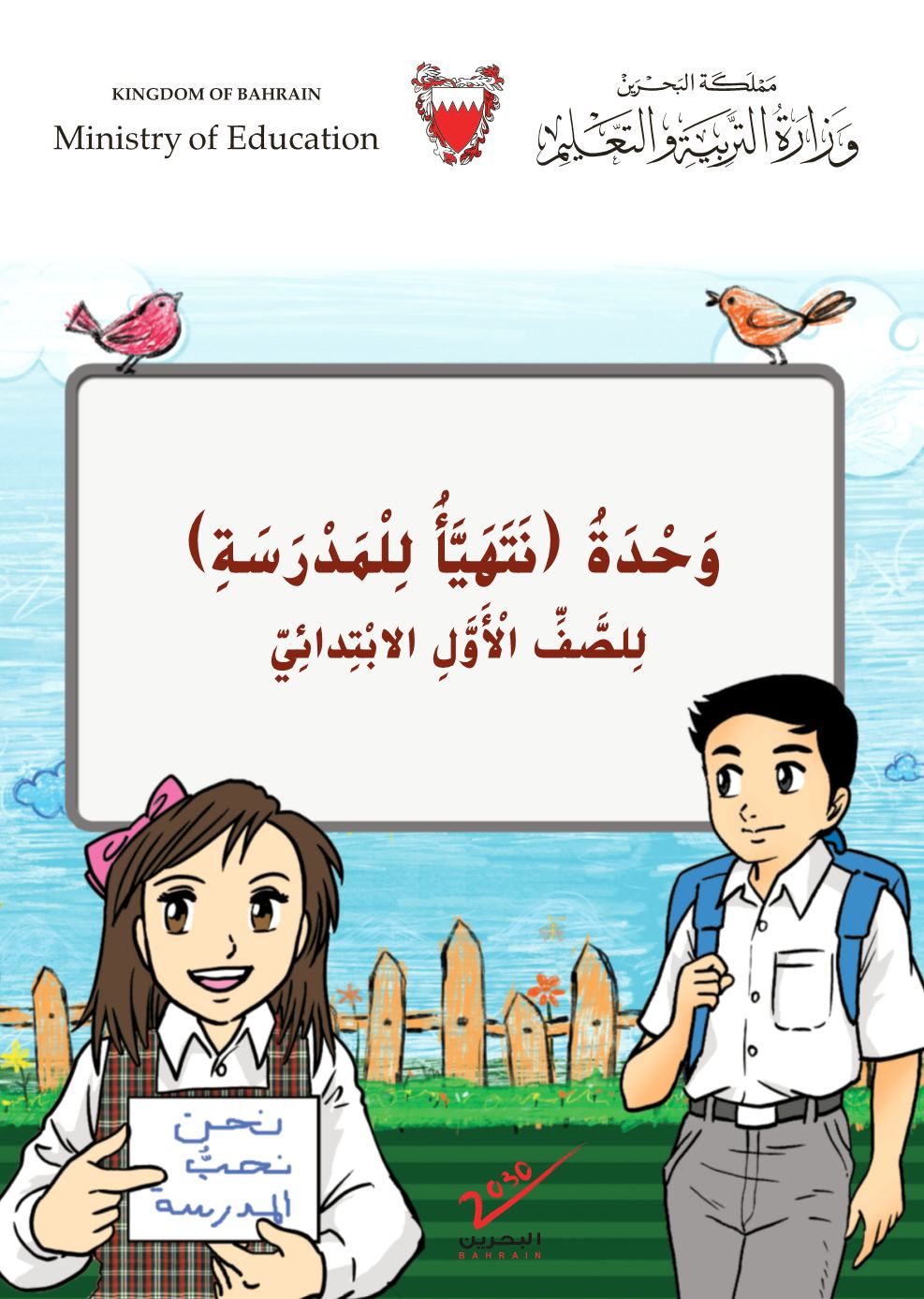 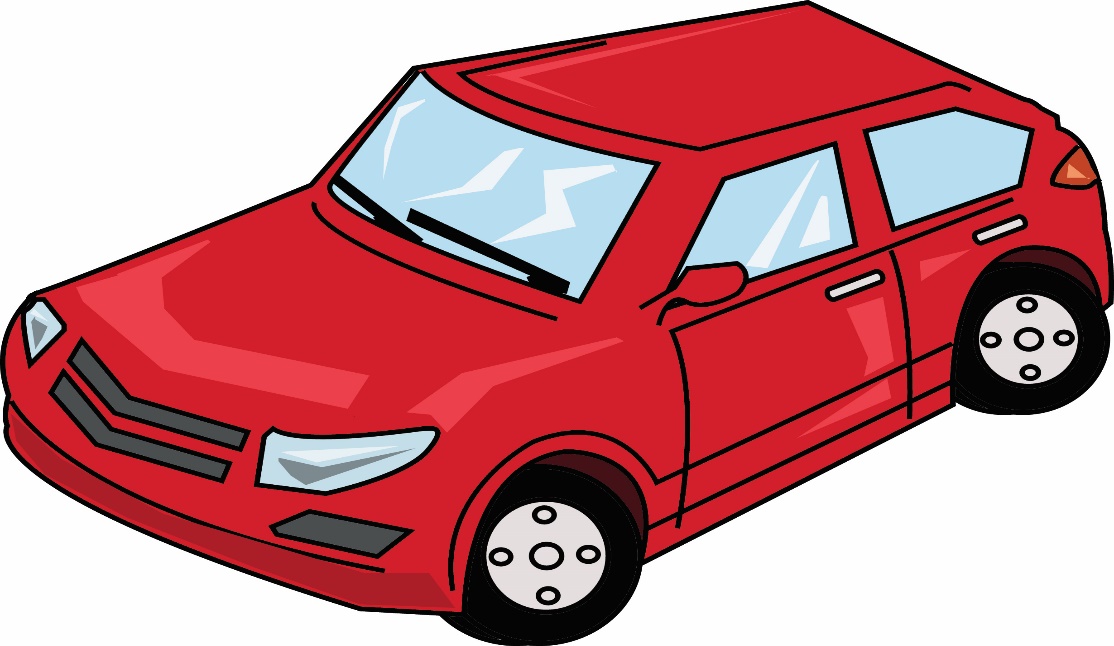 سِيَّارَةٌ
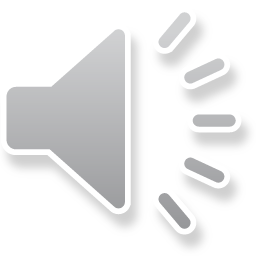 [Speaker Notes: بماذا تذكرك هذه الصُّورة؟ مستشفى، مدرسة، حديقة.]
اللُّغَةُ الْعَرَبِيَّةُ (اليَوْمُ العاشِرُ)
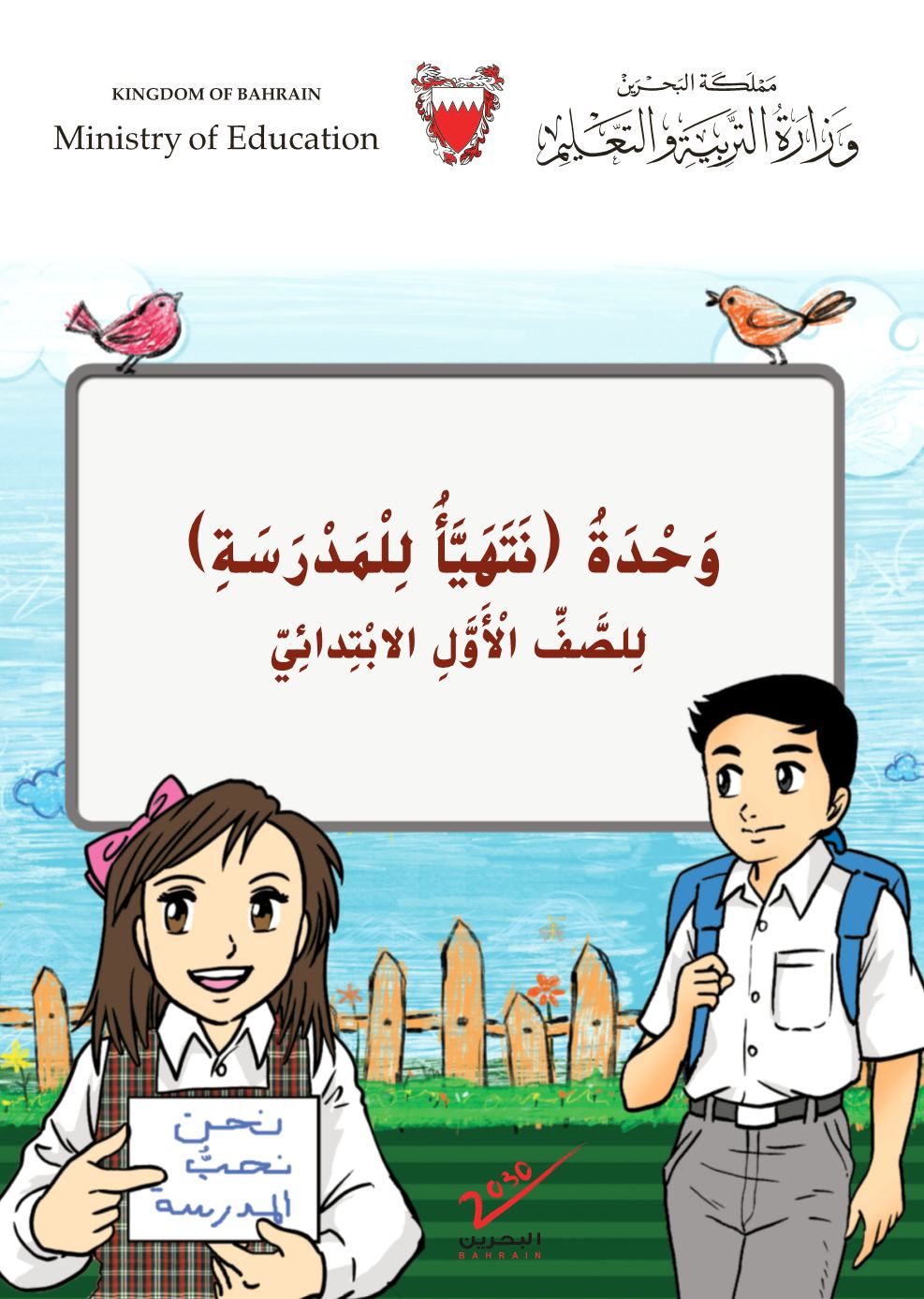 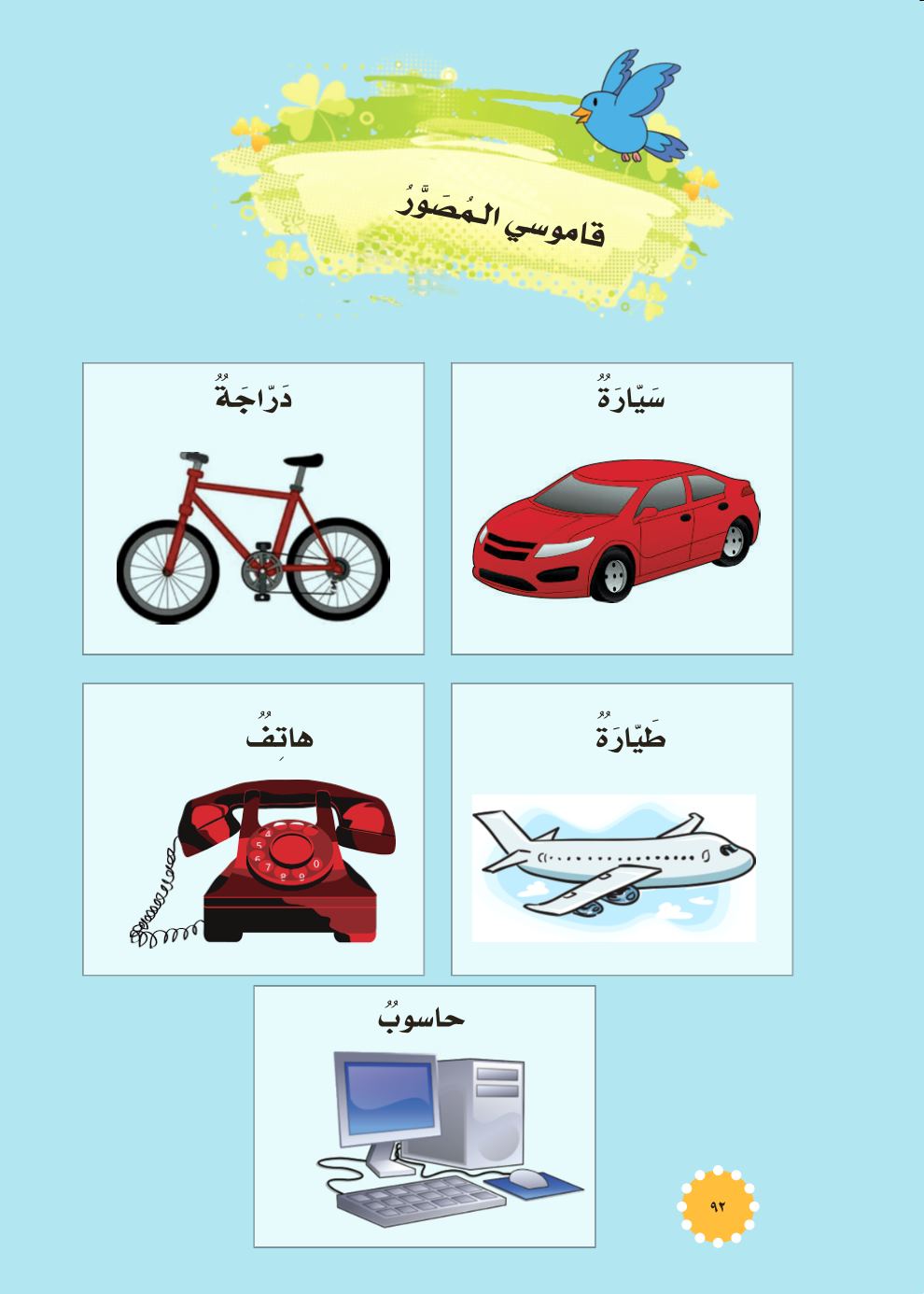 طَيَّارَةٌ
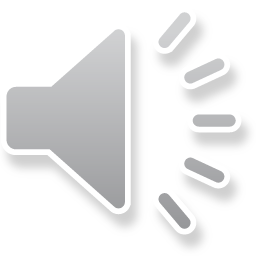 [Speaker Notes: بماذا تذكرك هذه الصُّورة؟ مستشفى، مدرسة، حديقة.]
اللُّغَةُ الْعَرَبِيَّةُ (اليَوْمُ العاشِرُ)
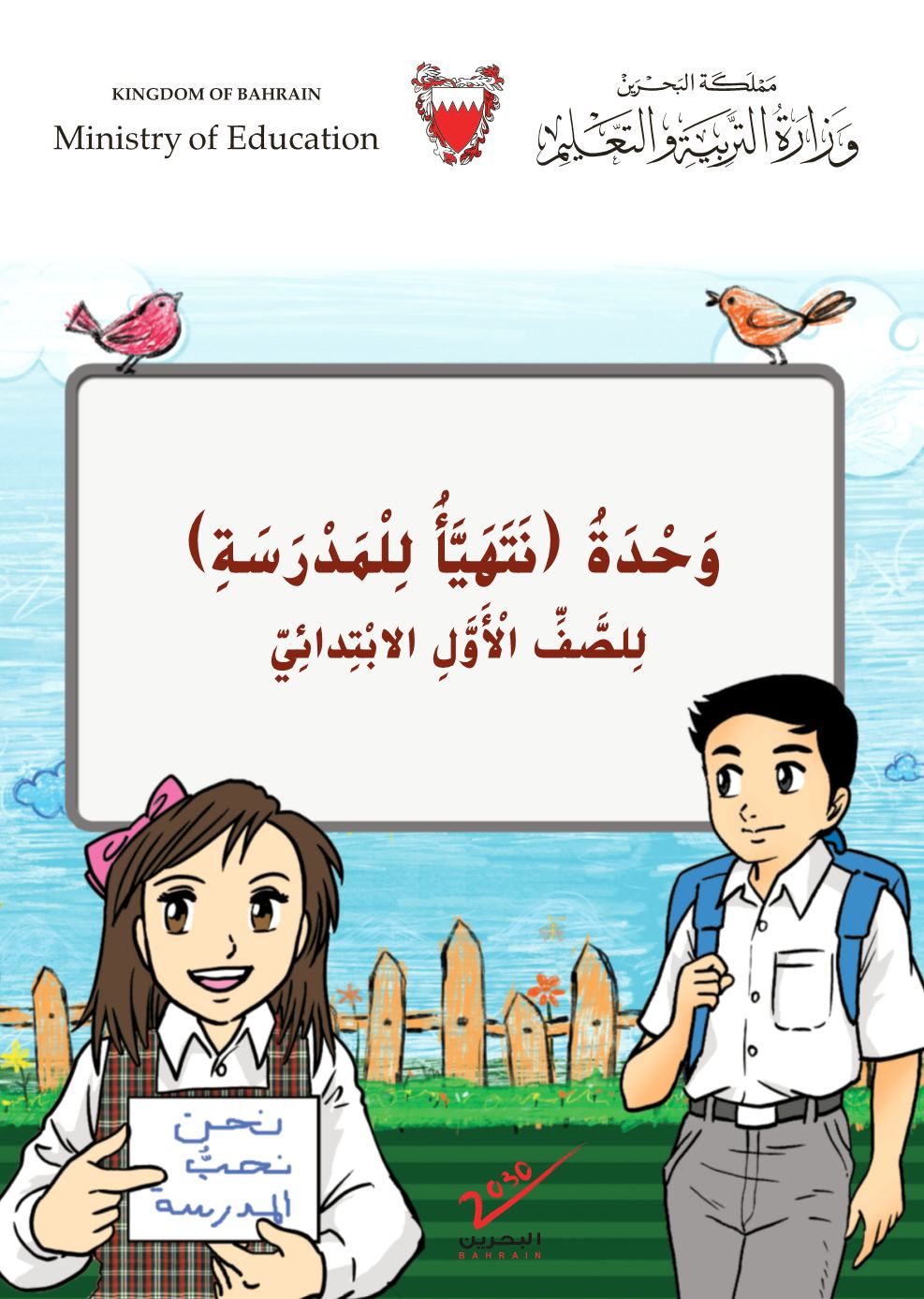 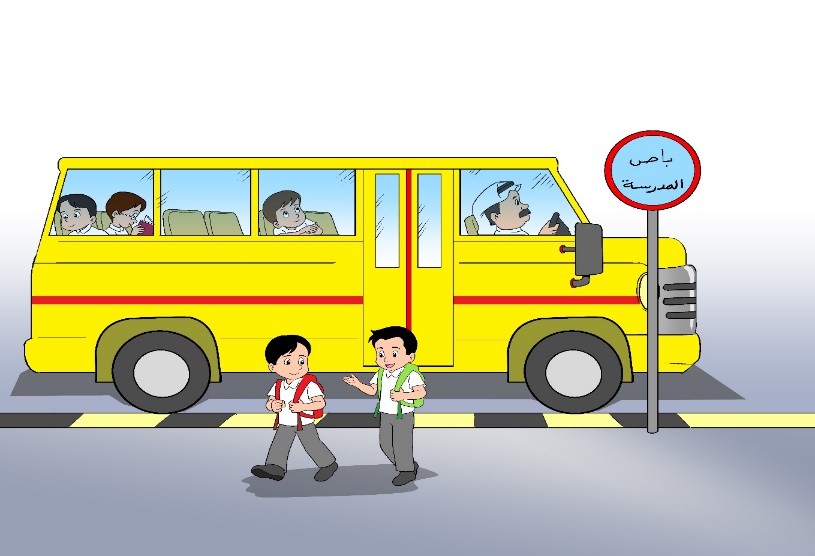 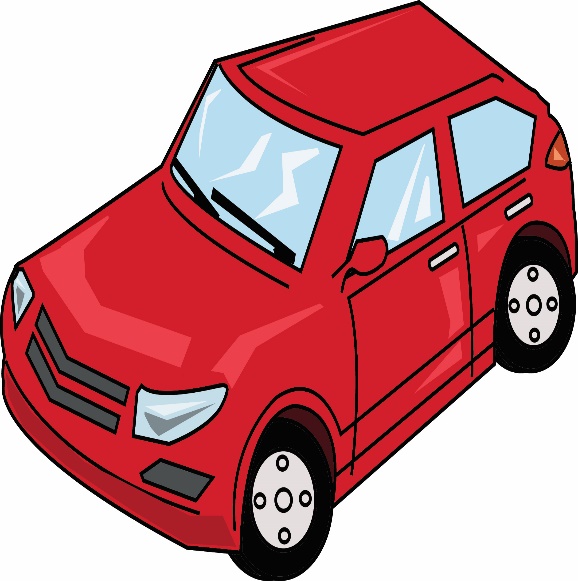 حافِلَةُ الْمَدْرَسَةِ
سِيَّارَةٌ
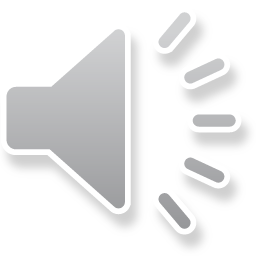 [Speaker Notes: بماذا تذكرك هذه الصُّورة؟ مستشفى، مدرسة، حديقة.]
اللُّغَةُ الْعَرَبِيَّةُ (اليَوْمُ العاشِرُ)
نَشَاطٌ مَهَارِي
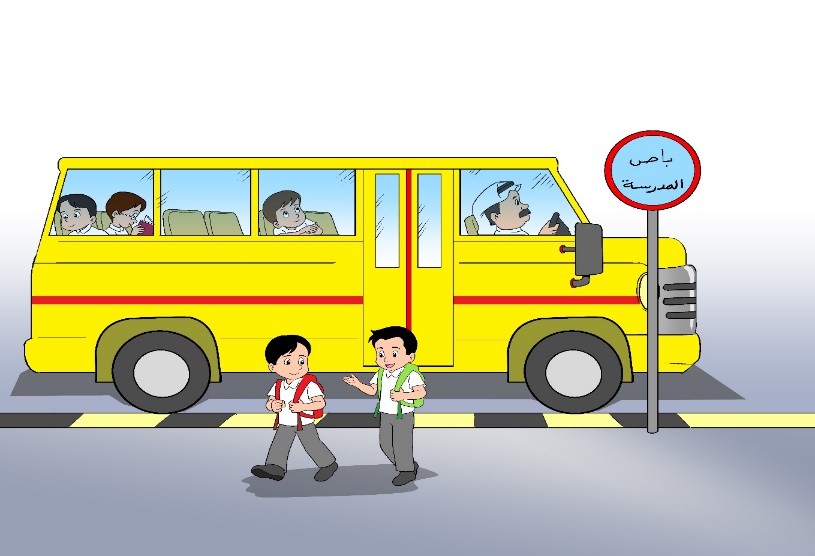 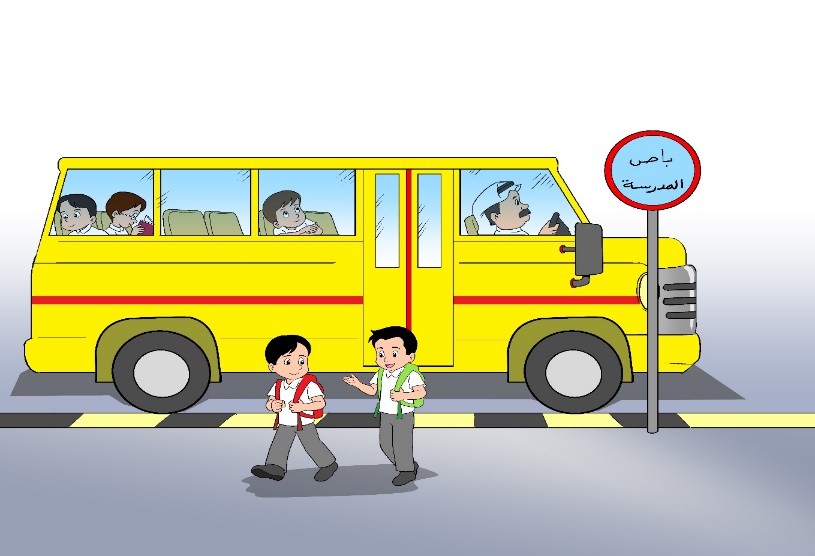 أَجْمَعُ القِطَعَ المُبَعْثَرَةَ وَاكْتَشِفُ الشَكْلَ لِوَسيلَةٍ مِنْ وَسائِلِ المُواصِلاتِ:
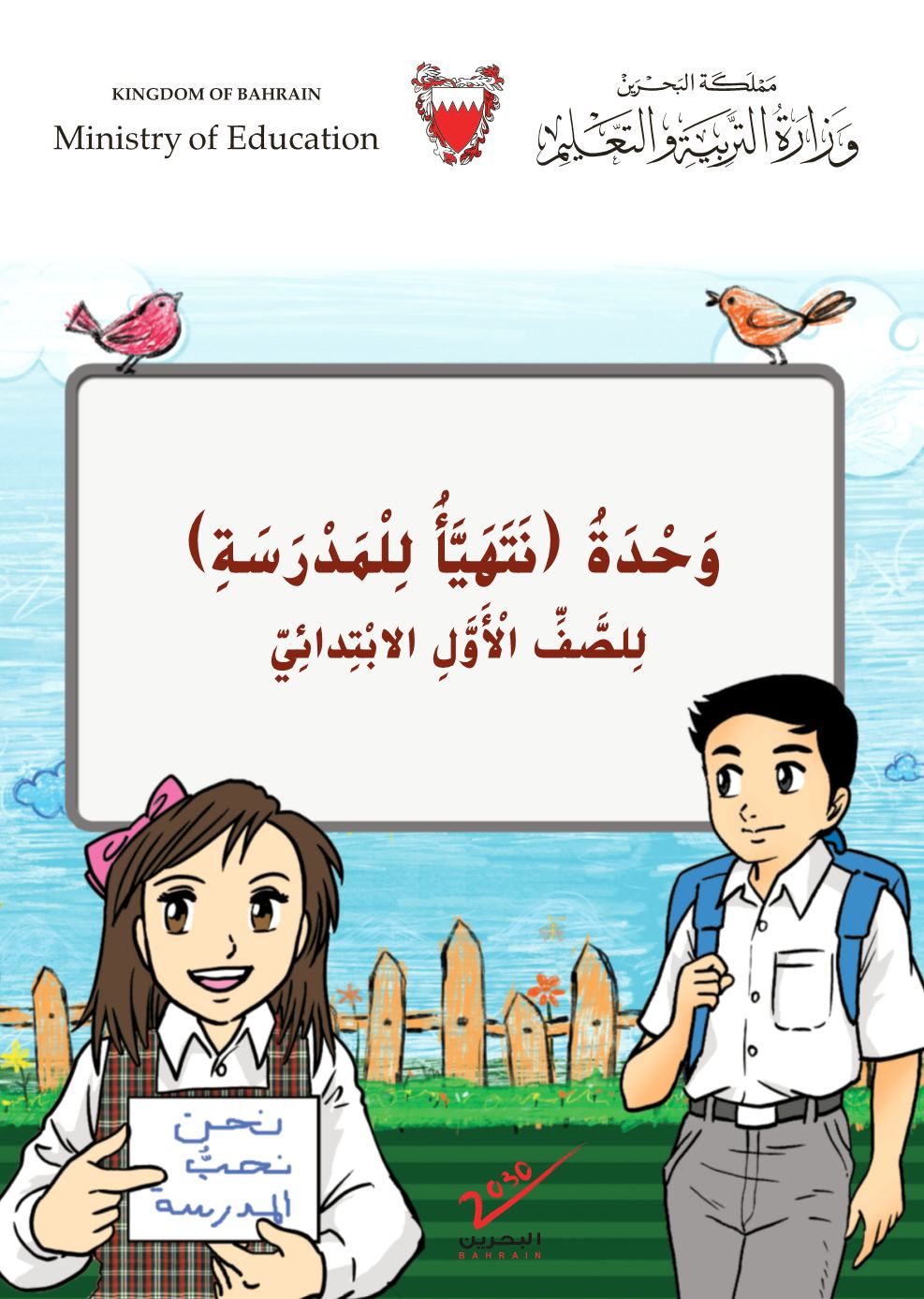 حَلُّ النَشَاطِ فِي أَرْبَعِ دَقَائِقٍ
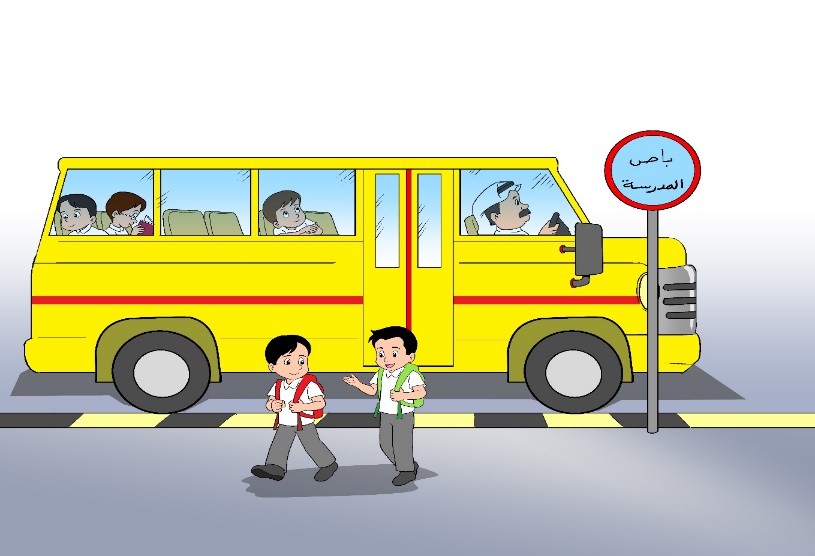 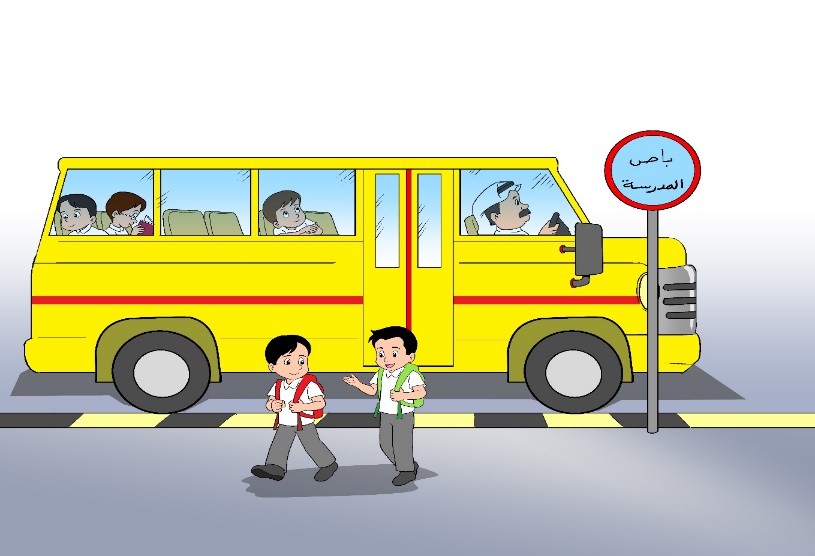 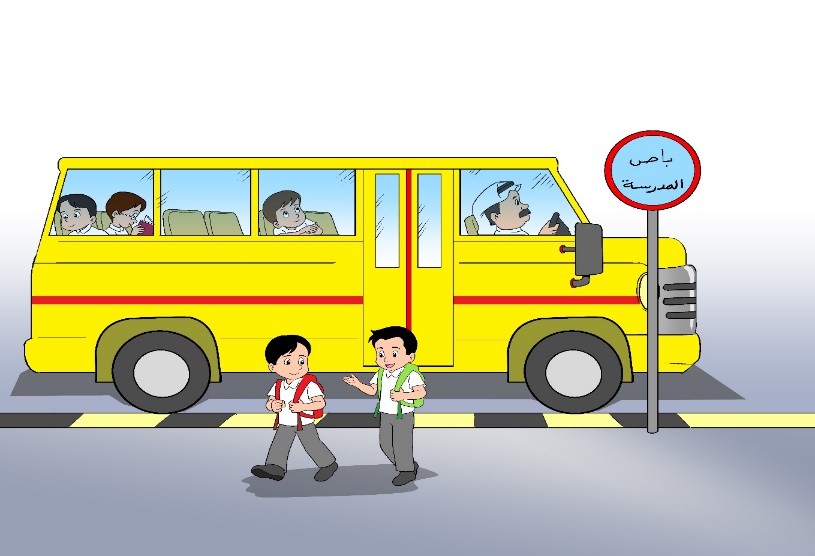 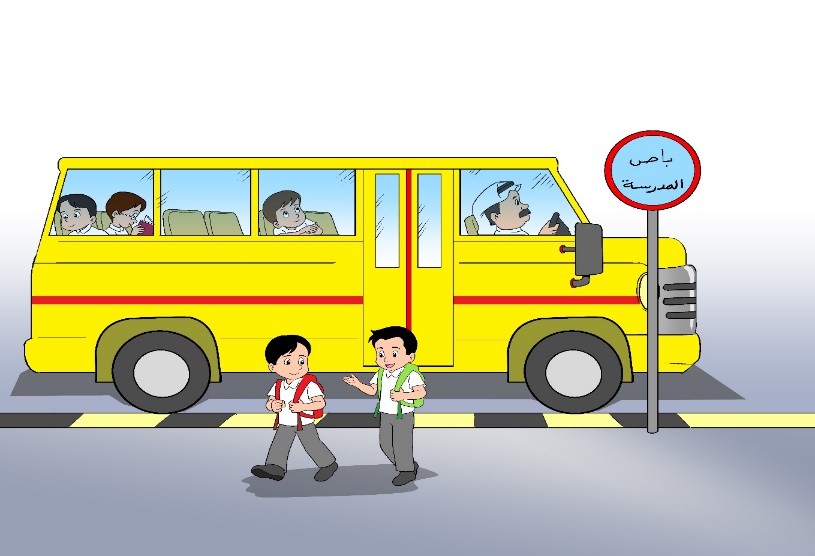 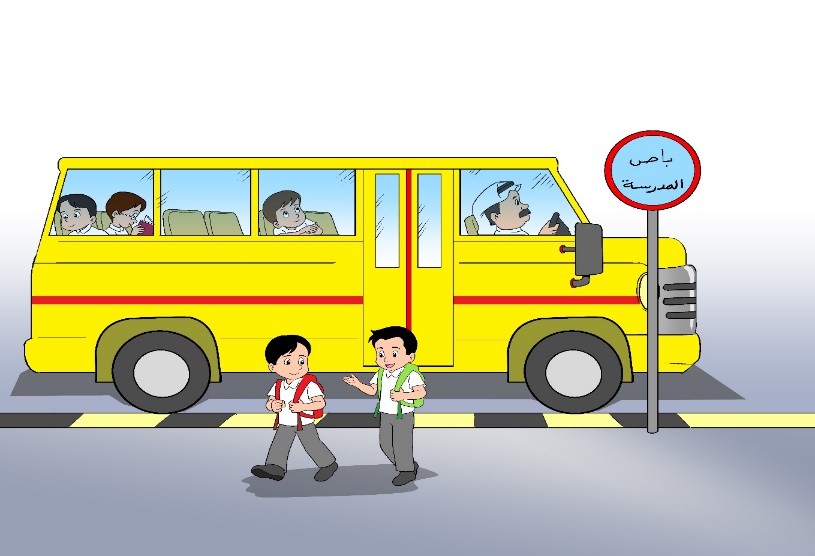 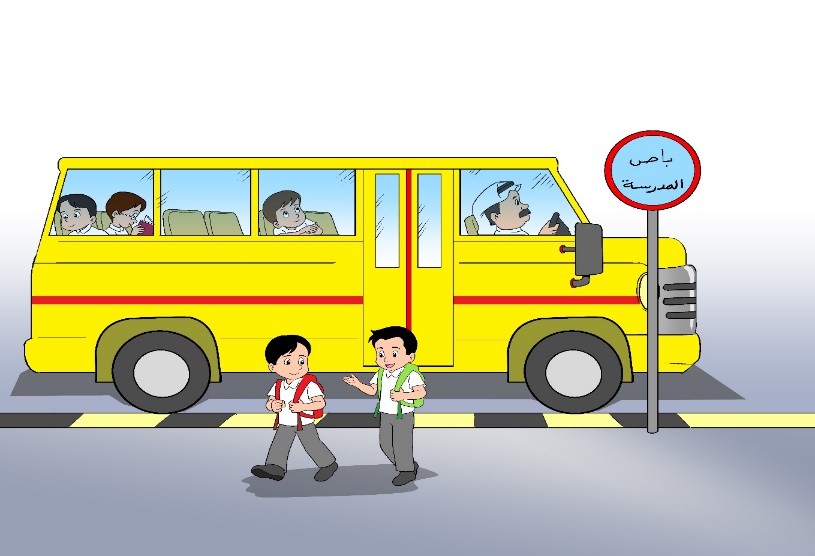 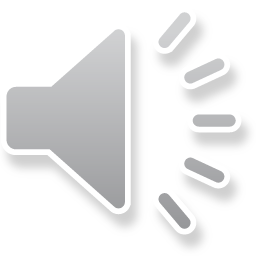 [Speaker Notes: بماذا تذكرك هذه الصُّورة؟ مستشفى، مدرسة، حديقة.]
اللُّغَةُ الْعَرَبِيَّةُ (اليَوْمُ العاشِرُ)
نَشَاطٌ مَهَارِي
حافِلَةُ المَدْرَسَةِ
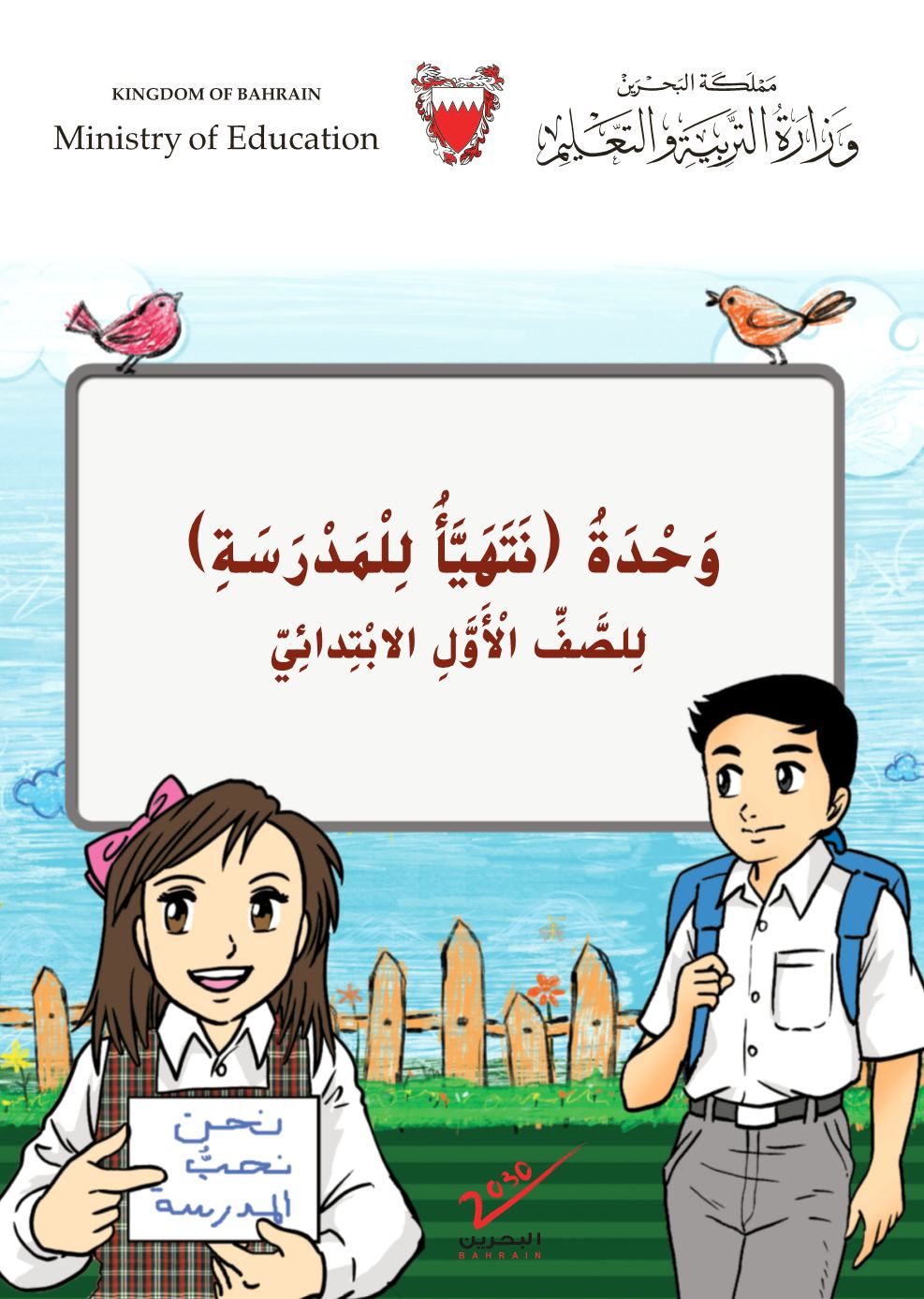 أَتَخَيَّلُ شَكْلَ حافِلَةِ الَمَدْرَسَةِ في المُسْتَقْبَلِ؟
حَلُّ النَشَاطِ فِي دَقِيْقَتَيْن
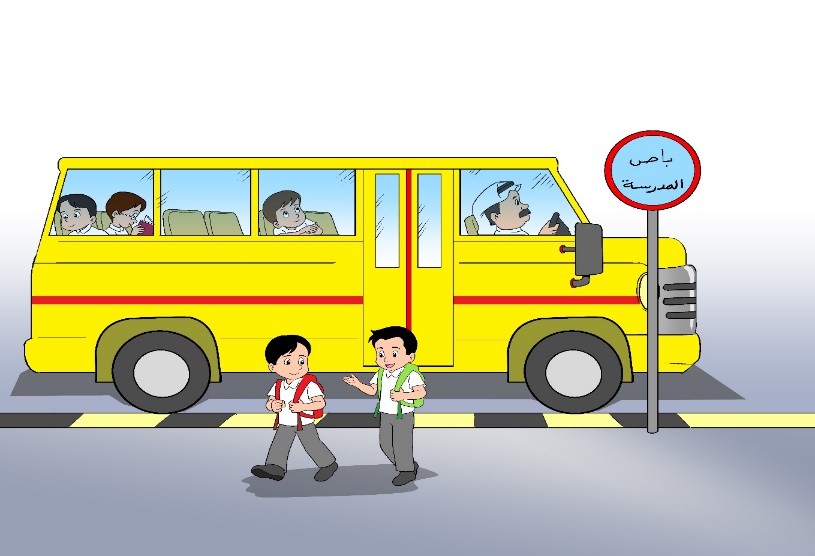 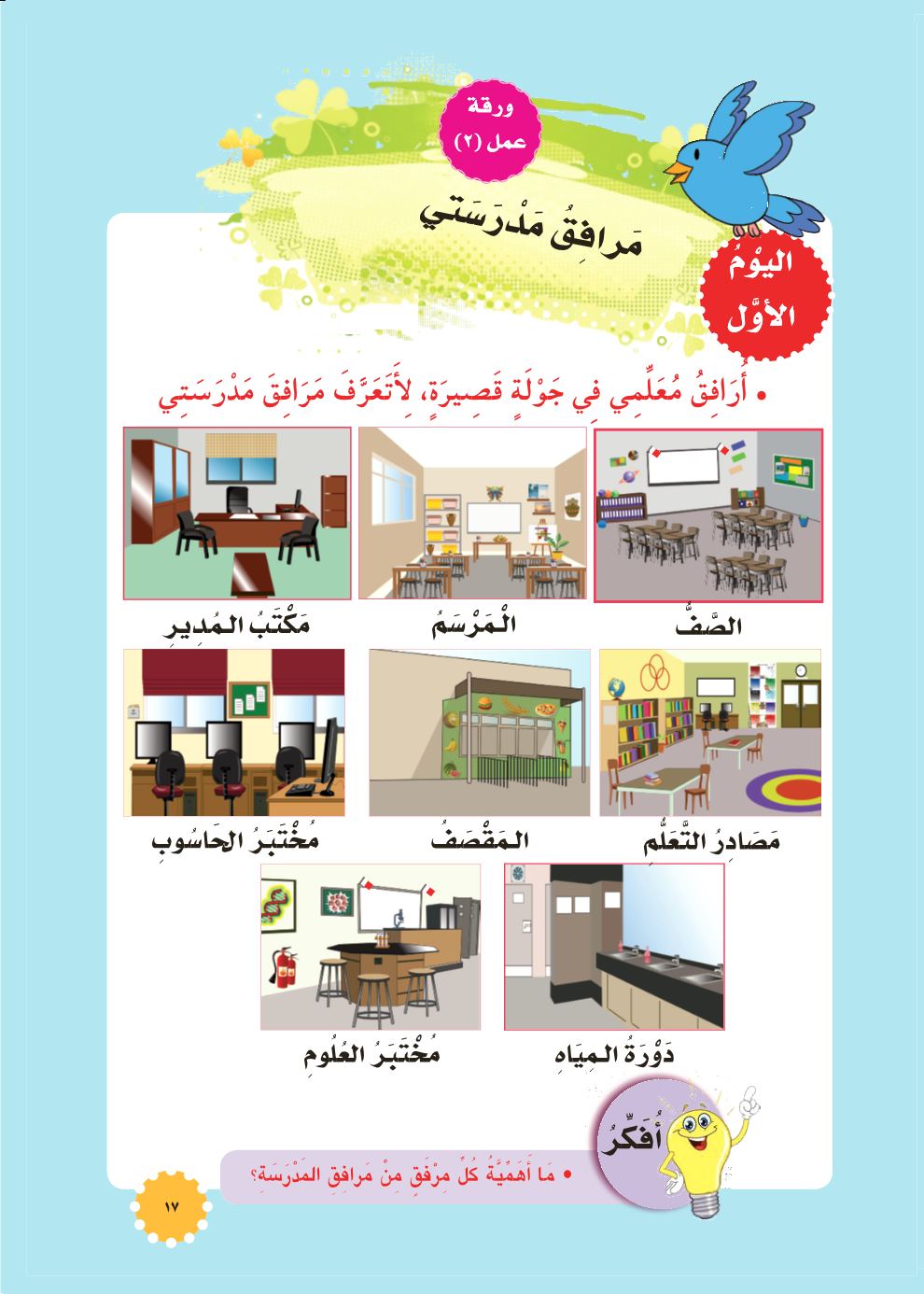 أَتَخَيَّلُ حافِلَةَ مَدْرَسَةٍ طائِرَةً  تَسِيرُ بِاسْتَخْدامِ الطَّاقَةِ الشَّمْسِيَّةِ.
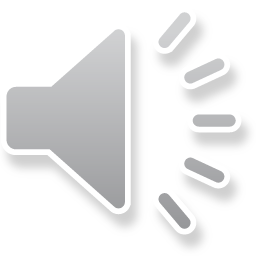 [Speaker Notes: بماذا تذكرك هذه الصُّورة؟ مستشفى، مدرسة، حديقة.]
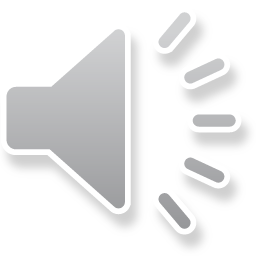 اللُّغَةُ الْعَرَبِيَّةُ (اليَوْمُ العاشِرُ)
العامِلونَ في المَدْرَسَةِ
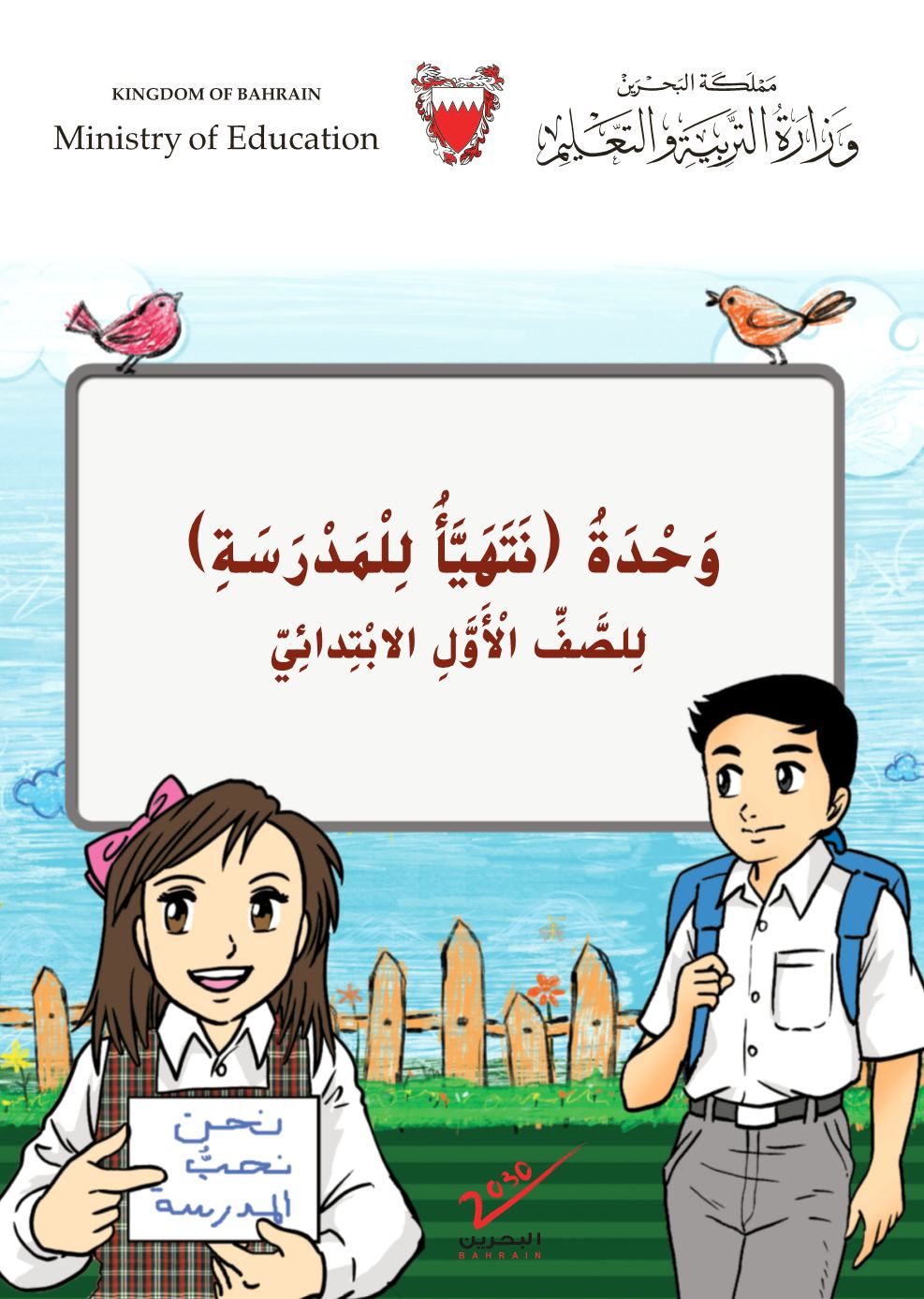 نَحْنُ العامِلونَ فِي المَدْرَسَةِ.
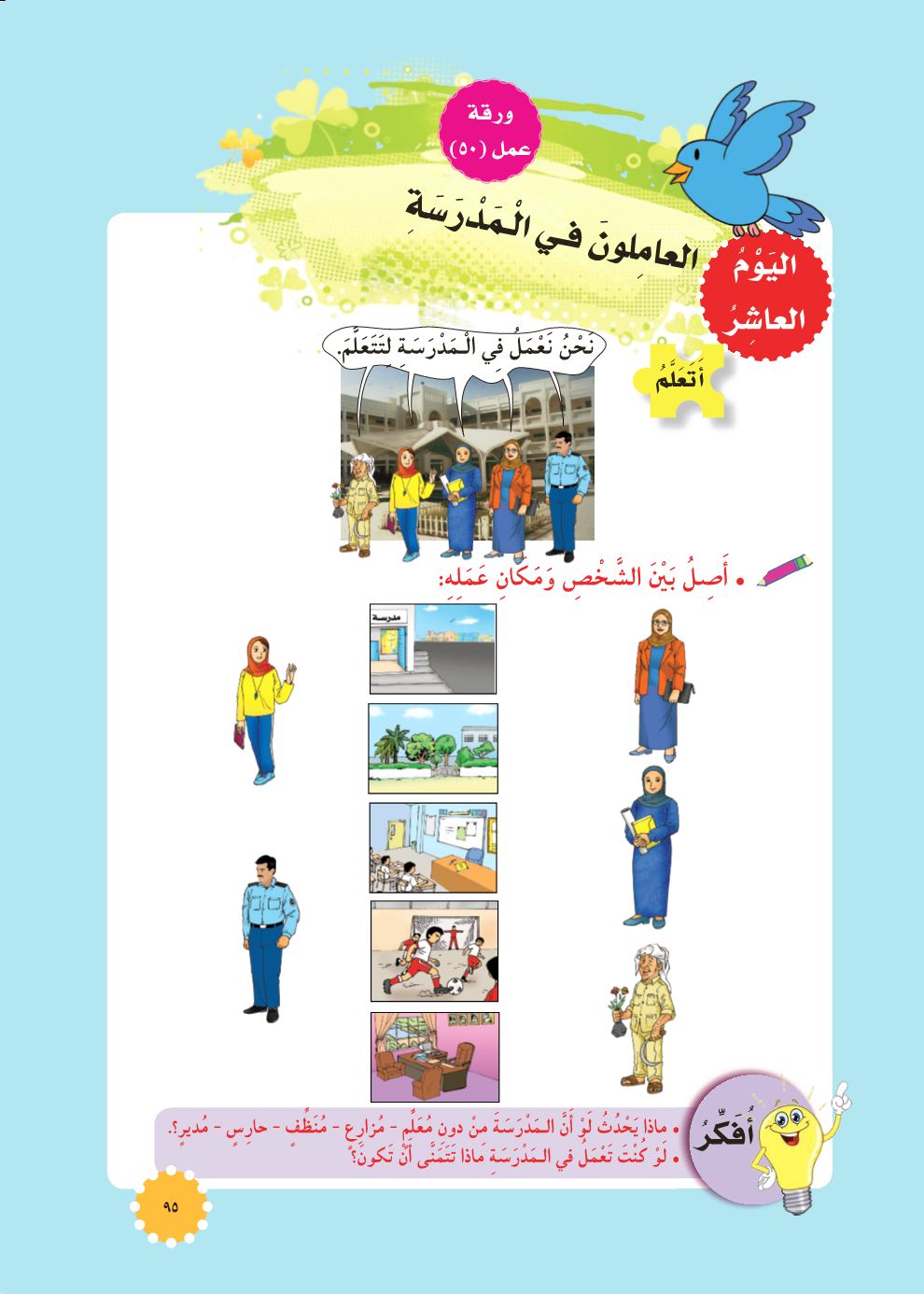 [Speaker Notes: بماذا تذكرك هذه الصُّورة؟ مستشفى، مدرسة، حديقة.]
اللُّغَةُ الْعَرَبِيَّةُ (اليَوْمُ العاشِرُ)
نَشَاطٌ مَهَارِي
حَلُّ النَشَاطِ فِي دَقِيْقَتَيْن
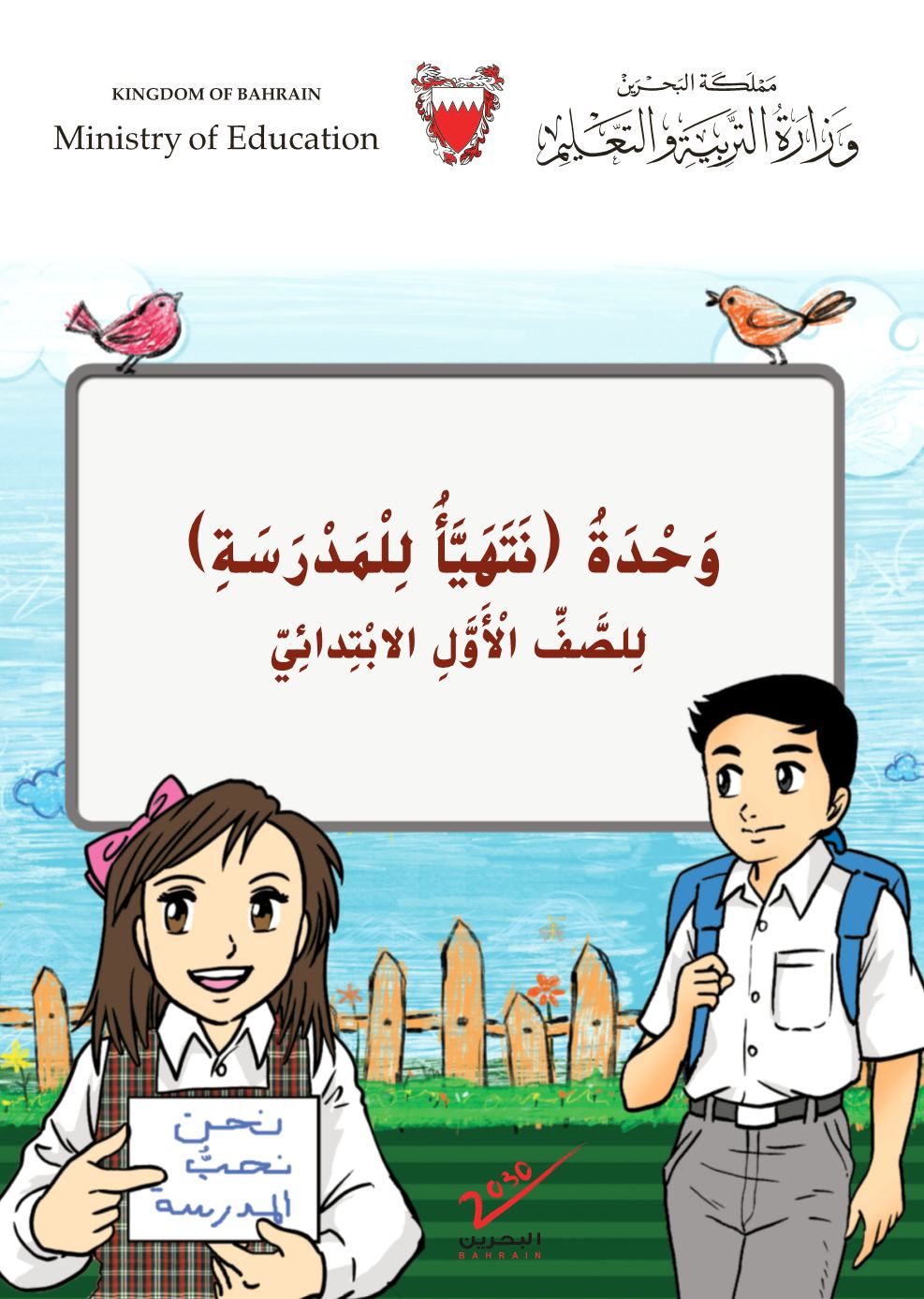 أَصِلُ بَيْنَ الشَّخْصِ وَمَكانِ عَمَلِهِ:
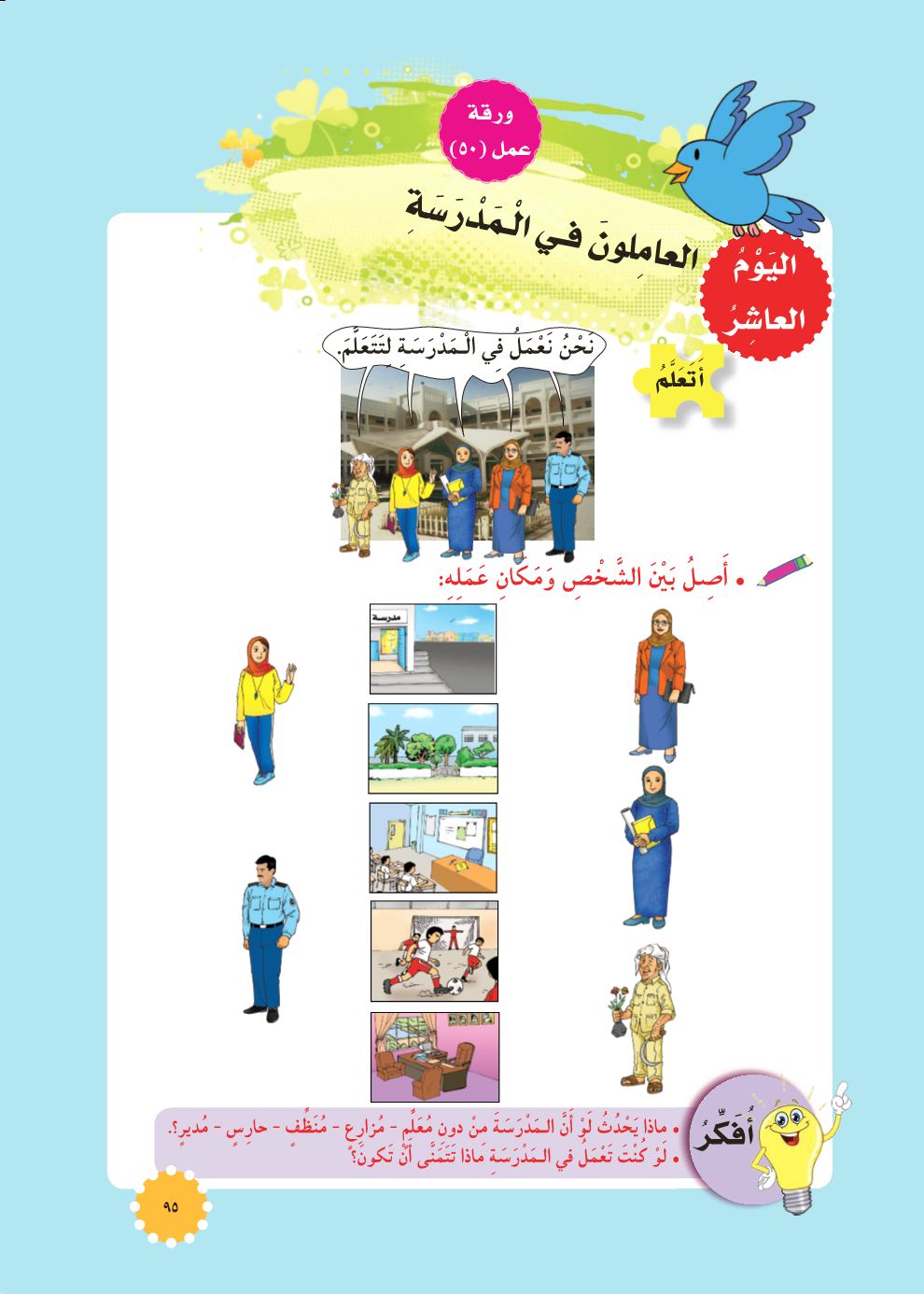 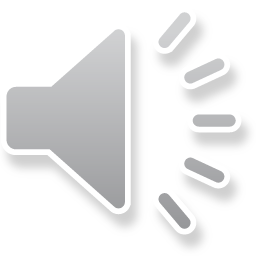 [Speaker Notes: بماذا تذكرك هذه الصُّورة؟ مستشفى، مدرسة، حديقة.]
اللُّغَةُ الْعَرَبِيَّةُ (اليَوْمُ العاشِرُ)
نَشَاطٌ مَهَارِي
المِهَنُ في وَطَني
ما هِيَ أَهْمِّيَةُ رَجُلِ الإِطْفاءِ؟
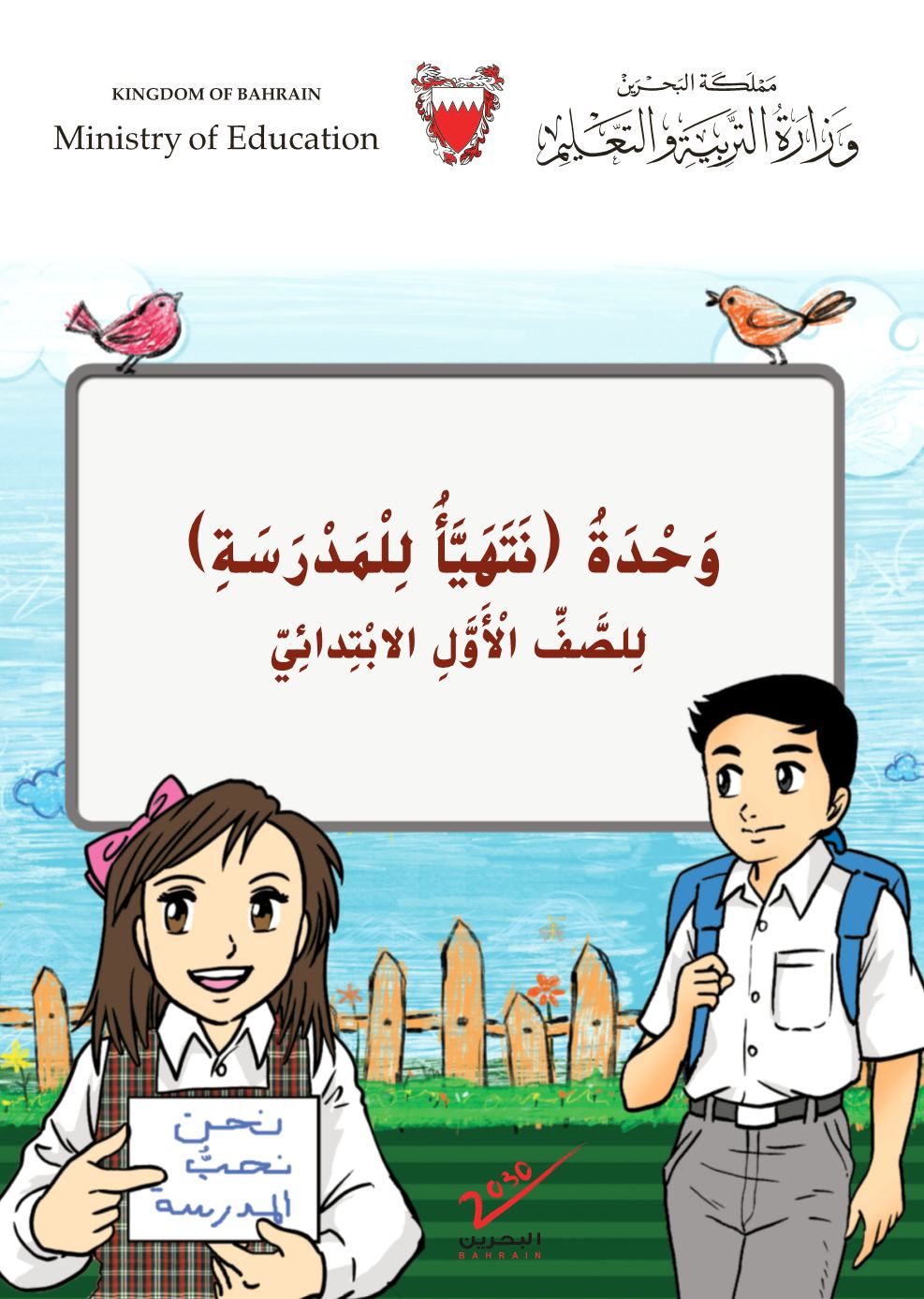 حَلُّ النَشَاطِ فِي دَقِيْقَتَيْن
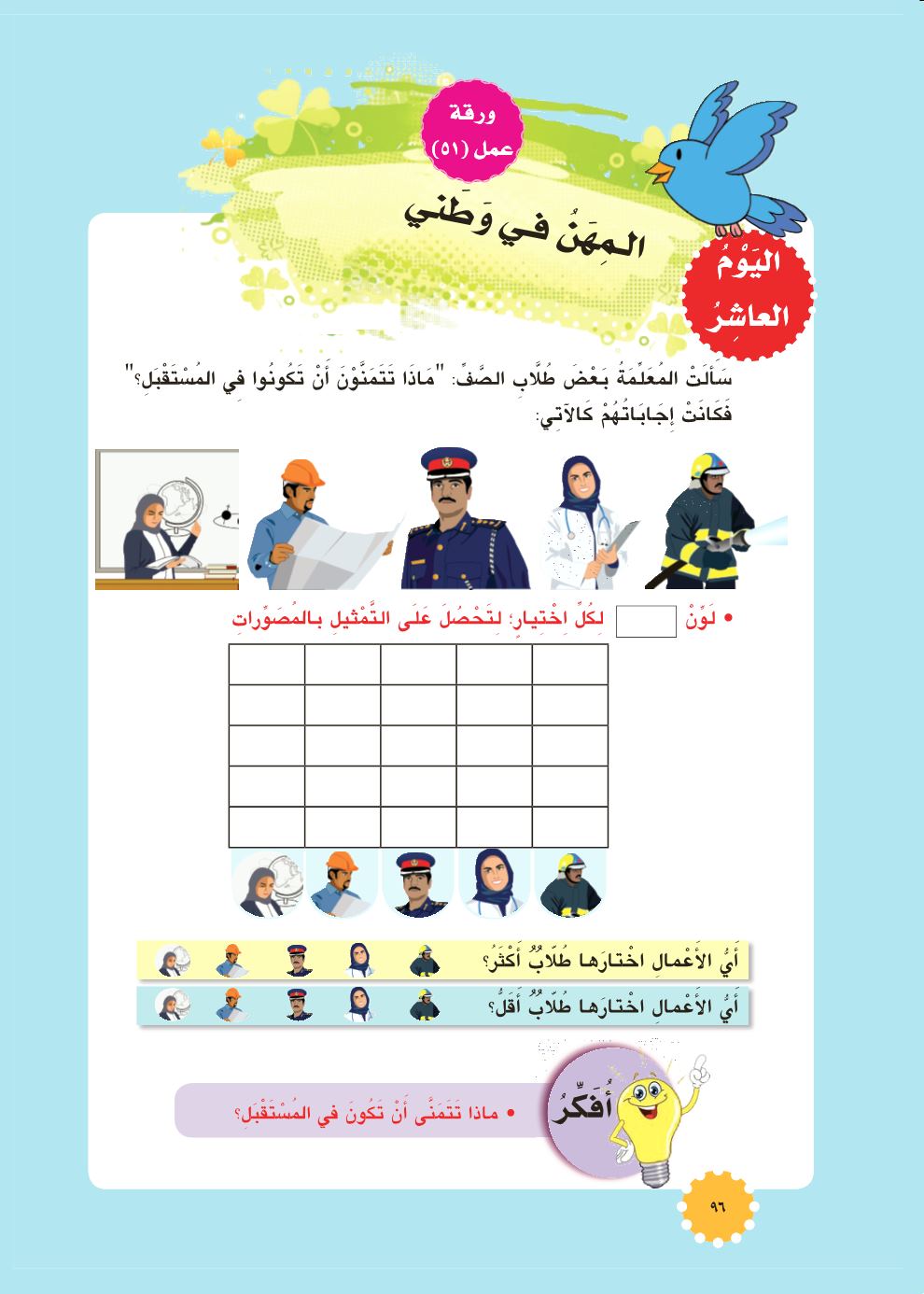 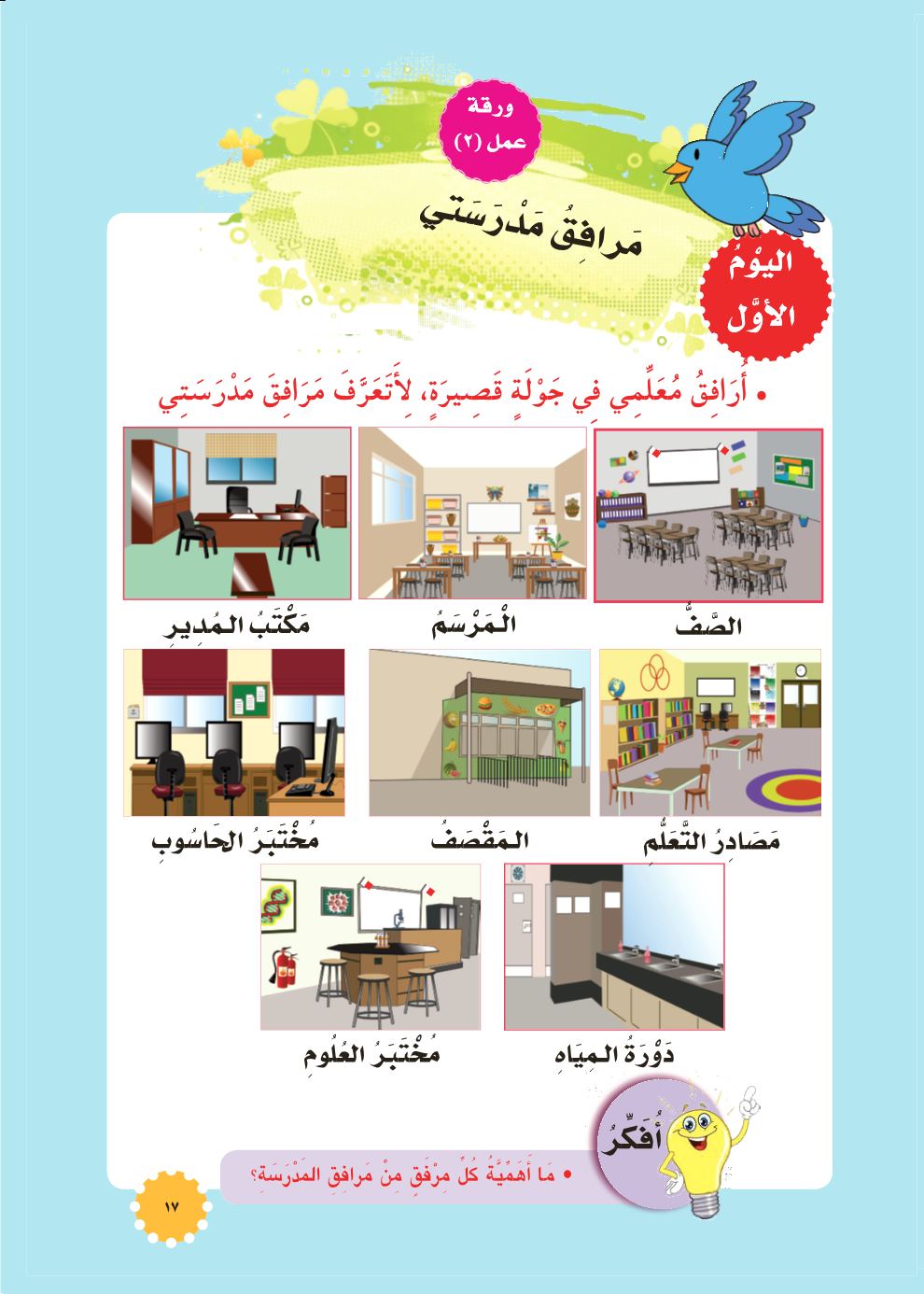 رَجُلُ الإِطْفاءِ
يُساعِدُ رَجُلُ الإِطْفاءِ الآخْرِينَ وَيُنْقِذُهُم مِنَ النَّارِ.
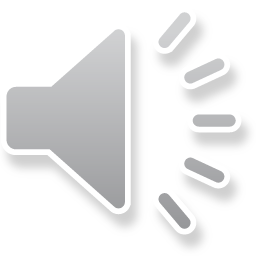 [Speaker Notes: بماذا تذكرك هذه الصُّورة؟ مستشفى، مدرسة، حديقة.]
اللُّغَةُ الْعَرَبِيَّةُ (اليَوْمُ العاشِرُ)
نَشَاطٌ مَهَارِي
حَلُّ النَشَاطِ فِي دَقِيْقَتَيْن
ما هِيَ أَهْمِّيَةُ الطَّبيبَةِ؟
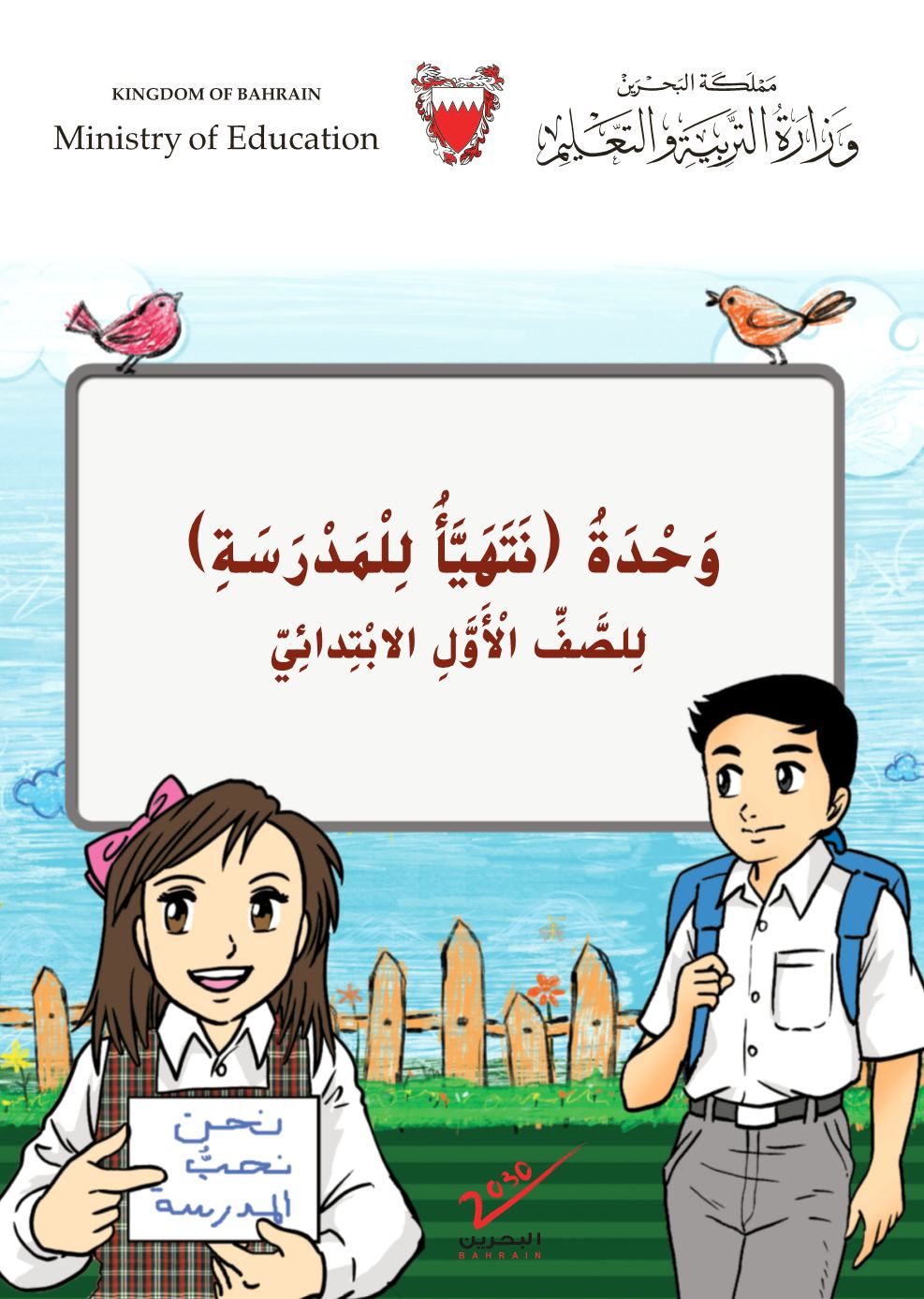 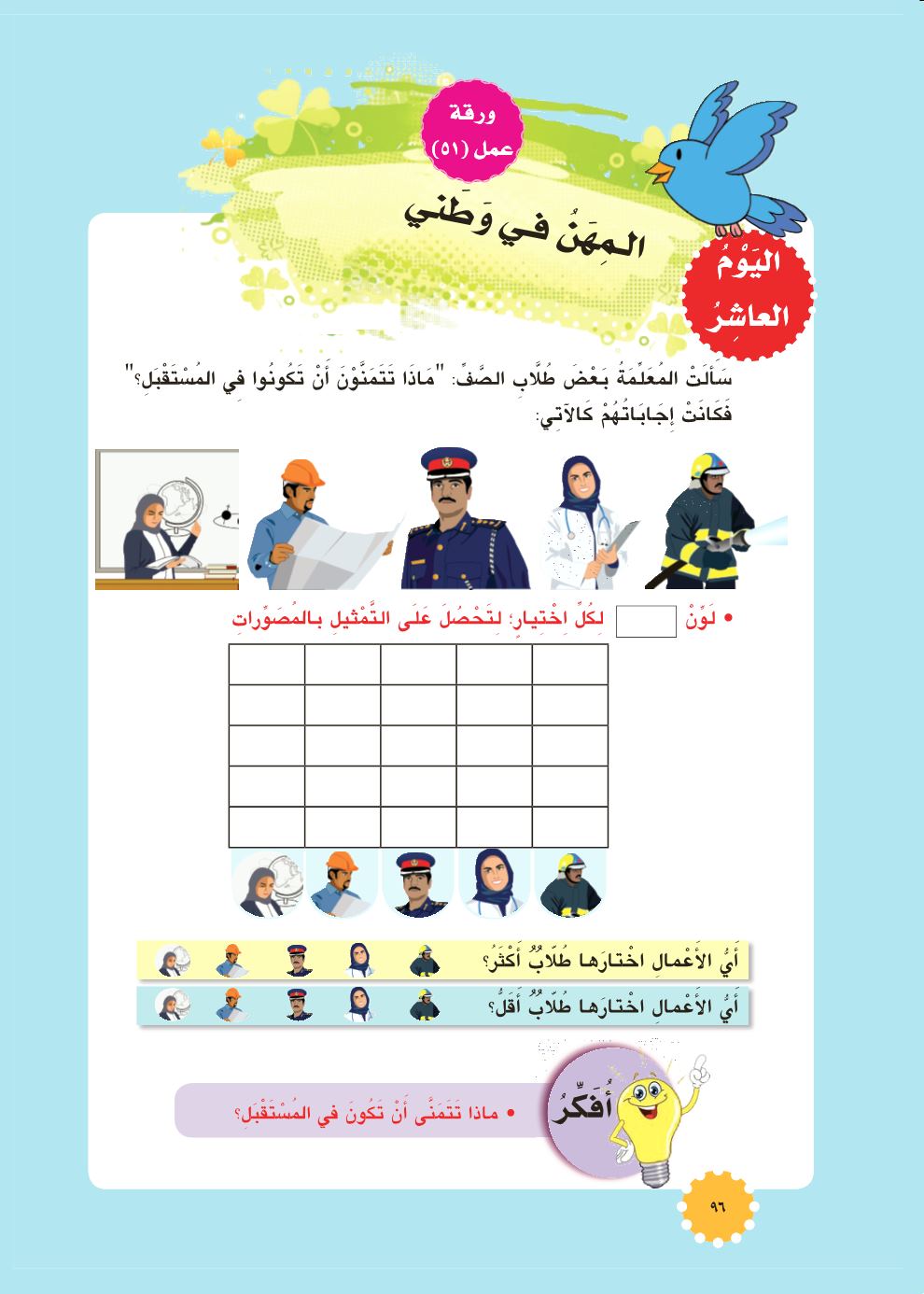 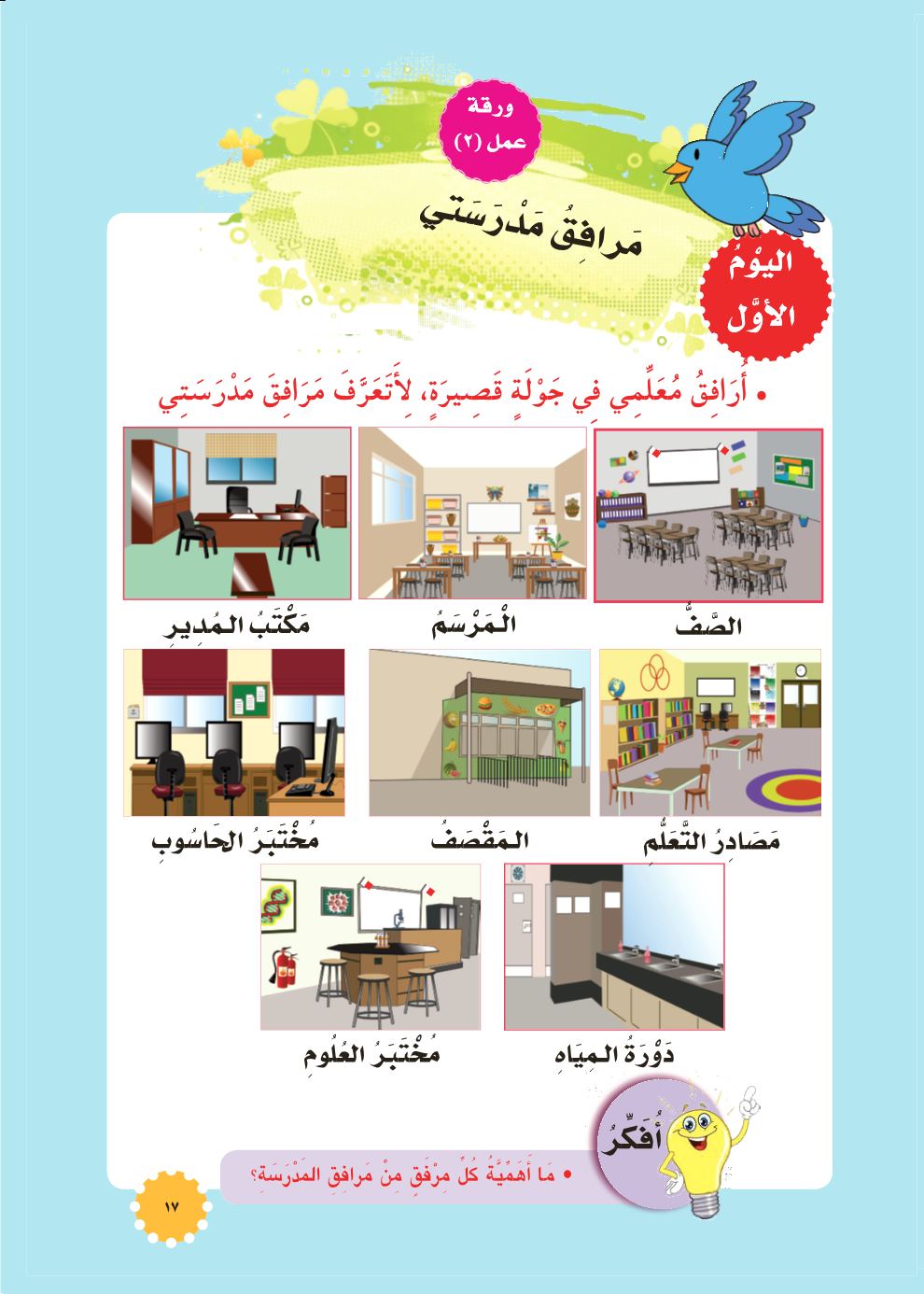 طَبيبَةٌ
تُساعِدُ الطَّبييَةُ المَرْضَى وَتَحْرِصُ عَلى سَلامَتِهم.
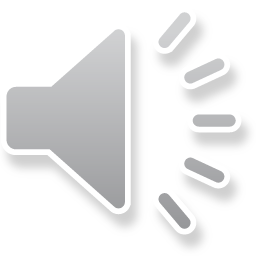 [Speaker Notes: بماذا تذكرك هذه الصُّورة؟ مستشفى، مدرسة، حديقة.]
اللُّغَةُ الْعَرَبِيَّةُ (اليَوْمُ العاشِرُ)
نَشَاطٌ مَهَارِي
حَلُّ النَشَاطِ فِي دَقِيْقَتَيْن
ما هِيَ أَهْمِّيَةُ الشُّرطِيِّ؟
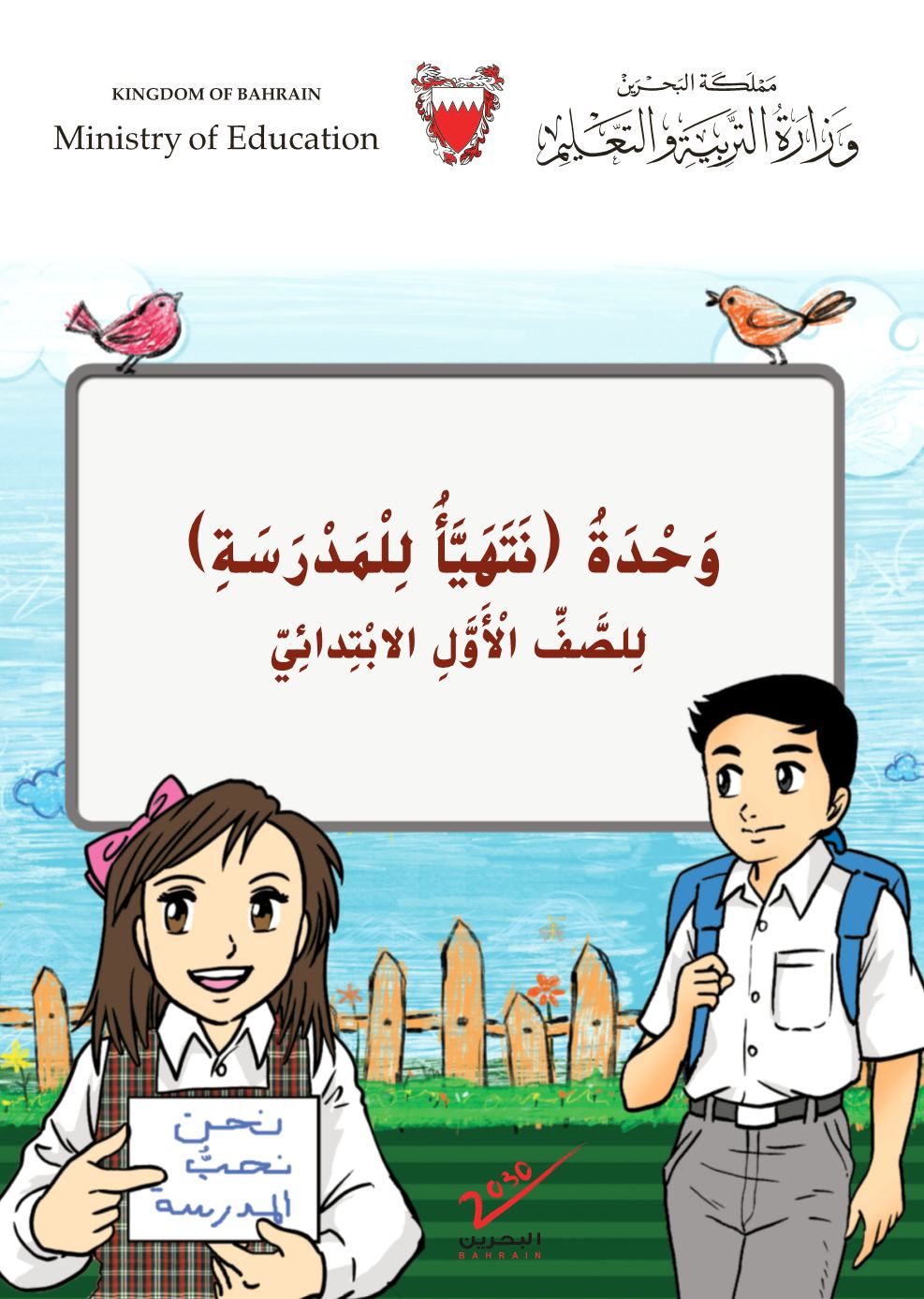 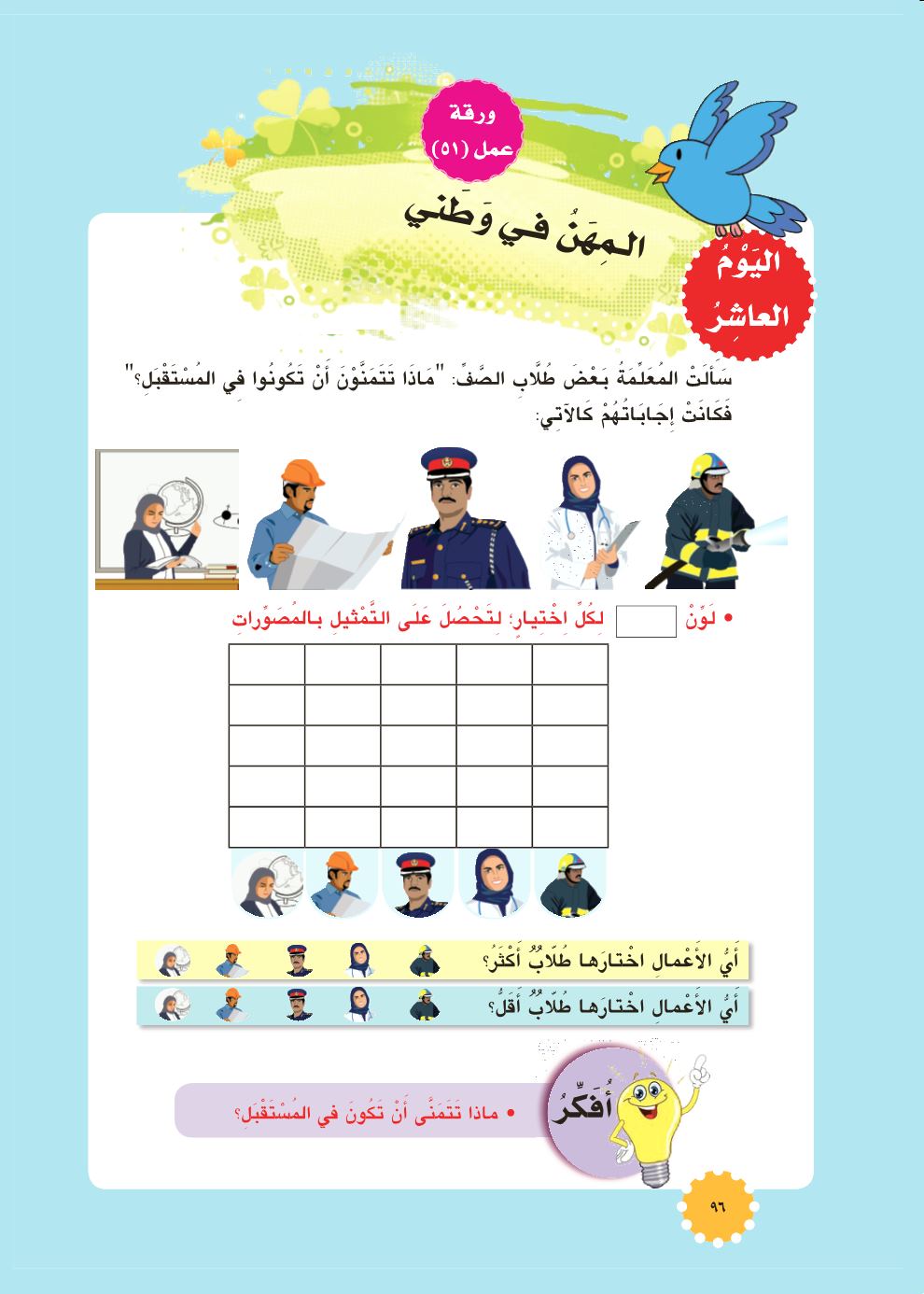 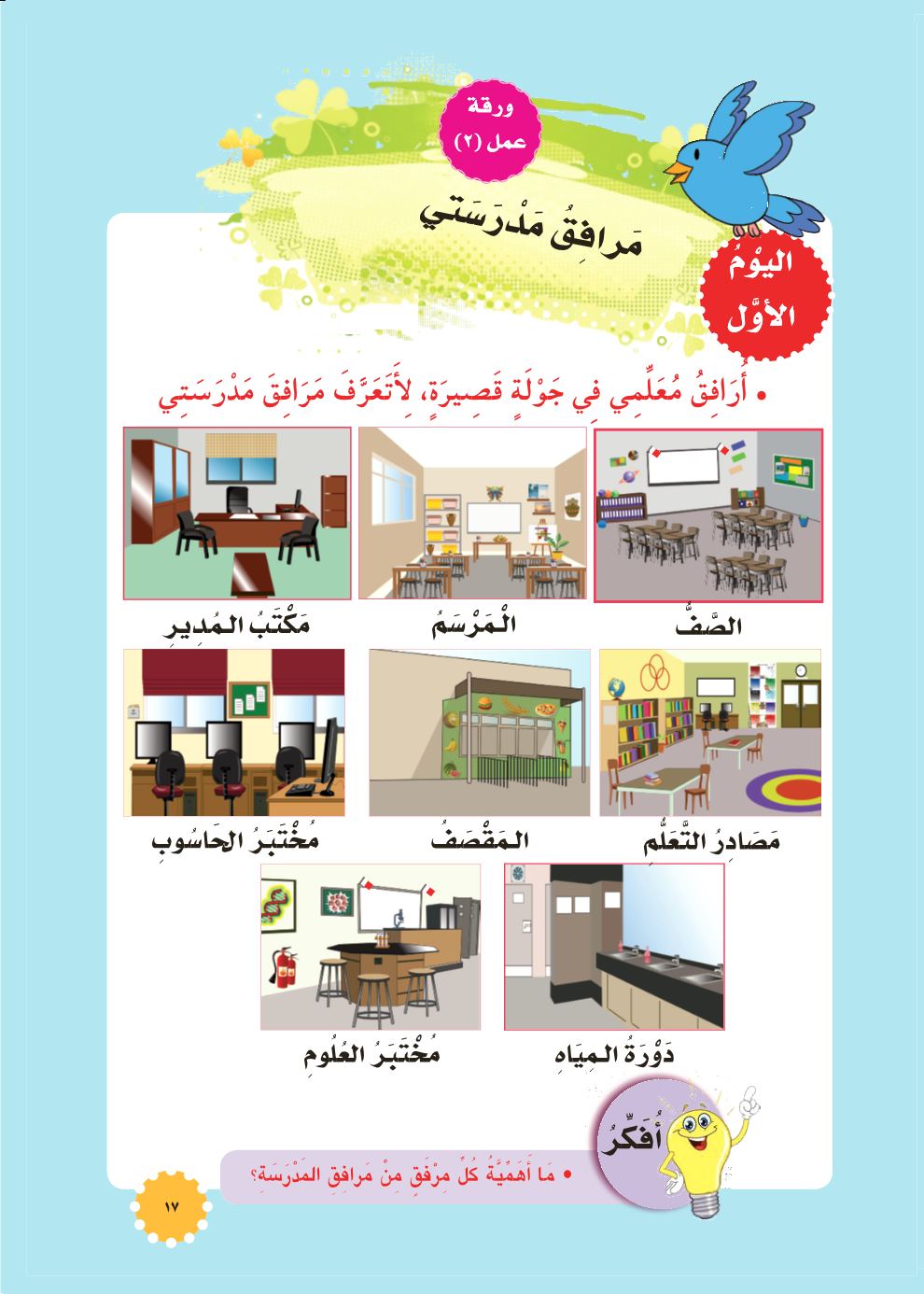 شُرطِيٌّ
يُدافِعُ الشُّرطِيُّ عَنْ وَطَنِهِ بِكُلِّ حُبٍّ وَإِخْلاصٍ.
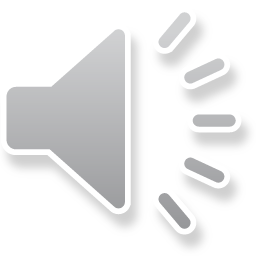 [Speaker Notes: بماذا تذكرك هذه الصُّورة؟ مستشفى، مدرسة، حديقة.]
اللُّغَةُ الْعَرَبِيَّةُ (اليَوْمُ العاشِرُ)
نَشَاطٌ مَهَارِي
حَلُّ النَشَاطِ فِي دَقِيْقَتَيْن
ما هِيَ أَهْمِّيَةُ المُهَنْدِسِ؟
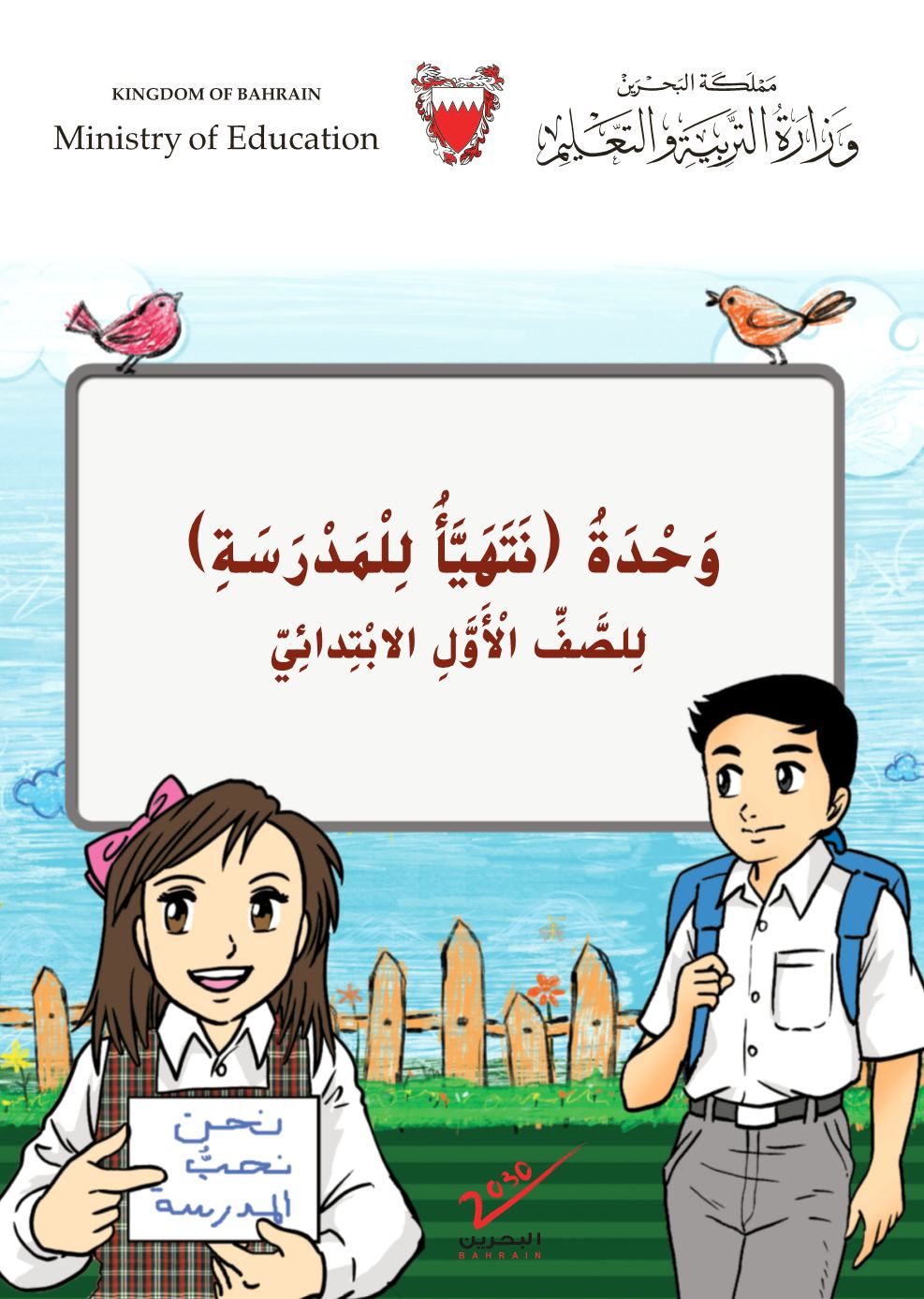 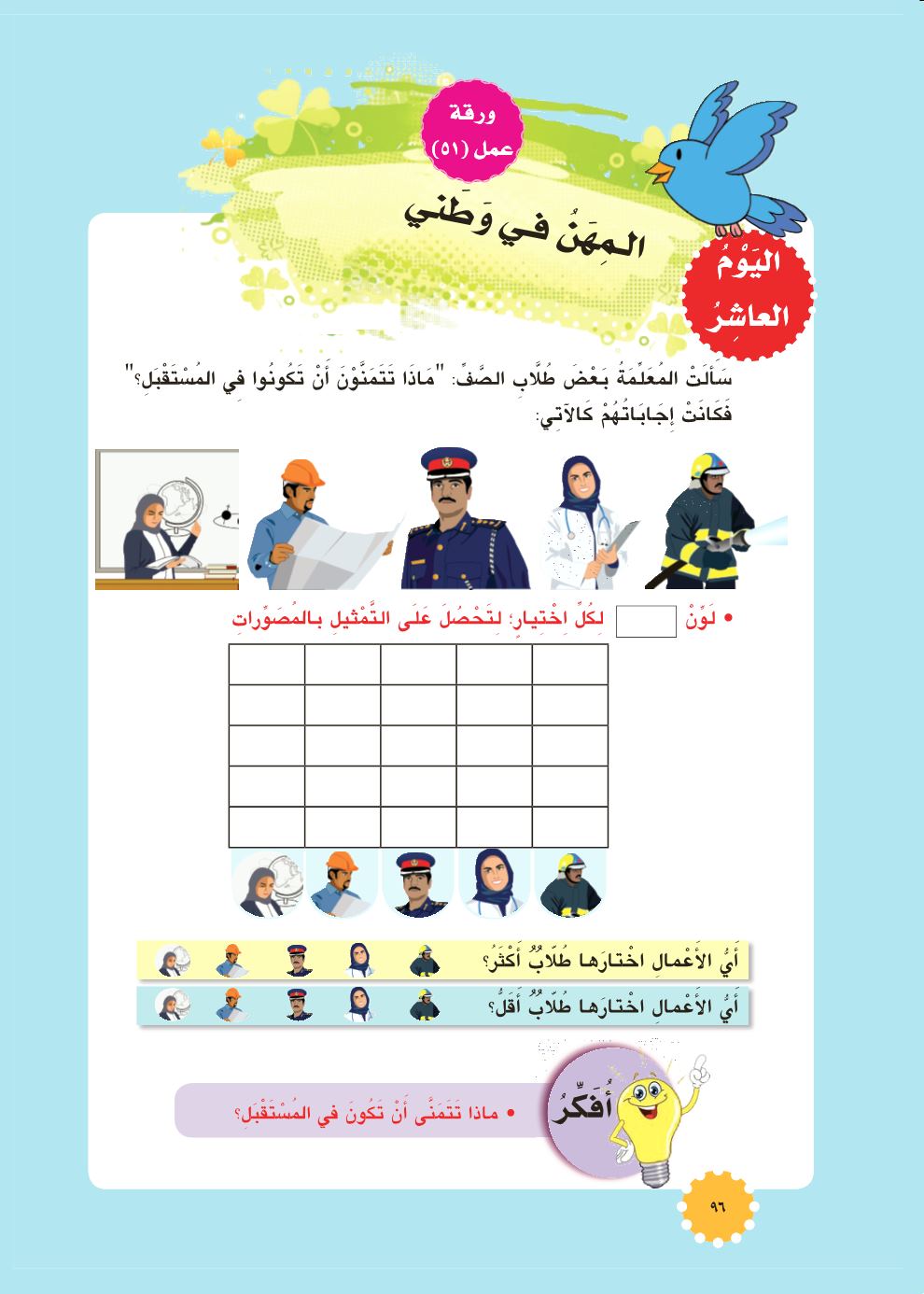 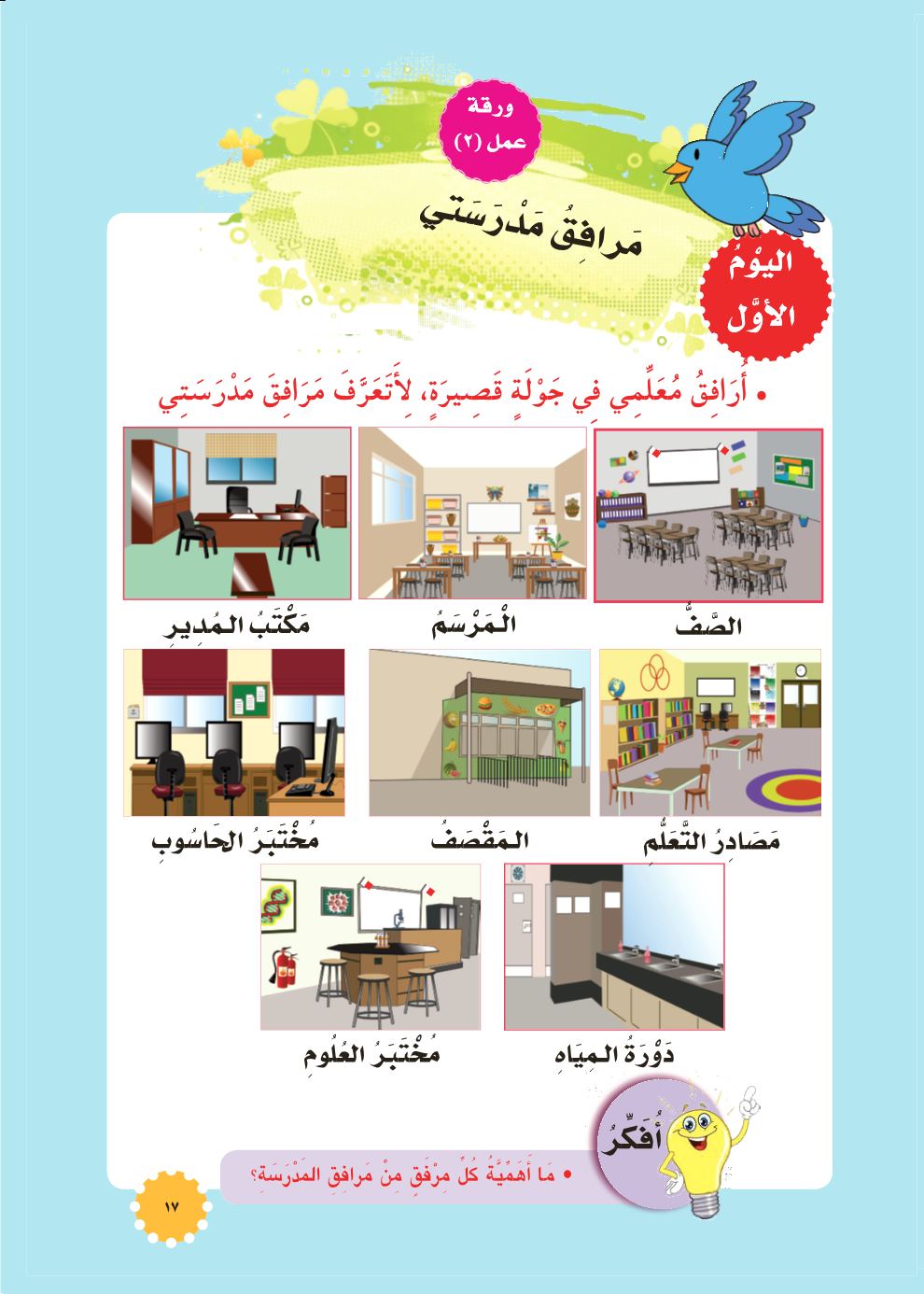 مُهَنْدِسٌ
يُصَمِّمُ المُهَنْدِسُ المَبانِيَ الجَميلَةَ.
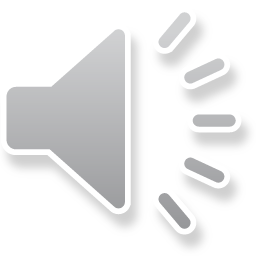 [Speaker Notes: بماذا تذكرك هذه الصُّورة؟ مستشفى، مدرسة، حديقة.]
اللُّغَةُ الْعَرَبِيَّةُ (اليَوْمُ العاشِرُ)
نَشَاطٌ مَهَارِي
حَلُّ النَشَاطِ فِي دَقِيْقَتَيْن
ما هِيَ أَهْمِّيَةُ المُعَلِّمَةِ؟
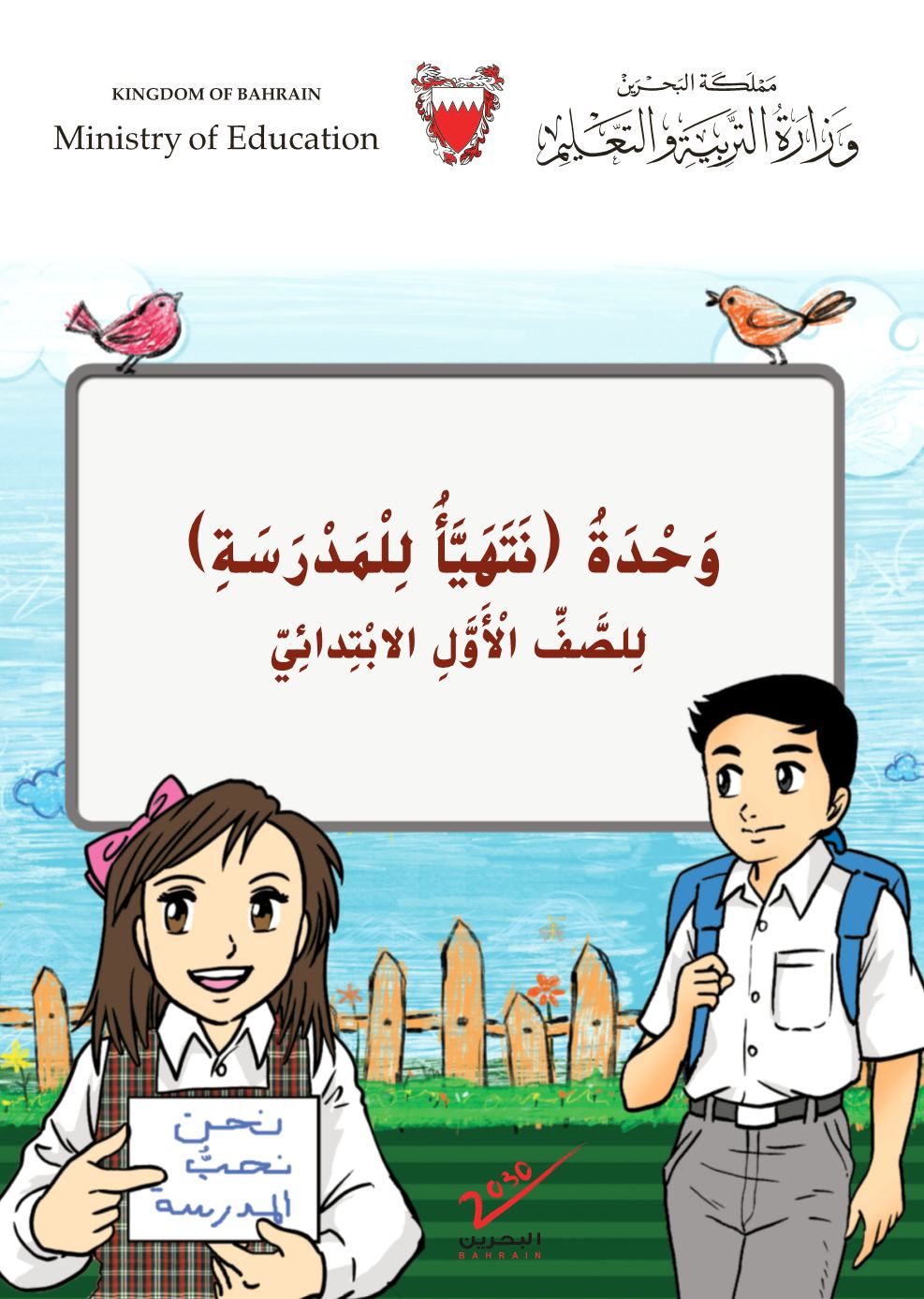 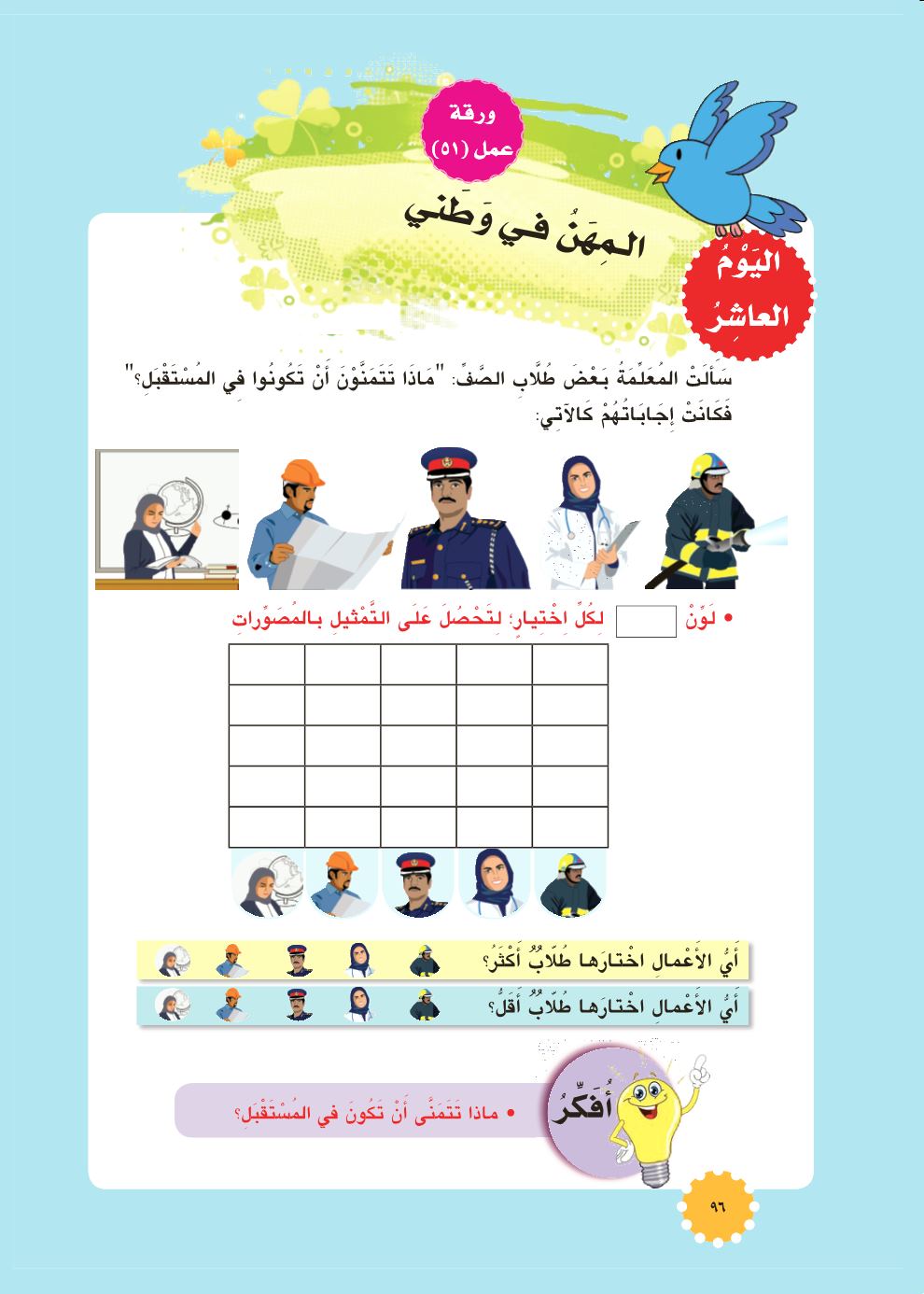 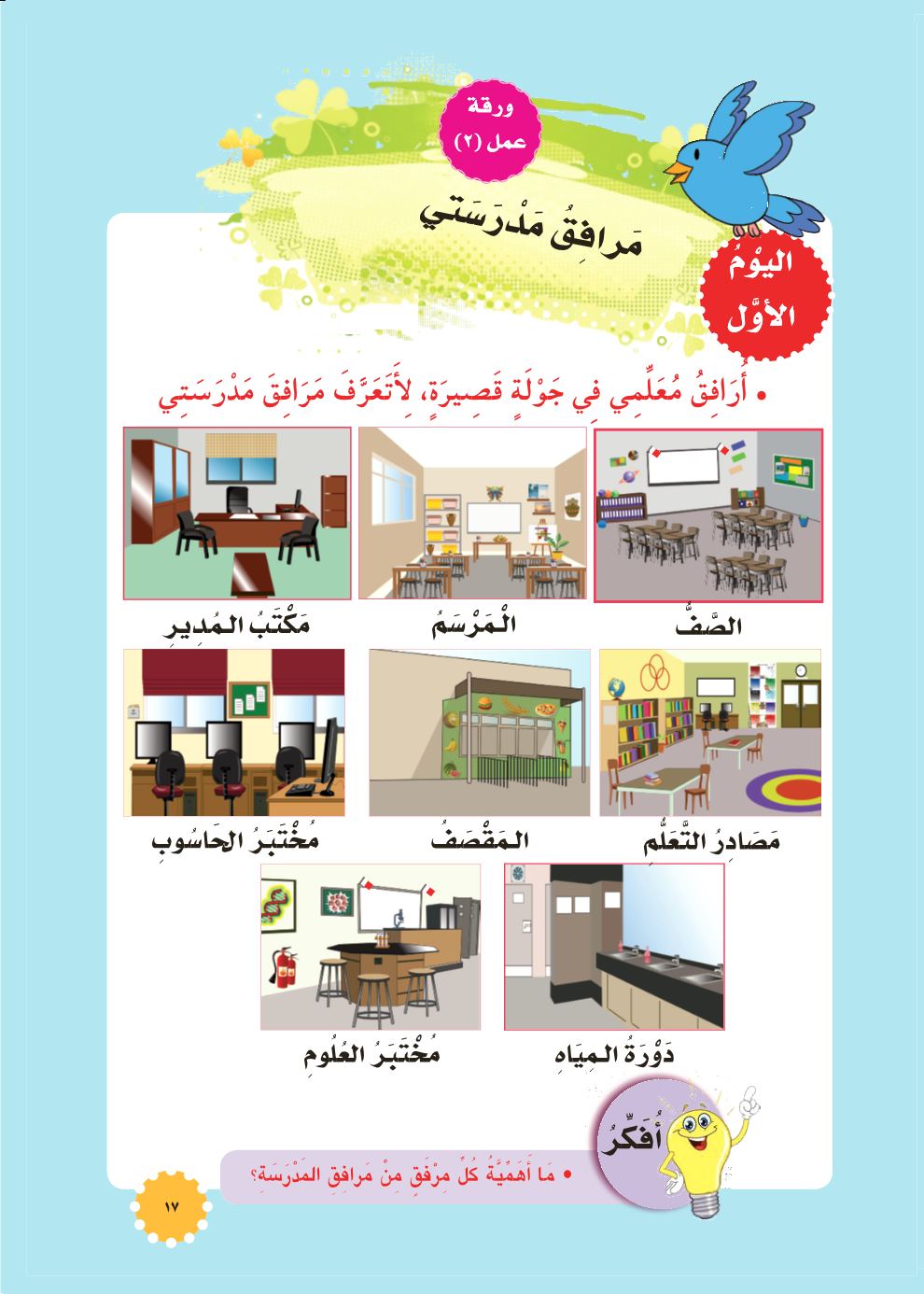 مُعَلِّمَةٌ
تُساعِدُ المُعَلِّمَةُ الطُّلّابَ عَلى مَعْرِفَةِ العُلومِ وَالمَعارِفِ المُخْتَلِفَةِ.
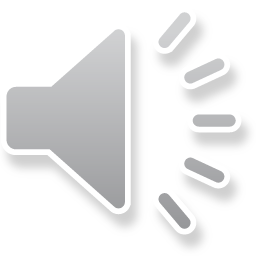 [Speaker Notes: بماذا تذكرك هذه الصُّورة؟ مستشفى، مدرسة، حديقة.]
اللُّغَةُ الْعَرَبِيَّةُ (اليَوْمُ العاشِرُ)
نَشَاطٌ مَهَارِي
مَلابِسي مُتَنَوِّعَةٌ
حَلُّ النَشَاطِ فِي أَرْبَعِ دَقَائِقٍ
أَخْتارُ مَلابِسي المَدْرَسِيَّةَ؛ لِأَصِلَ إِلى المَدْرَسَةِ عَبْرَ المَتاهَةِ.
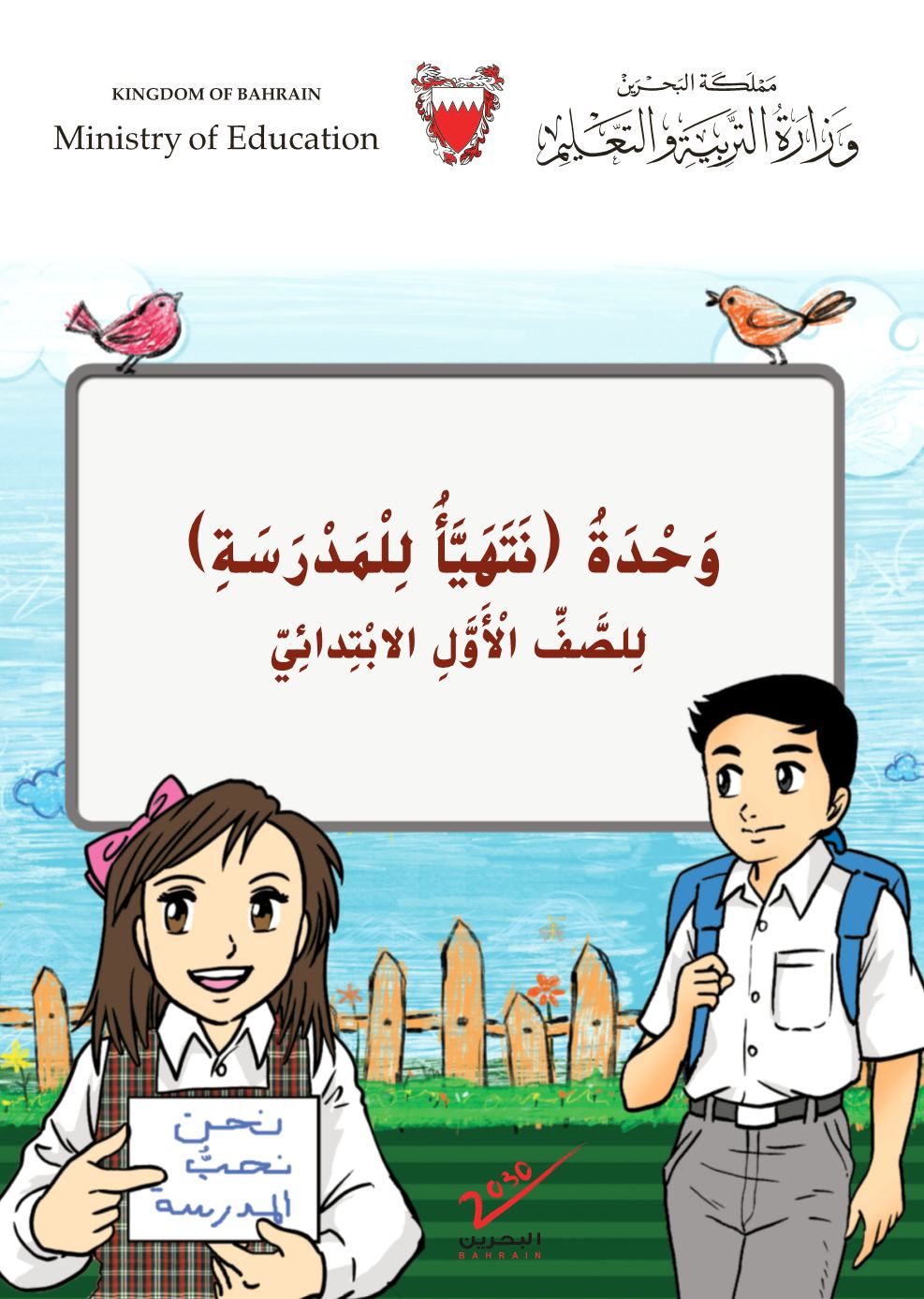 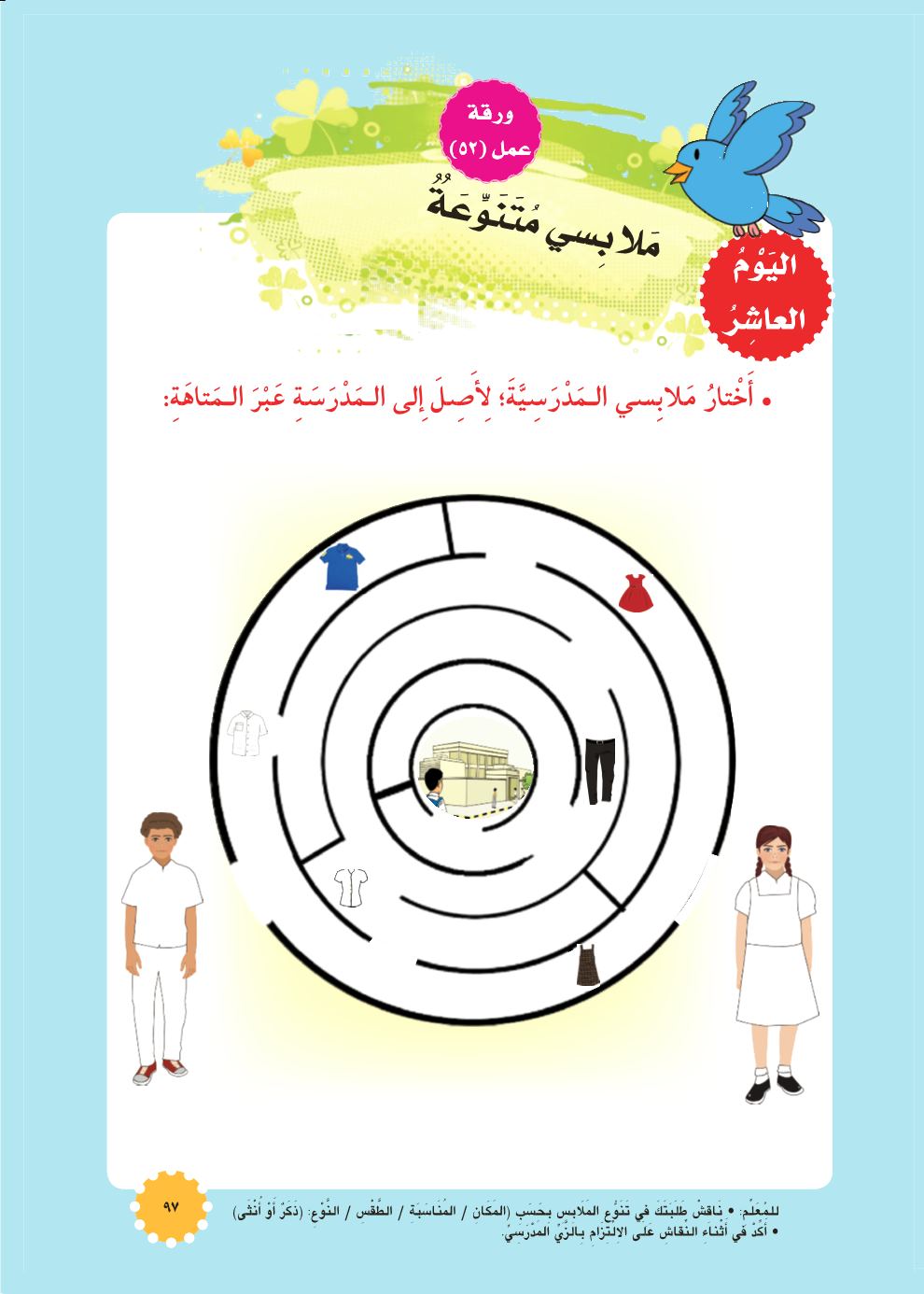 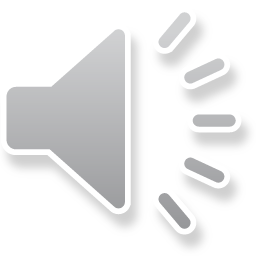 [Speaker Notes: بماذا تذكرك هذه الصُّورة؟ مستشفى، مدرسة، حديقة.]
اللُّغَةُ الْعَرَبِيَّةُ (اليَوْمُ العاشِرُ)
نَشَاطٌ مَهَارِي
مَلابِسُ المِهَنِ
حَلُّ النَشَاطِ فِي دَقِيْقَتَيْن
أَصِلُ وَأَتَعَلَّمُ:
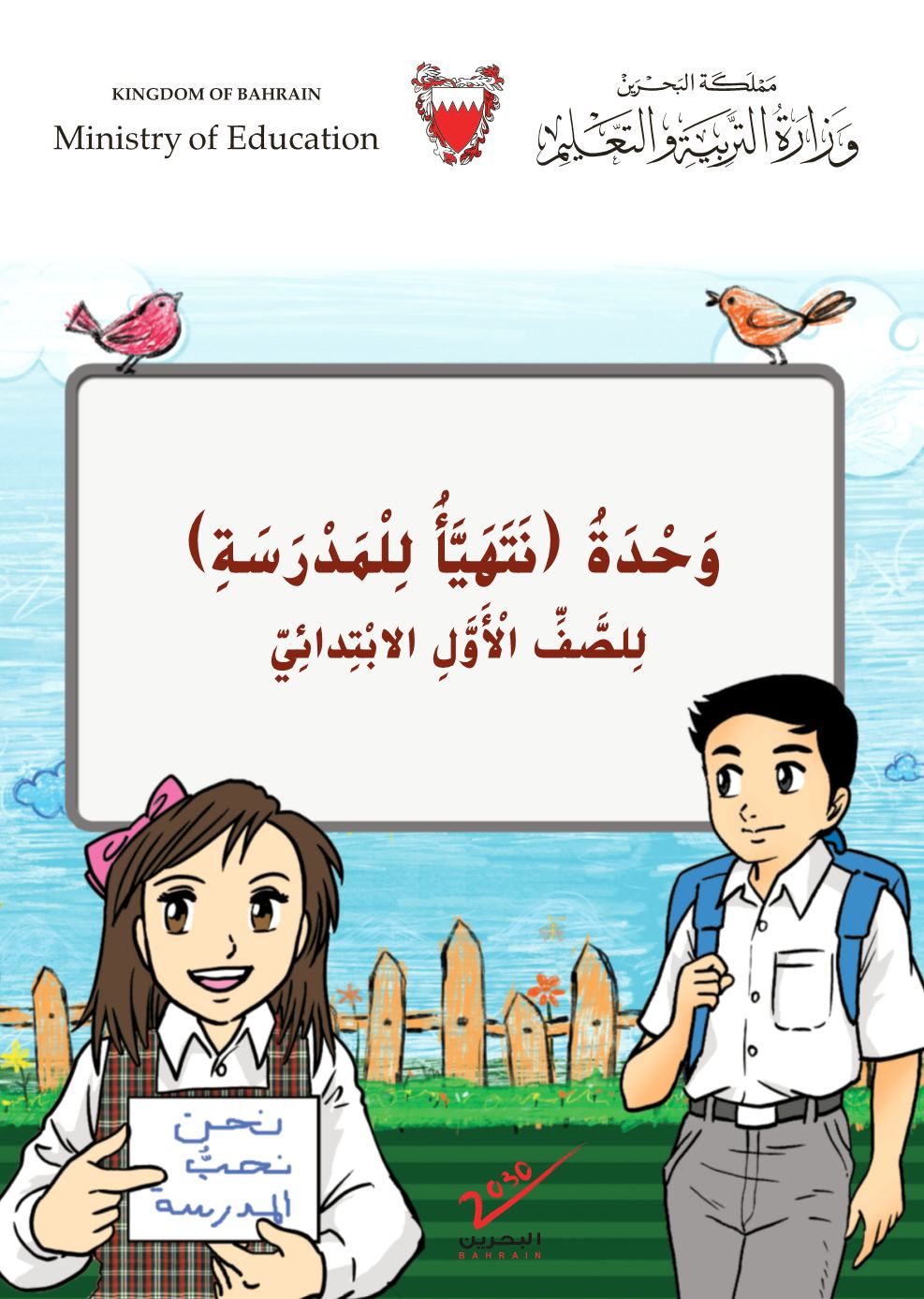 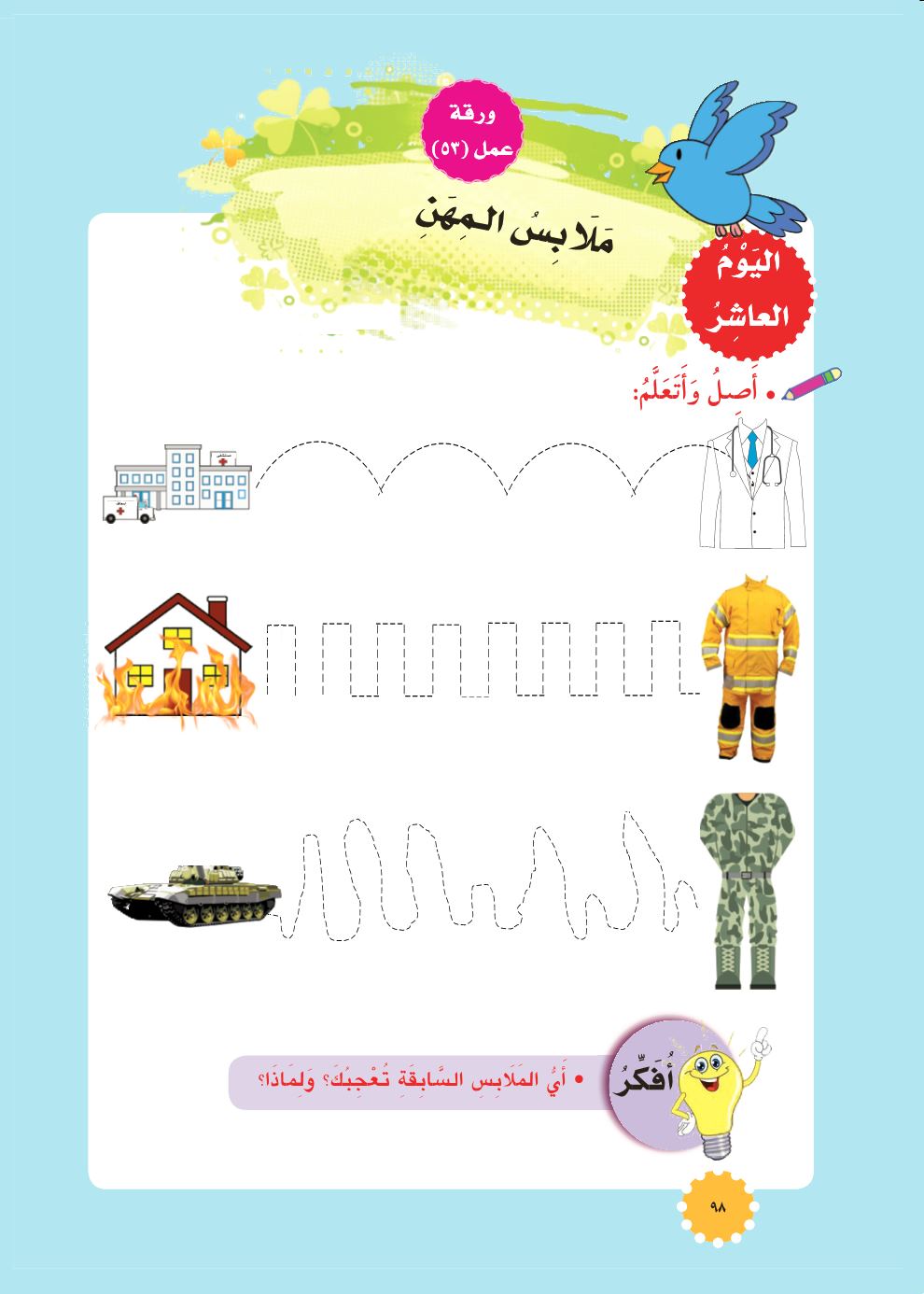 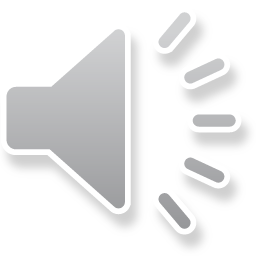 [Speaker Notes: بماذا تذكرك هذه الصُّورة؟ مستشفى، مدرسة، حديقة.]
اللُّغَةُ الْعَرَبِيَّةُ (اليَوْمُ العاشِرُ)
نَشَاطٌ مَهَارِي
أَسْمَعُ وَأَتَعَلَّمُ
حَلُّ النَشَاطِ فِي دَقِيْقَتَيْن
أُلَوِّنُ الحُروفَ الَّتي تُكَوِّنُ الكَلِمَةَ:
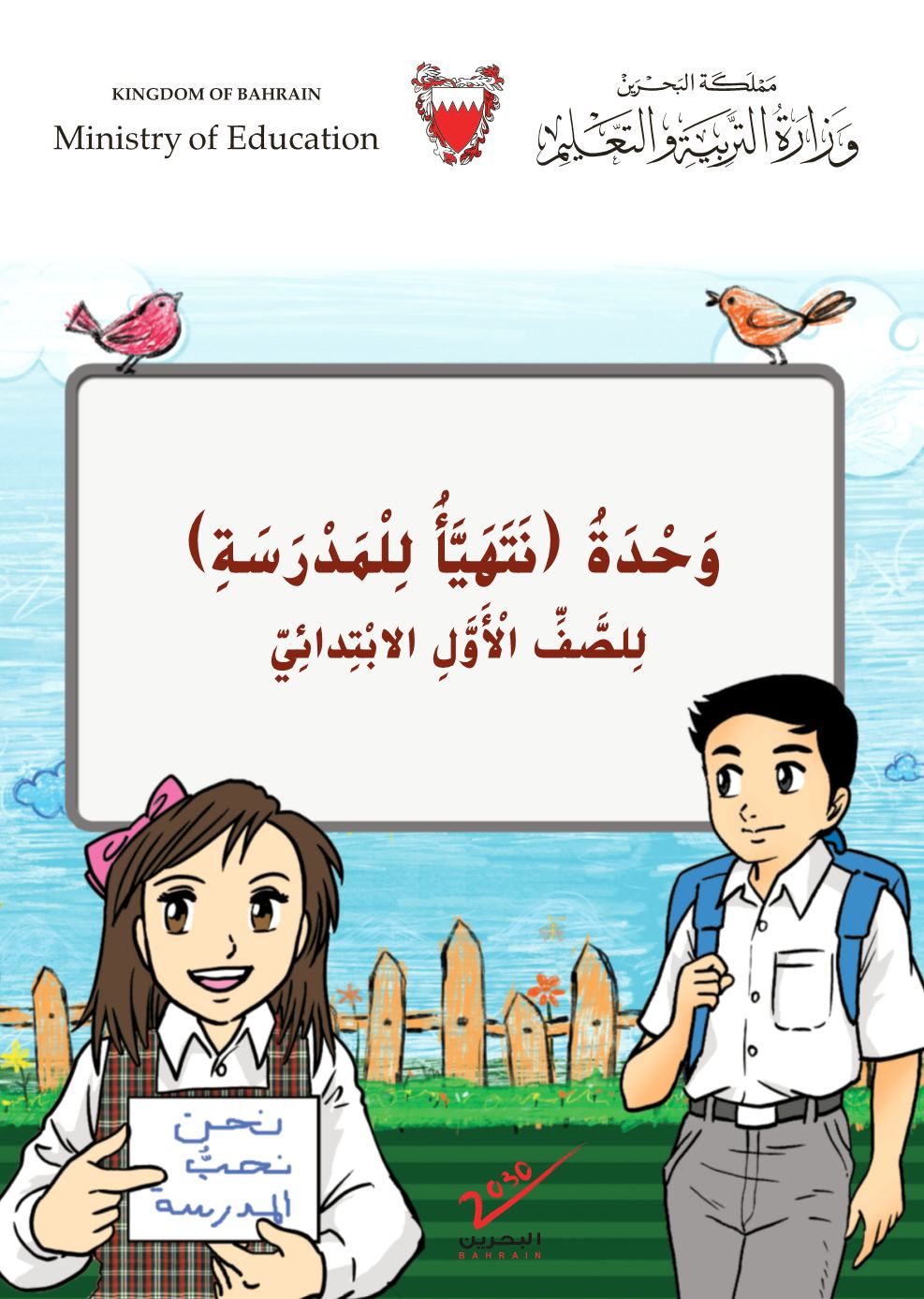 جَمَلٌ
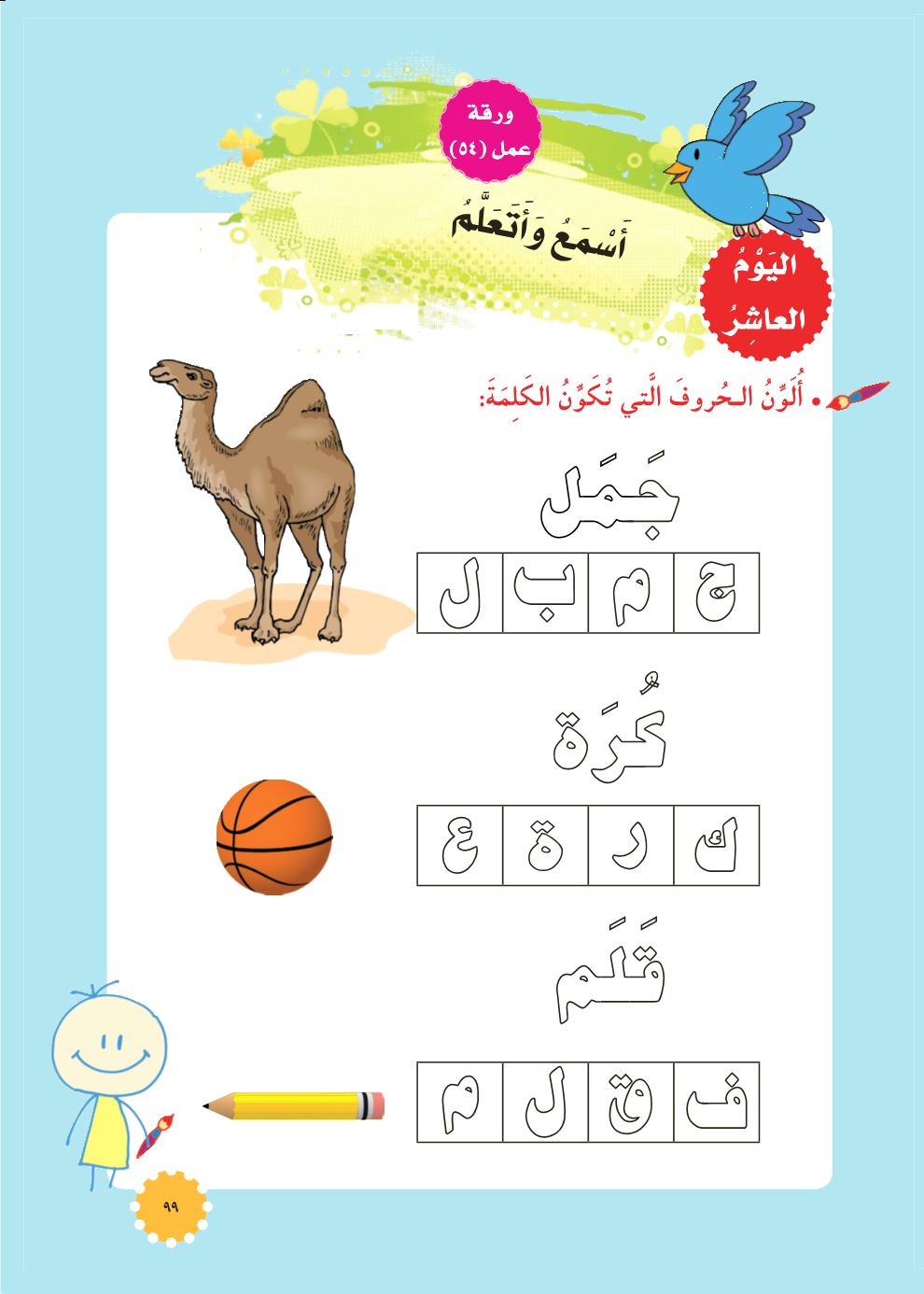 ج
م
ب
ل
كُرَةٌ
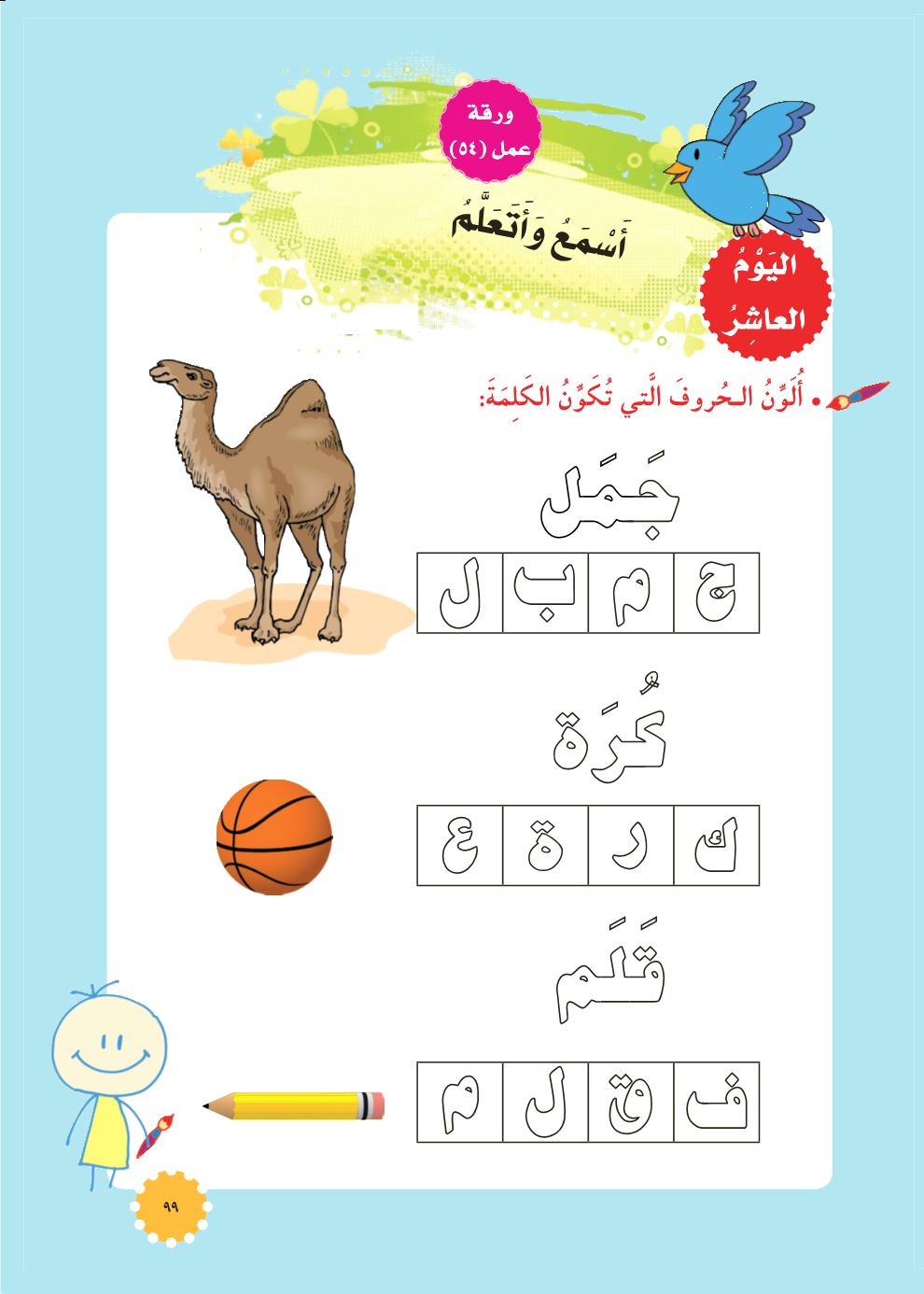 ك
ع
ر
ة
قَلَمٌ
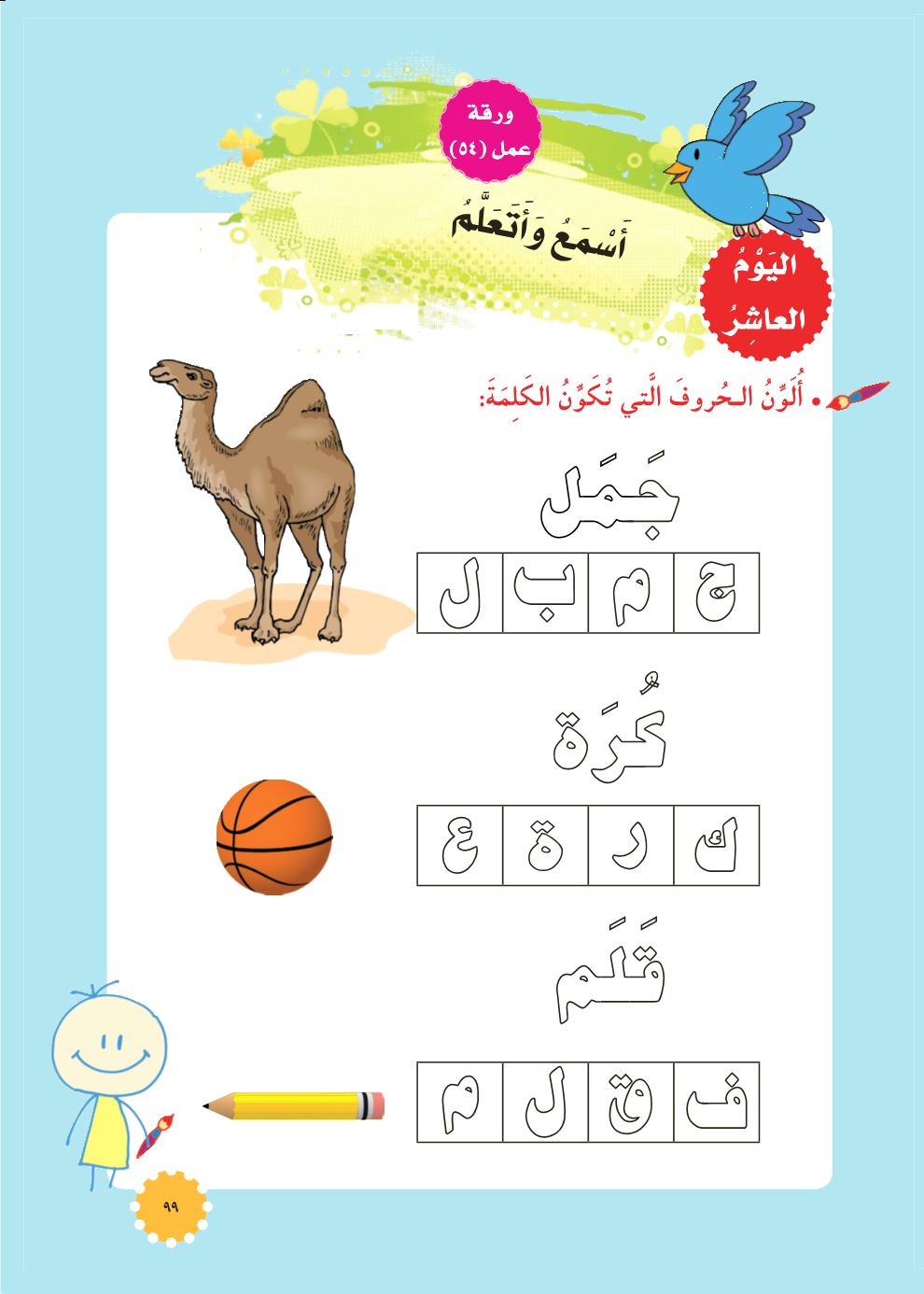 م
ل
ق
ف
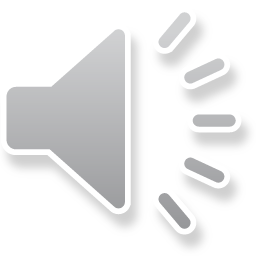 [Speaker Notes: بماذا تذكرك هذه الصُّورة؟ مستشفى، مدرسة، حديقة.]
اللُّغَةُ الْعَرَبِيَّةُ (اليَوْمُ العاشِرُ)
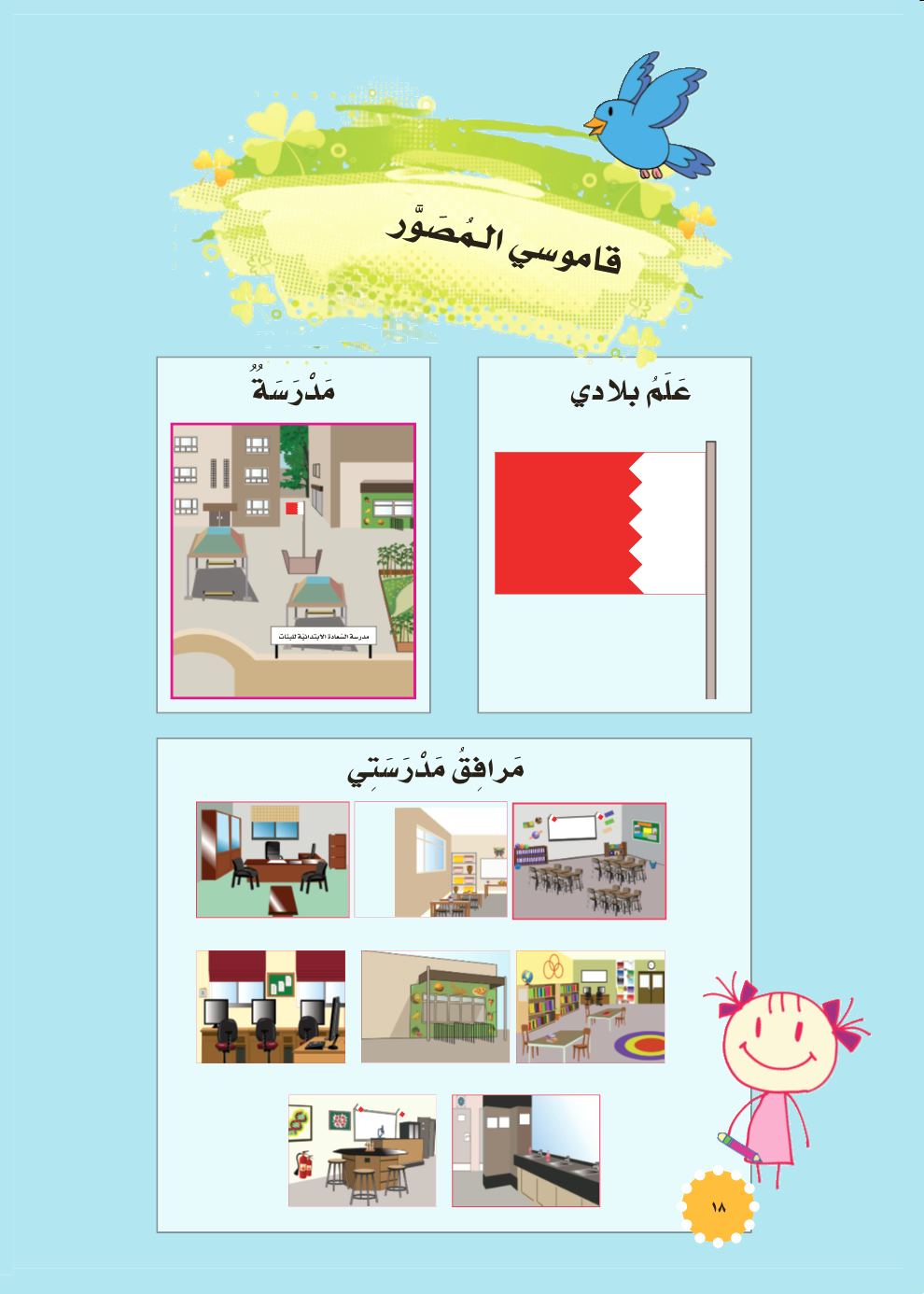 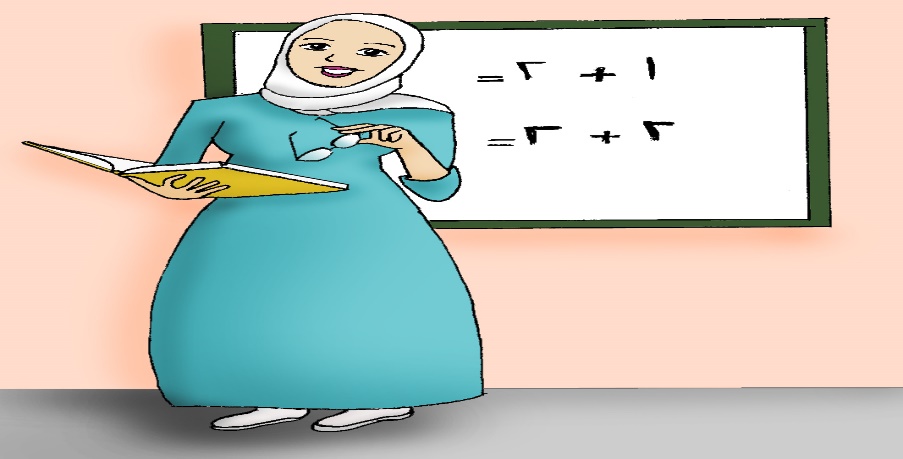 مُعَلِّمَةٌ
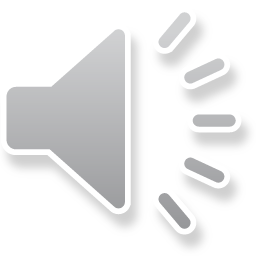 اللُّغَةُ الْعَرَبِيَّةُ (اليَوْمُ العاشِرُ)
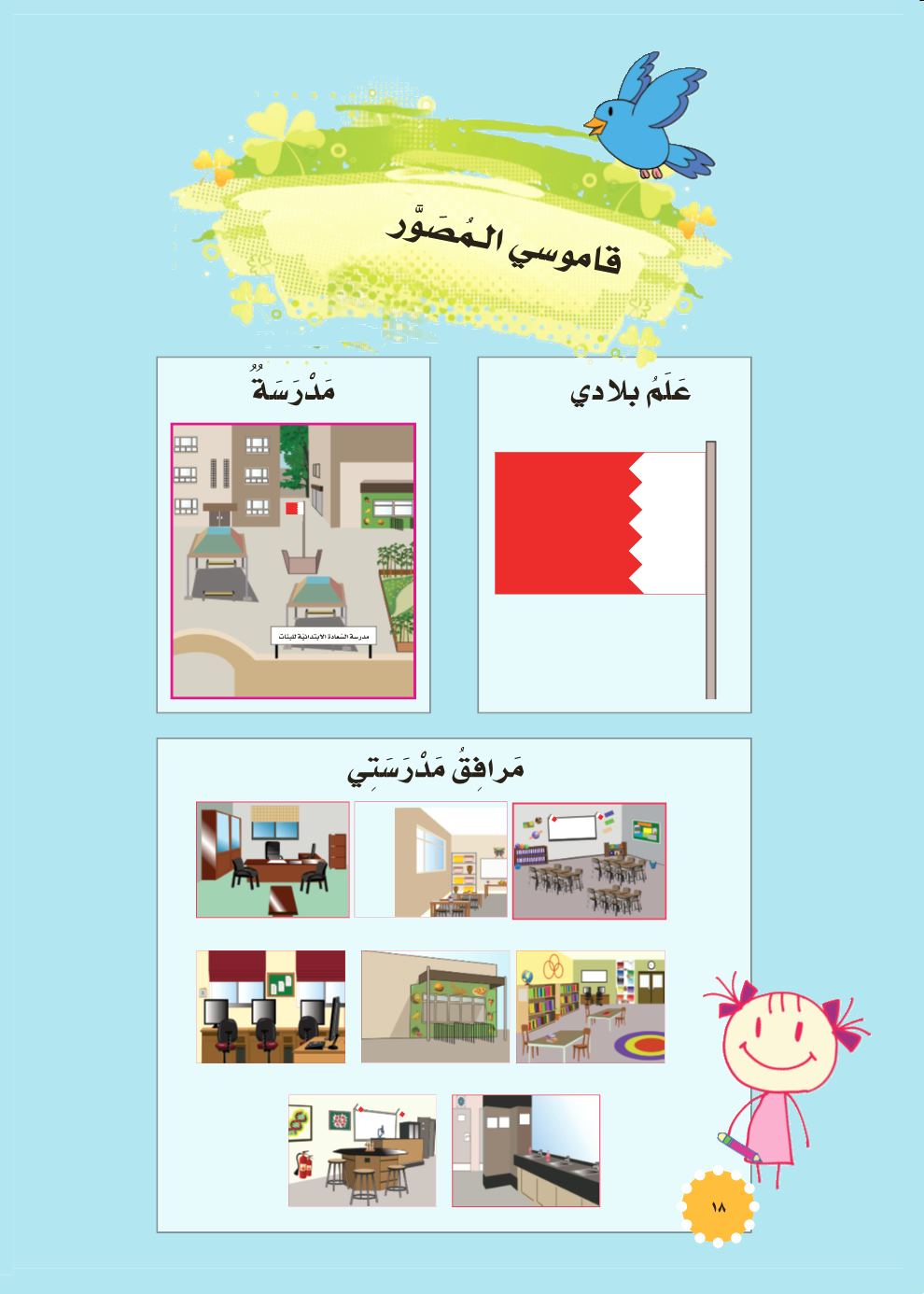 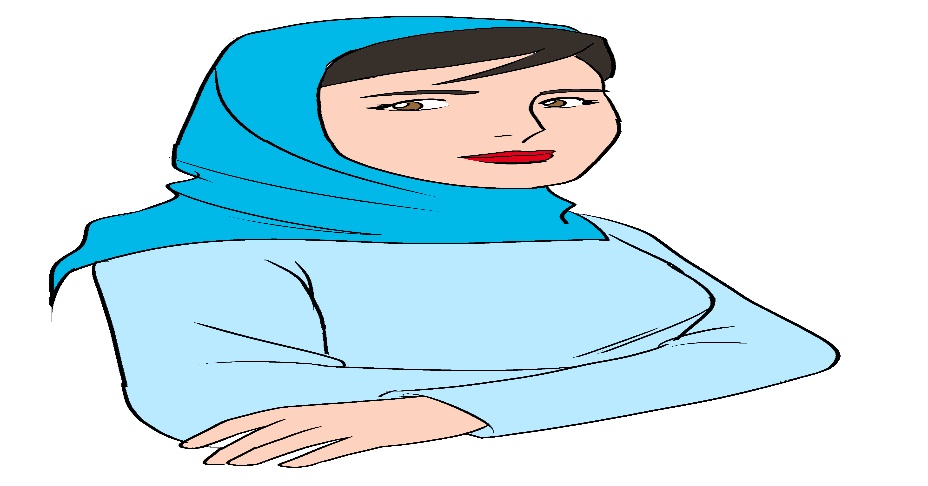 مُديرَةٌ
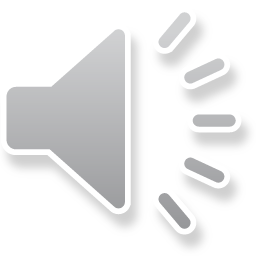 [Speaker Notes: بماذا تذكرك هذه الصُّورة؟ مستشفى، مدرسة، حديقة.]
اللُّغَةُ الْعَرَبِيَّةُ (اليَوْمُ العاشِرُ)
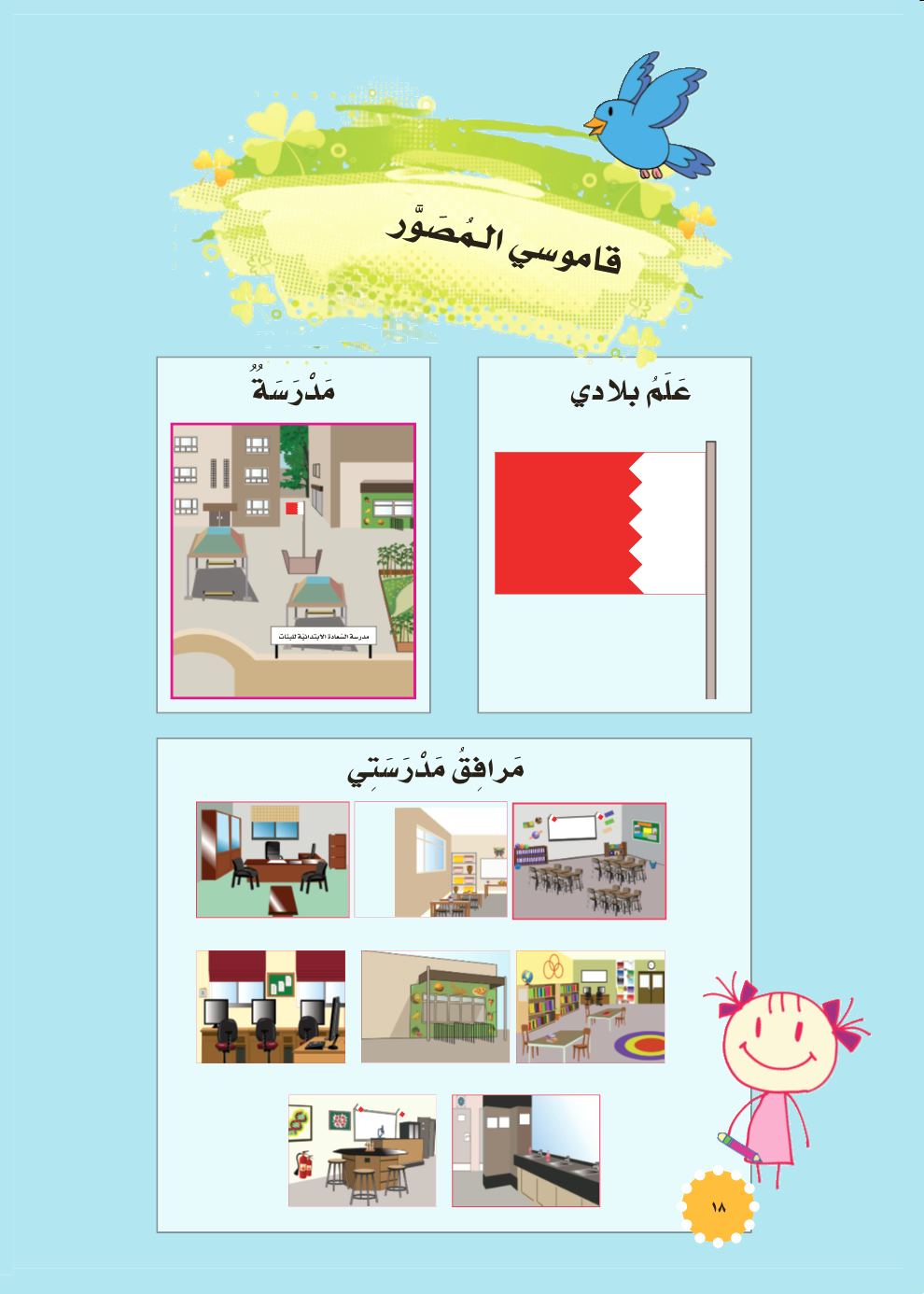 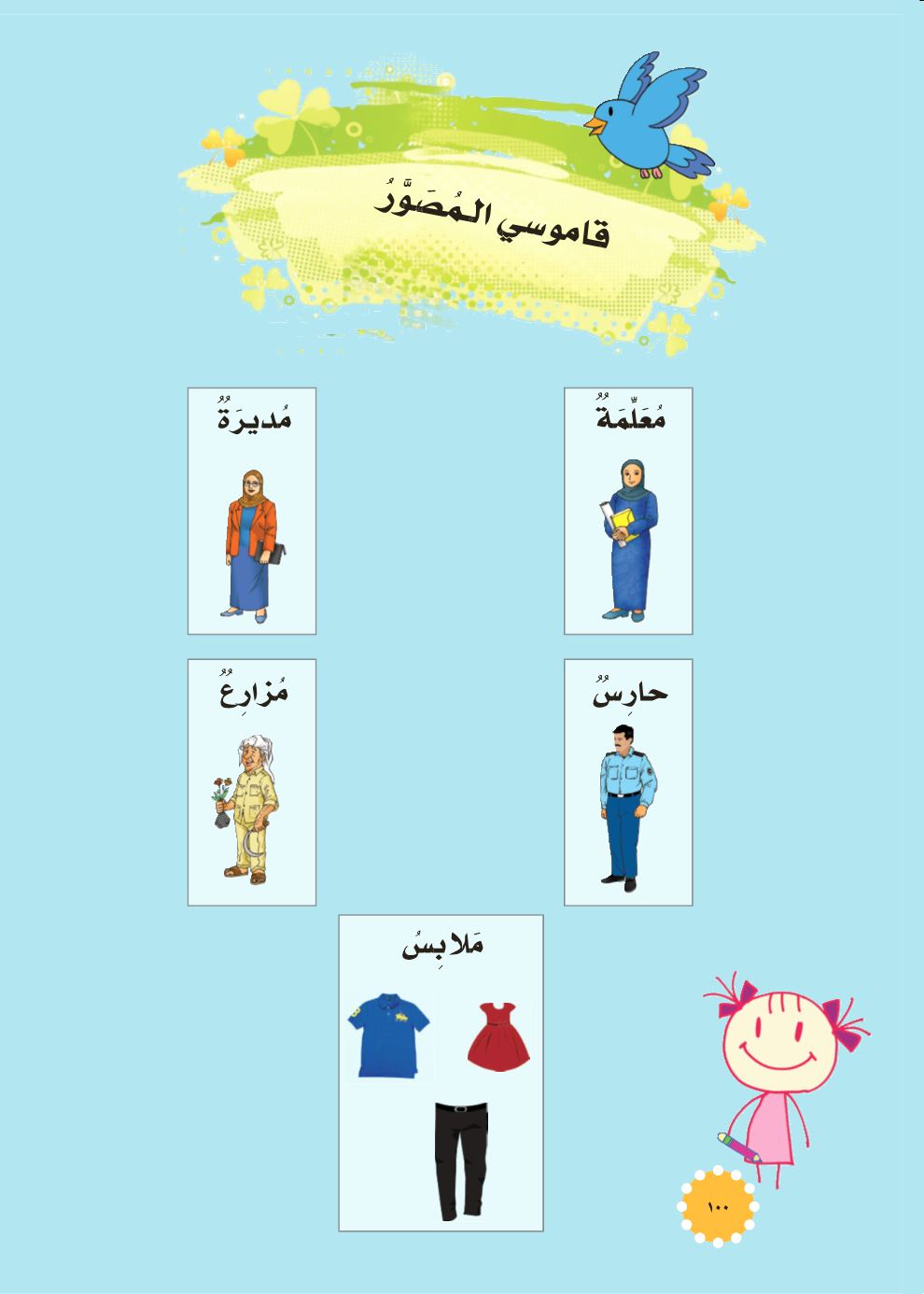 حارِسٌ
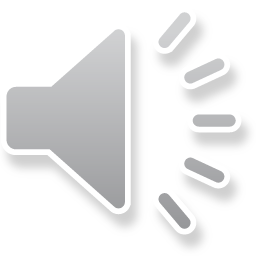 [Speaker Notes: بماذا تذكرك هذه الصُّورة؟ مستشفى، مدرسة، حديقة.]
اللُّغَةُ الْعَرَبِيَّةُ (اليَوْمُ العاشِرُ)
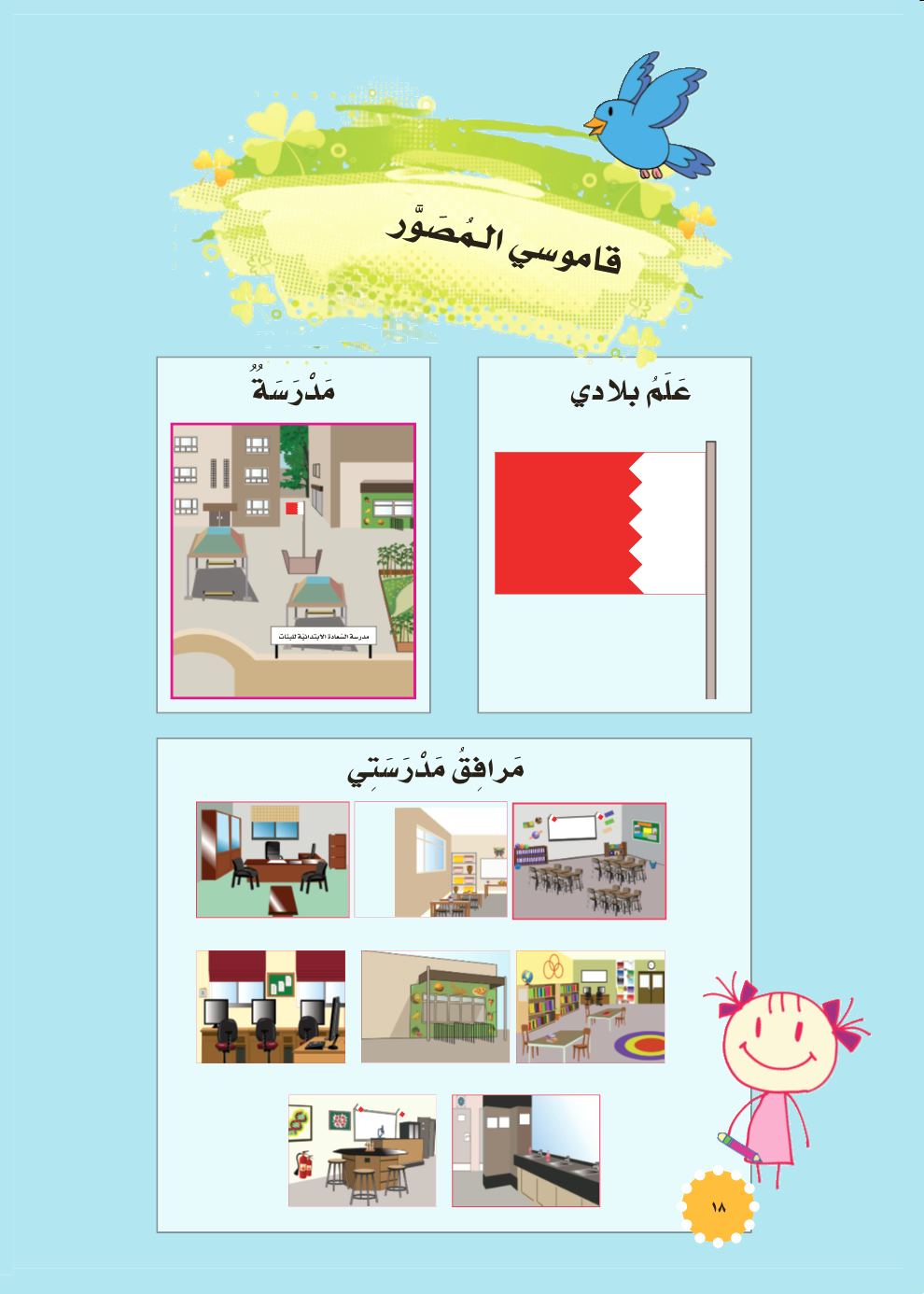 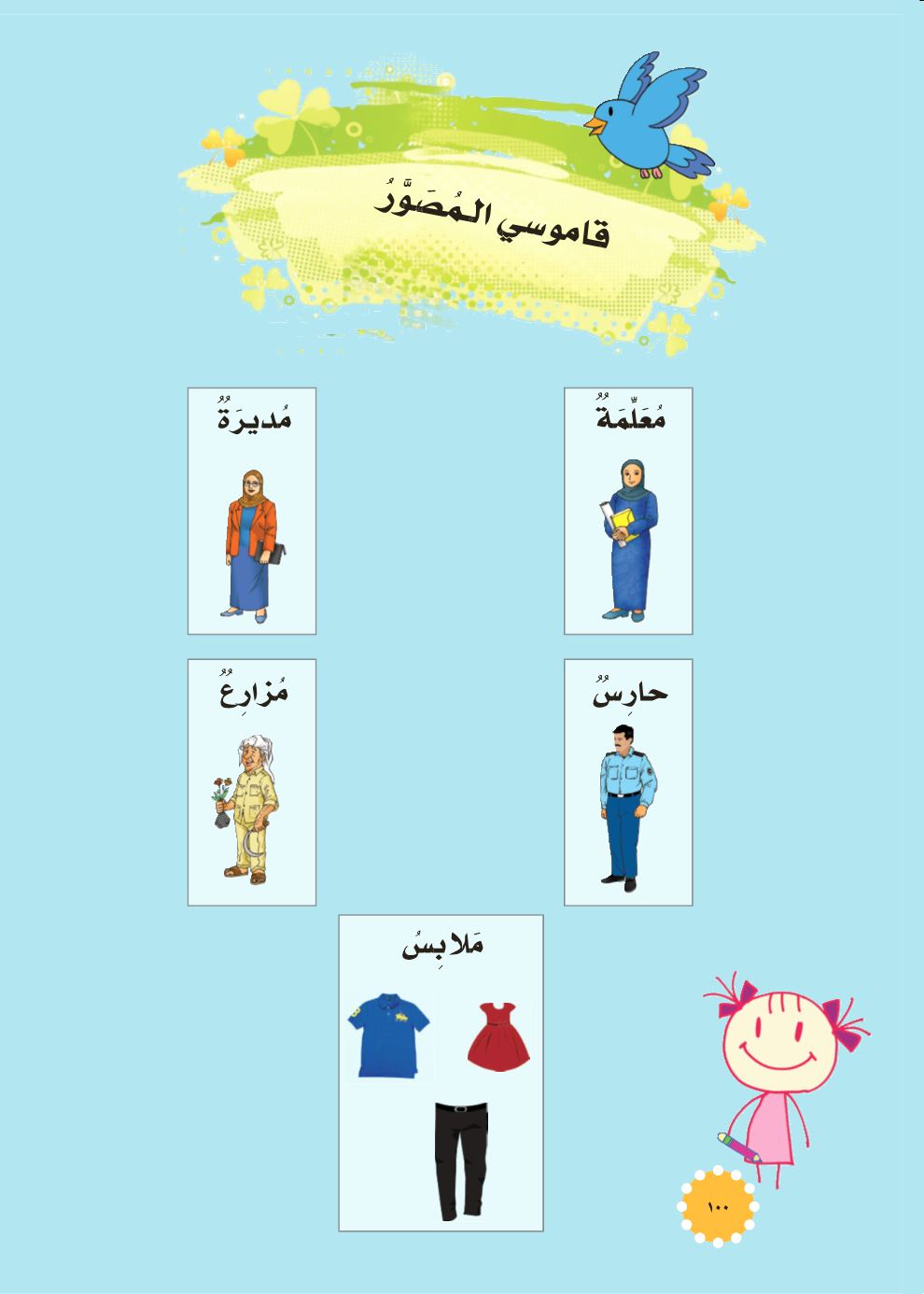 مُزارِعٌ
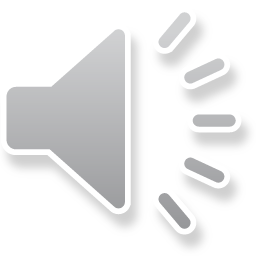 [Speaker Notes: بماذا تذكرك هذه الصُّورة؟ مستشفى، مدرسة، حديقة.]
اللُّغَةُ الْعَرَبِيَّةُ (اليَوْمُ العاشِرُ)
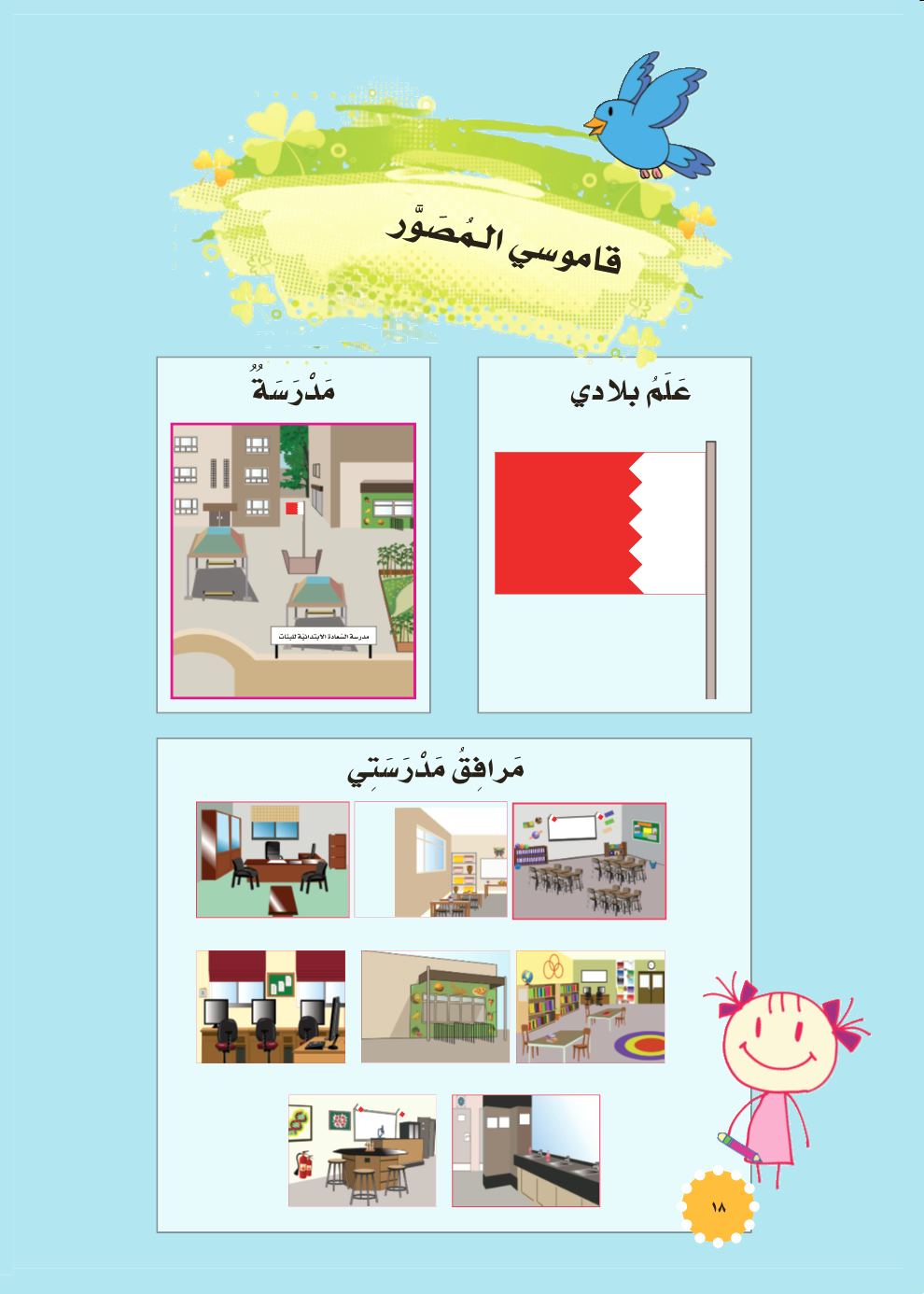 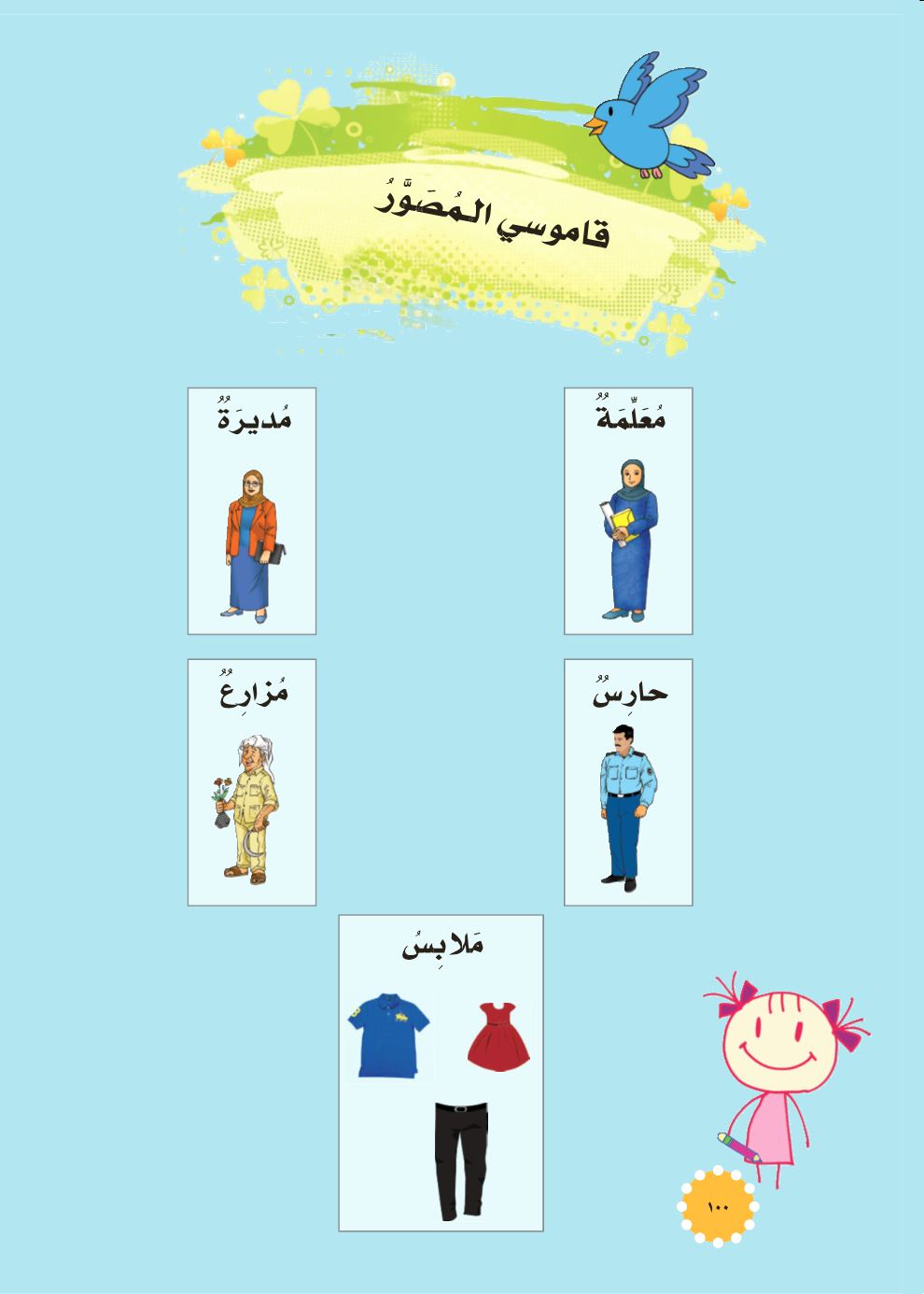 مَلابِسٌ
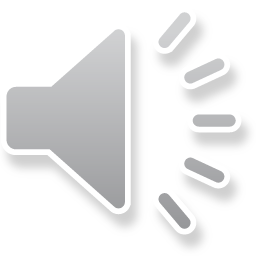 [Speaker Notes: بماذا تذكرك هذه الصُّورة؟ مستشفى، مدرسة، حديقة.]
اللُّغَةُ الْعَرَبِيَّةُ (اليَوْمُ العاشِرُ)
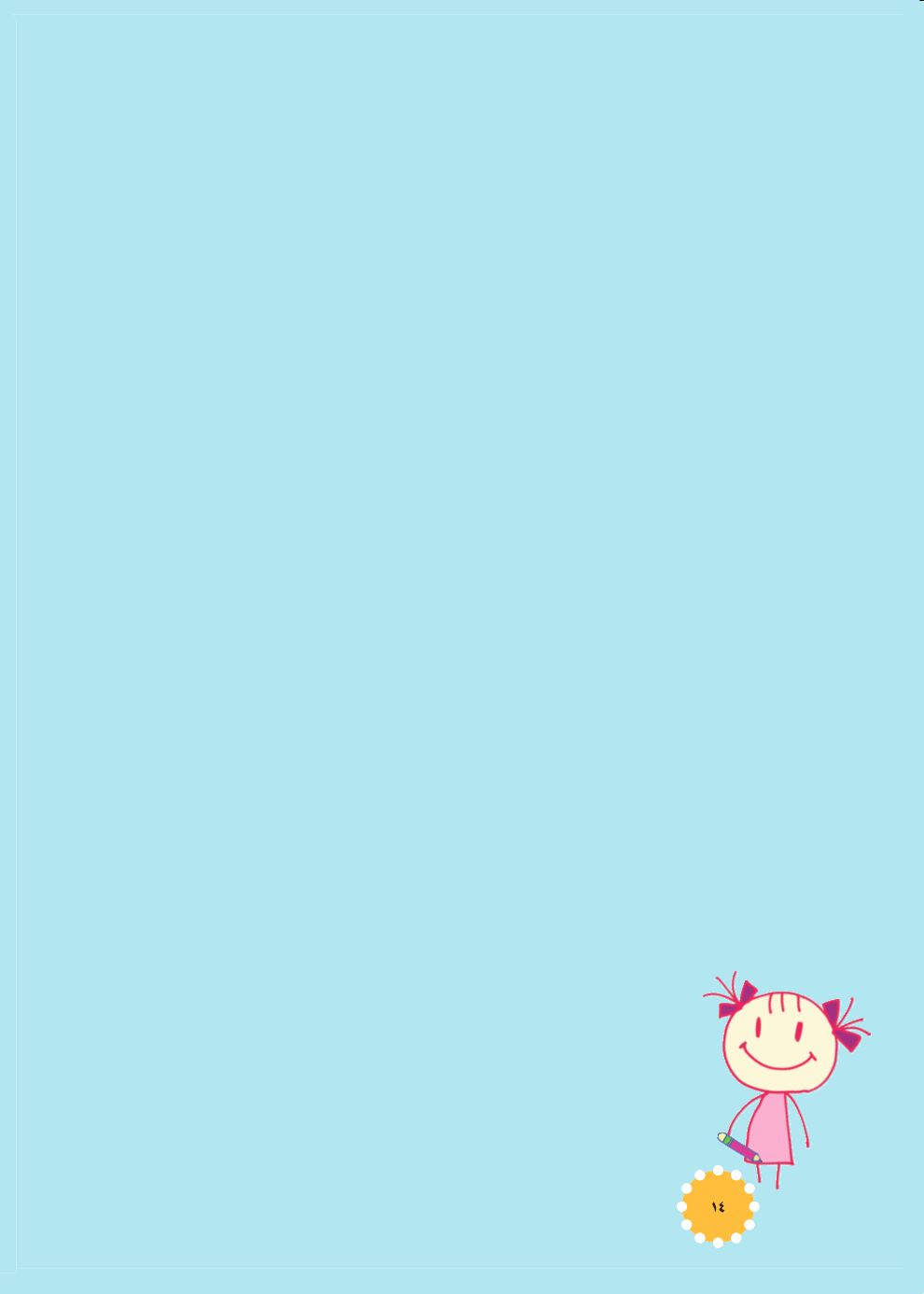 إنْتَهى الدَّرْسُ
إلى اللِقاءِ
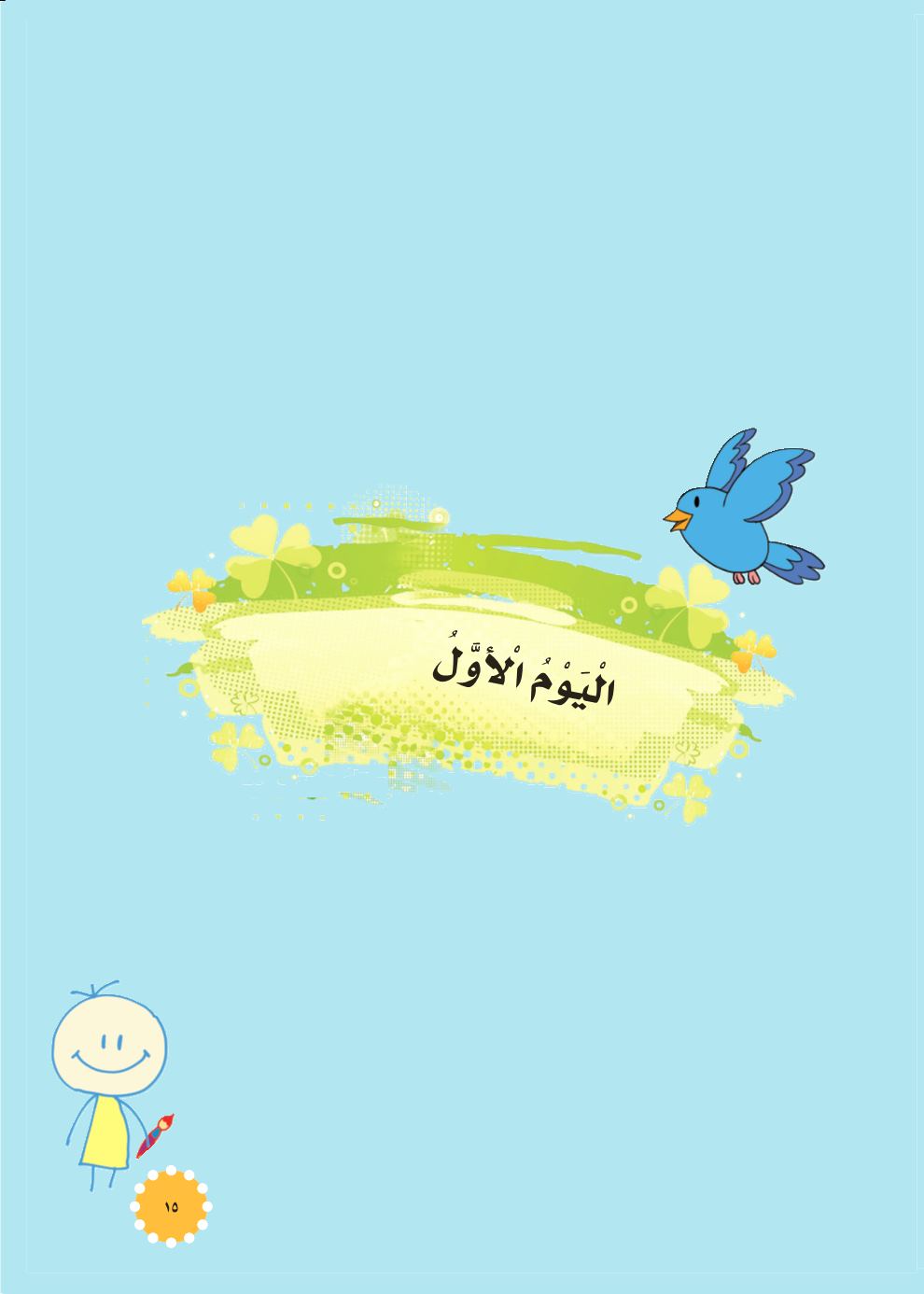